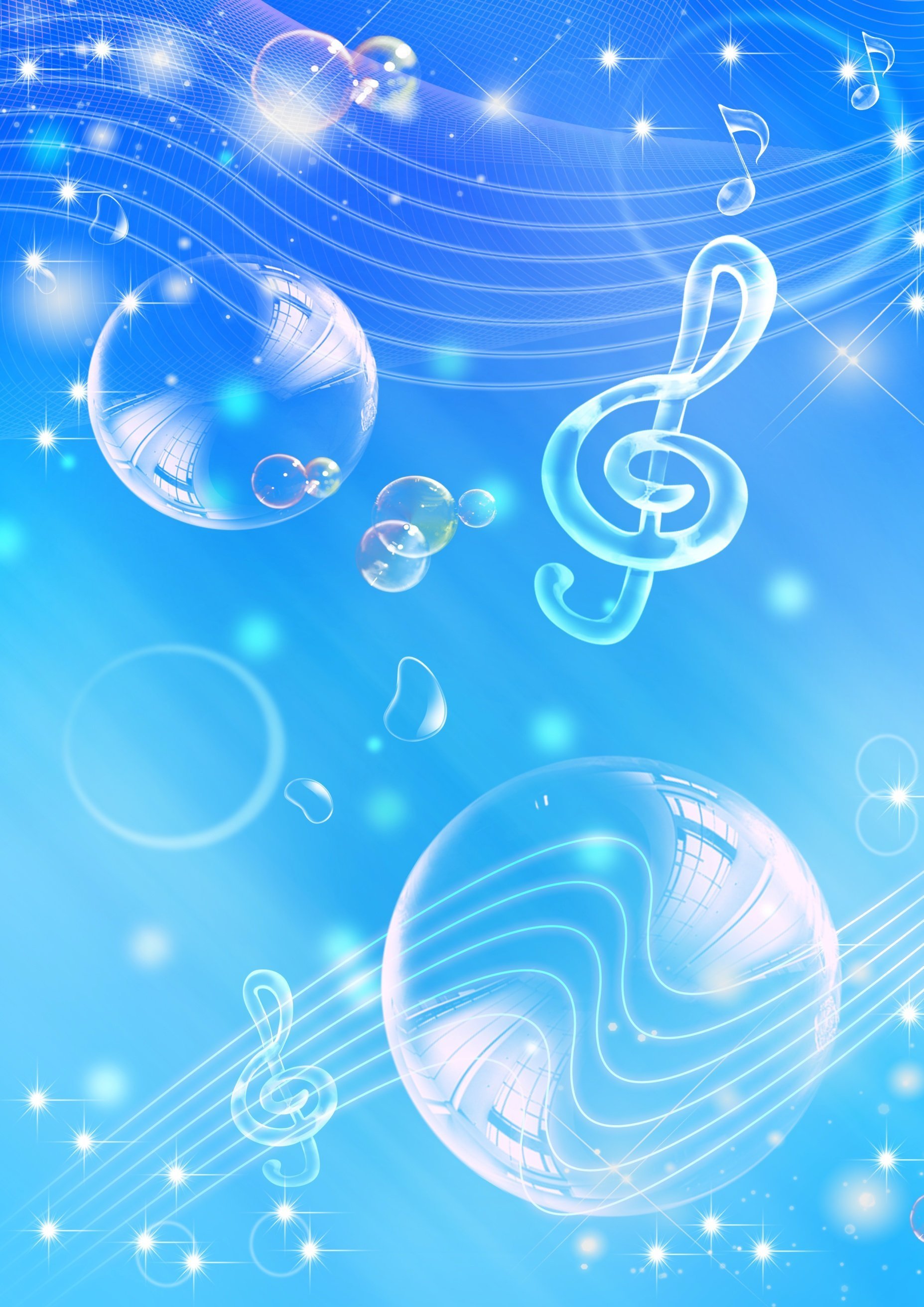 МИНИСТЕРСТВО ОБРАЗОВАНИЯ РЕСПУБЛИКИ МОРДОВИЯ
ПОРТФОЛИО
Кузнецовой Марии Владимировны
музыкального руководителя структурного подразделения
«Детский сад №50 комбинированного вида»
Муниципального бюджетного дошкольного образовательного учреждения «Детский сад «Радуга» комбинированного вида» Рузаевского муниципального района
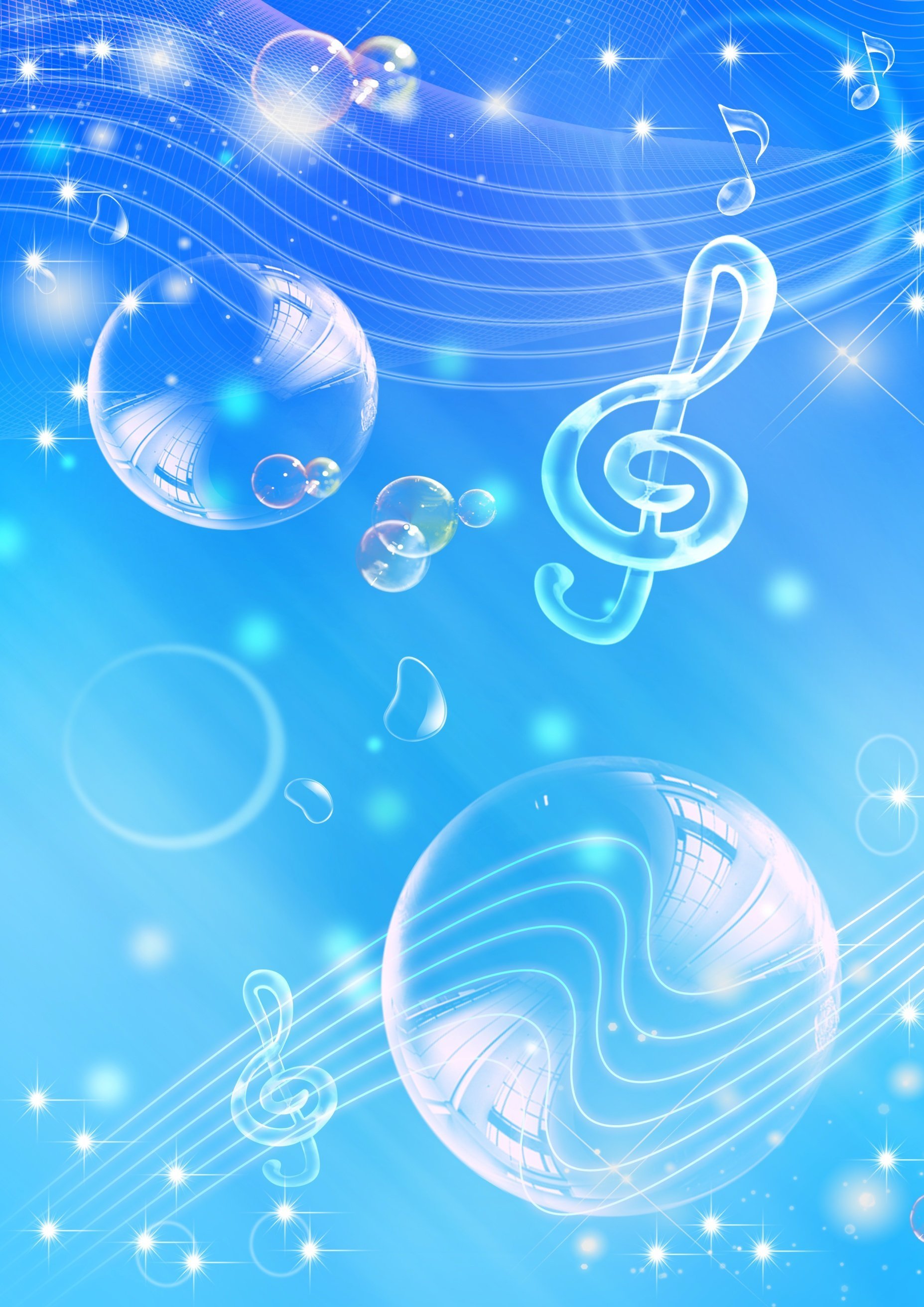 СВЕДЕНИЯ ОБ АТТЕСТУЕМОМ
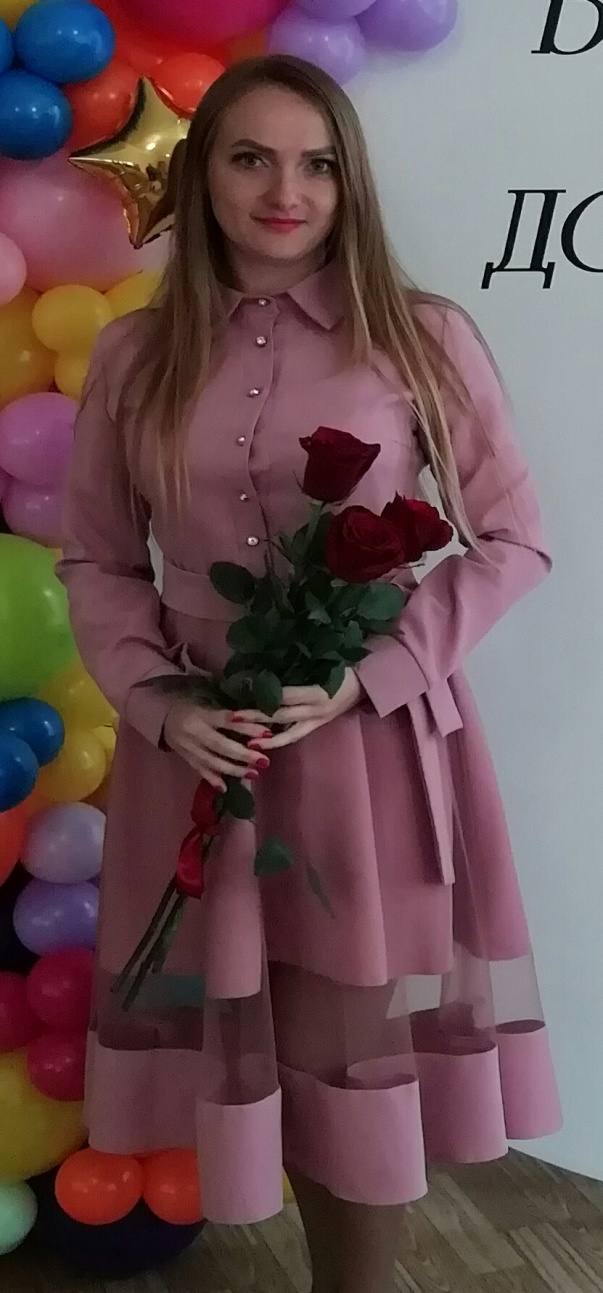 Дата рождения: 30.09.1987 г.
Профессиональное образование:
среднее специальное 24.06.2008
ГОУ СПО «Саранское музыкальное училище им. Л.П.Кирюкова
Концертмейстер, артист ансамбля, преподаватель игры на инструменте
13ПА0000325
Общий стаж работы (лет): 15
Педагогический стаж работы (лет): 15
Cтаж работы по специальности (лет): 15
Стаж работы в данной организации (лет): 5
Наличие квалификационной категории: первая
Дата последней аттестации: приказ № 516  от 23.05.2018 г.
Дата прохождения курсов: февраль 2023
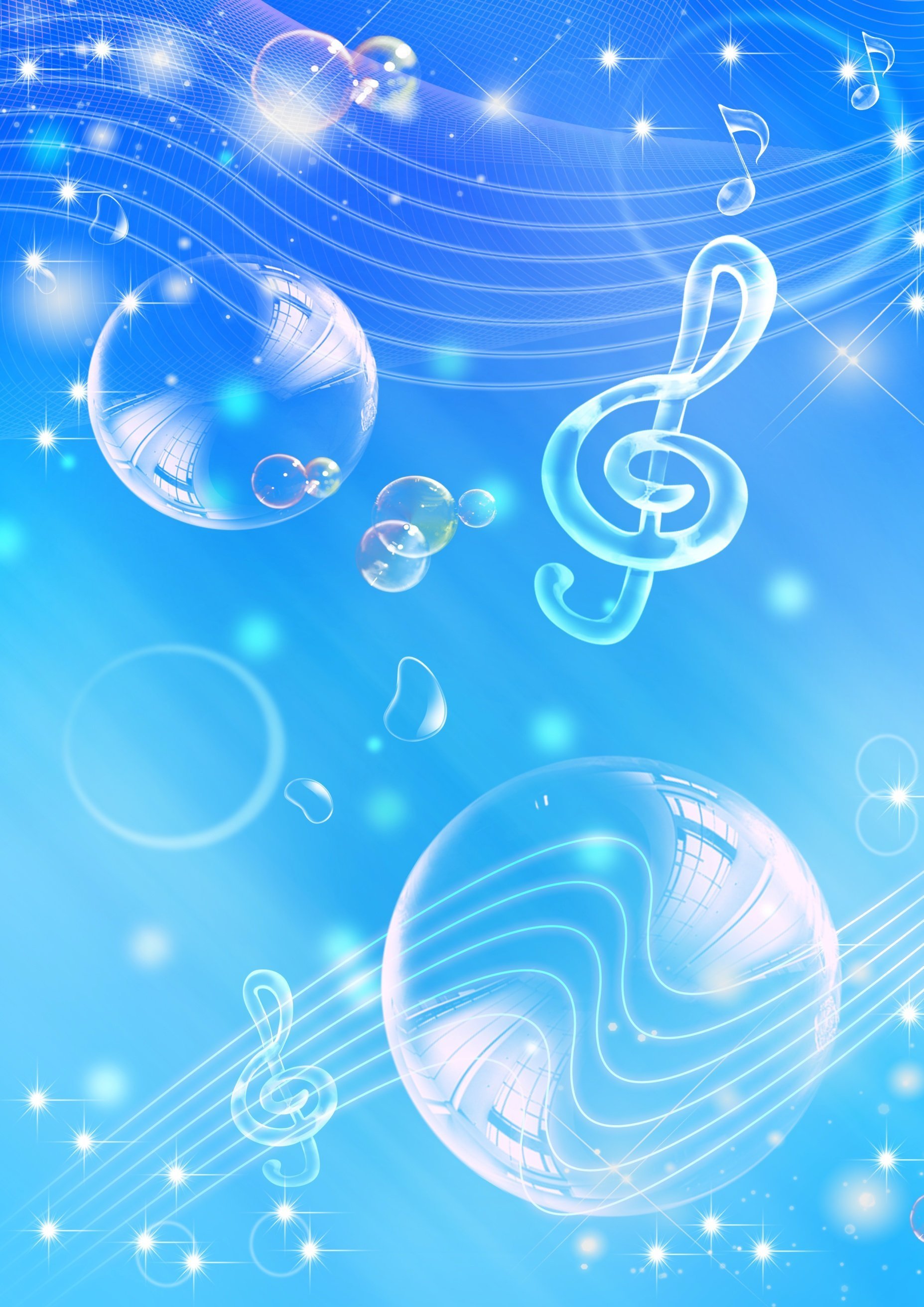 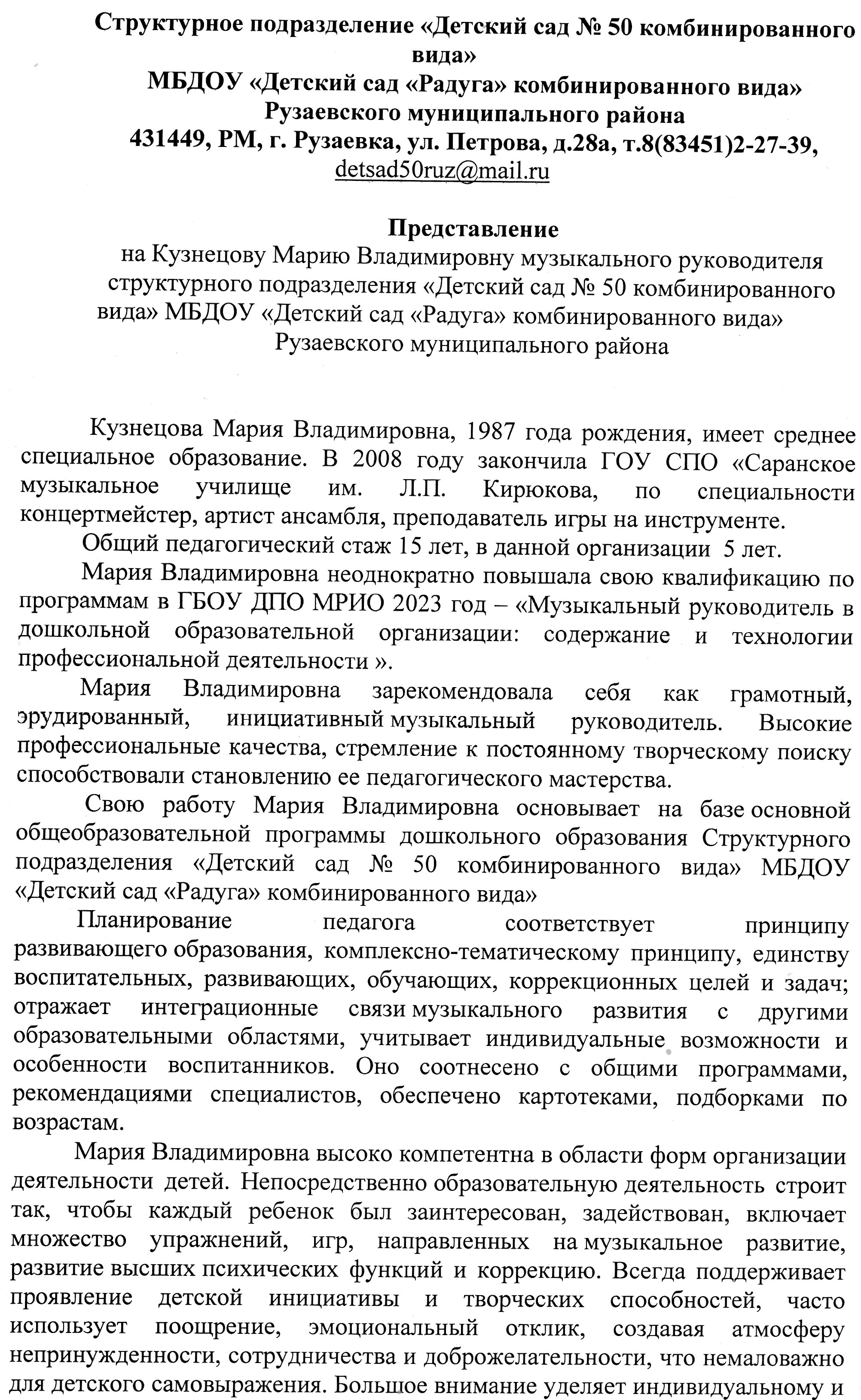 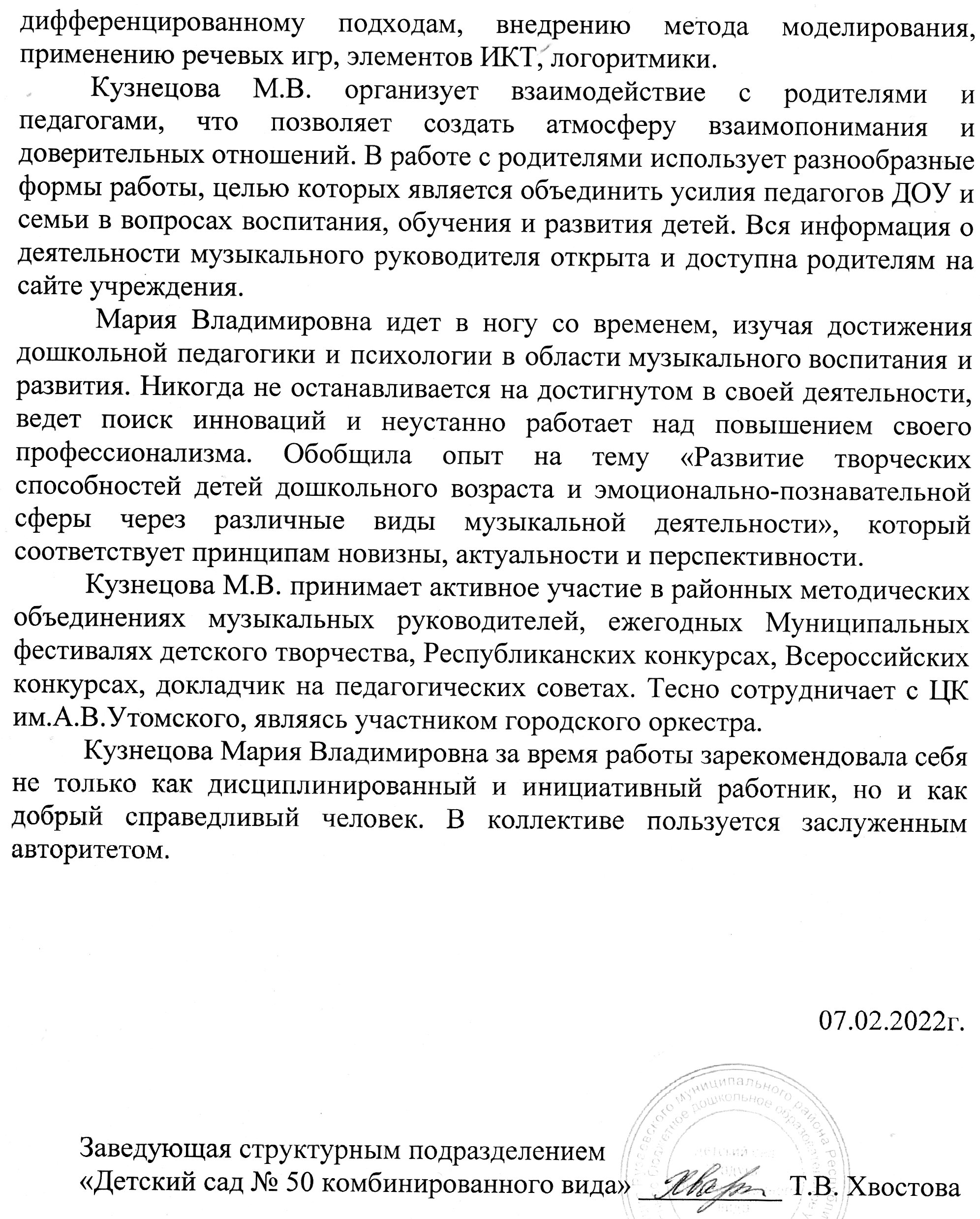 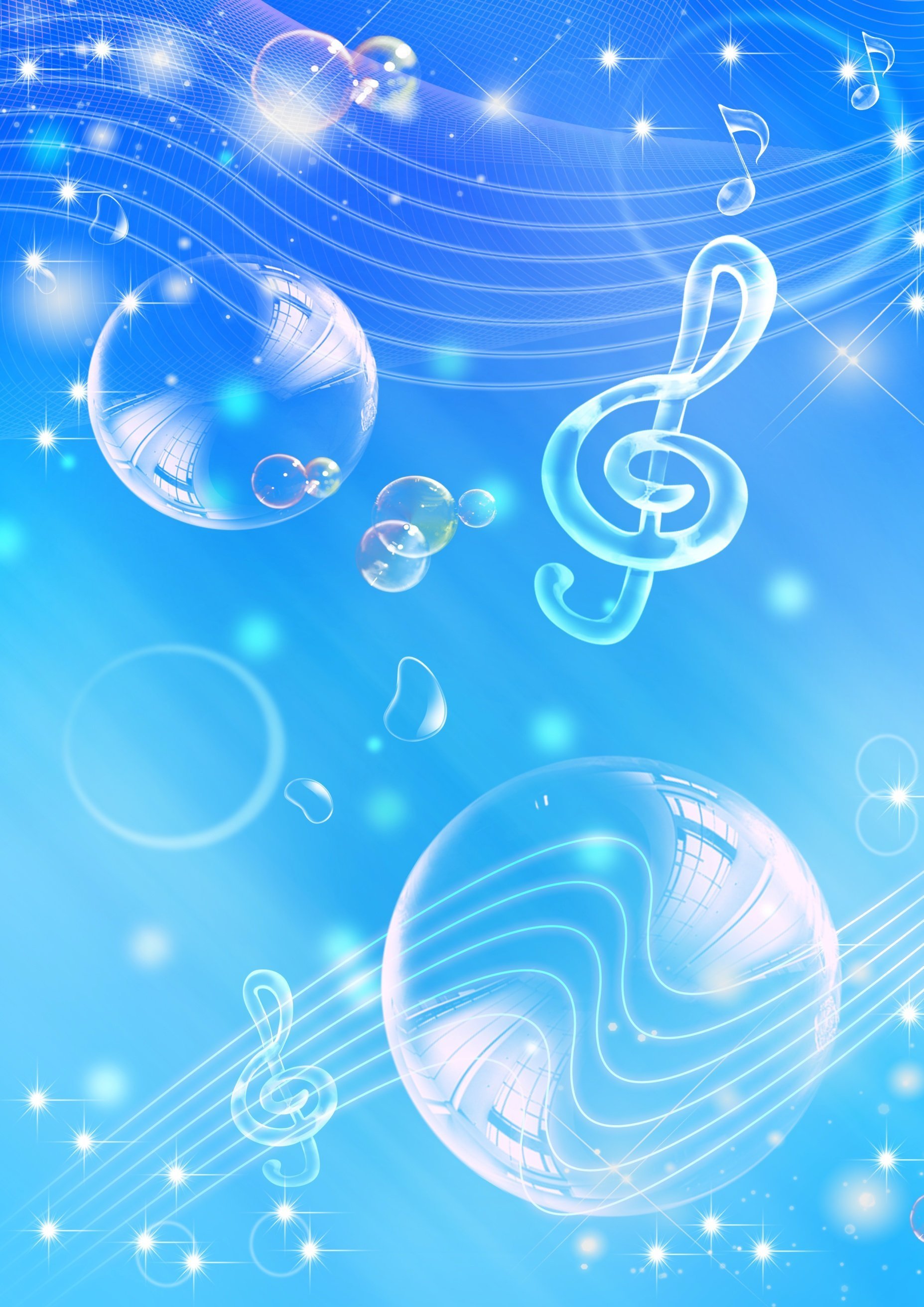 Педагогический опыт по теме
«Развитие творческих способностей детей дошкольного возраста и эмоционально-познавательной сферы через различные виды музыкальной деятельности». представлен на сайте:
https://ds50ruz.schoolrm.ru/sveden/employees/19274/358252/
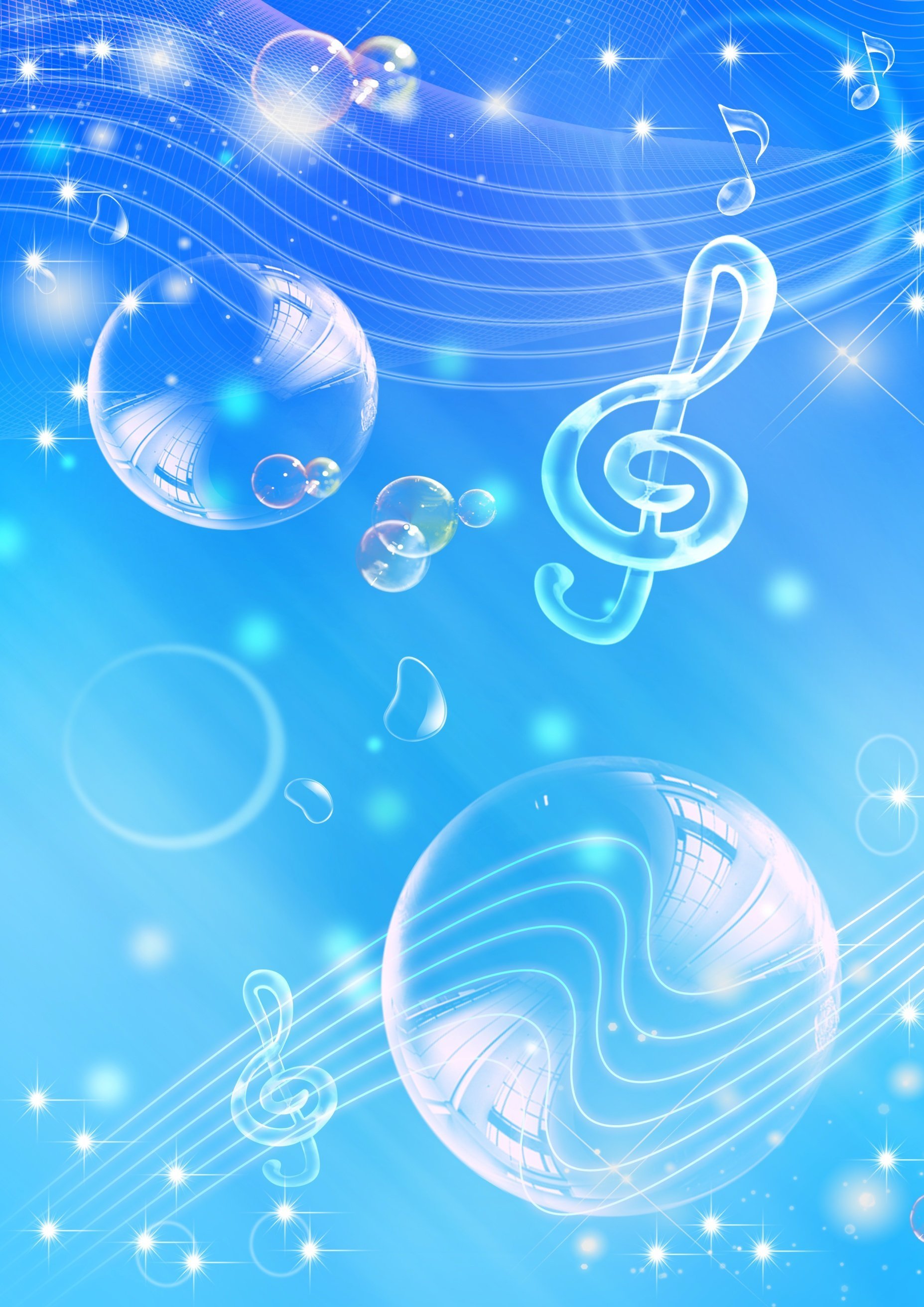 Проверка педагогического опыта
на антиплагиат
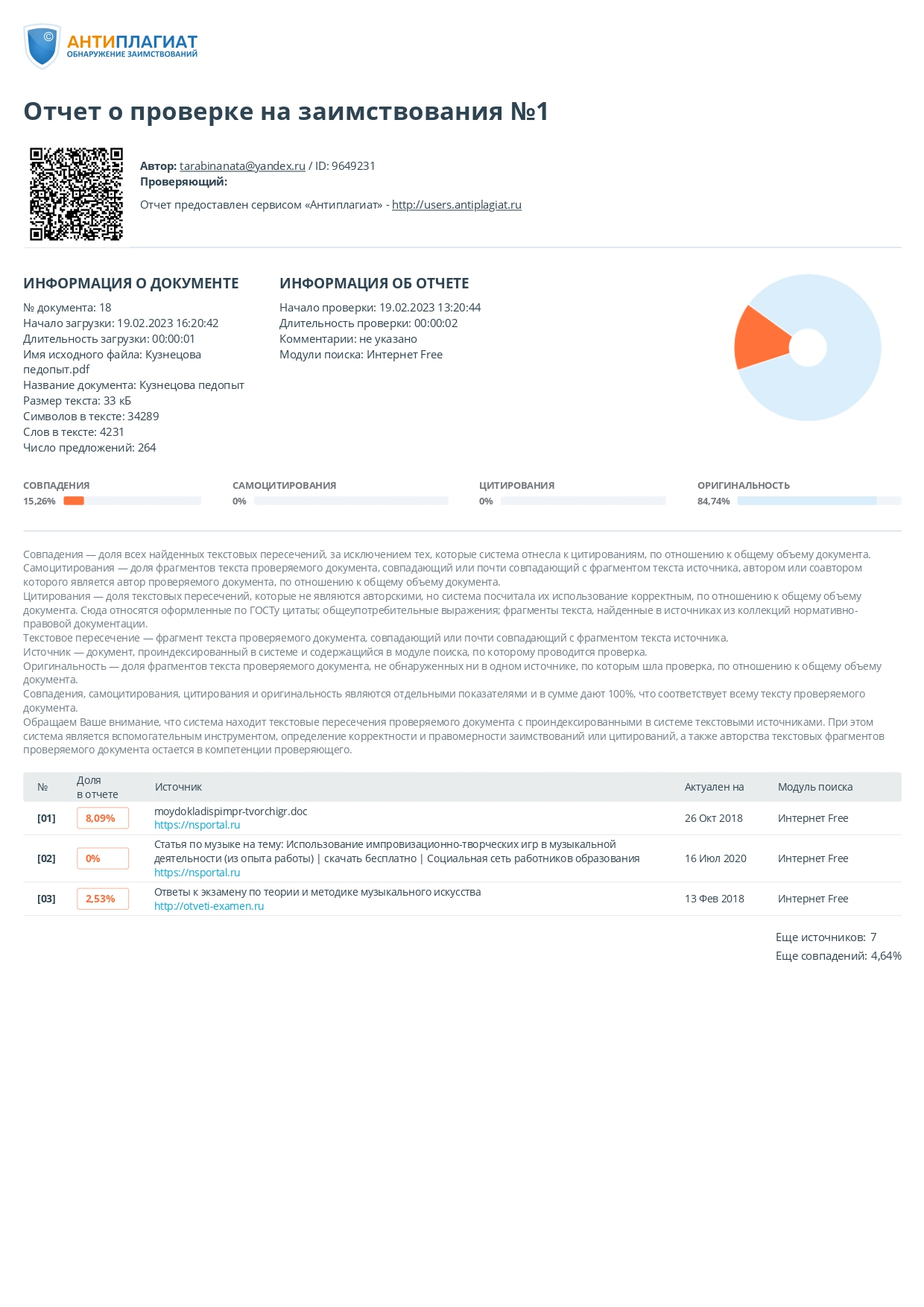 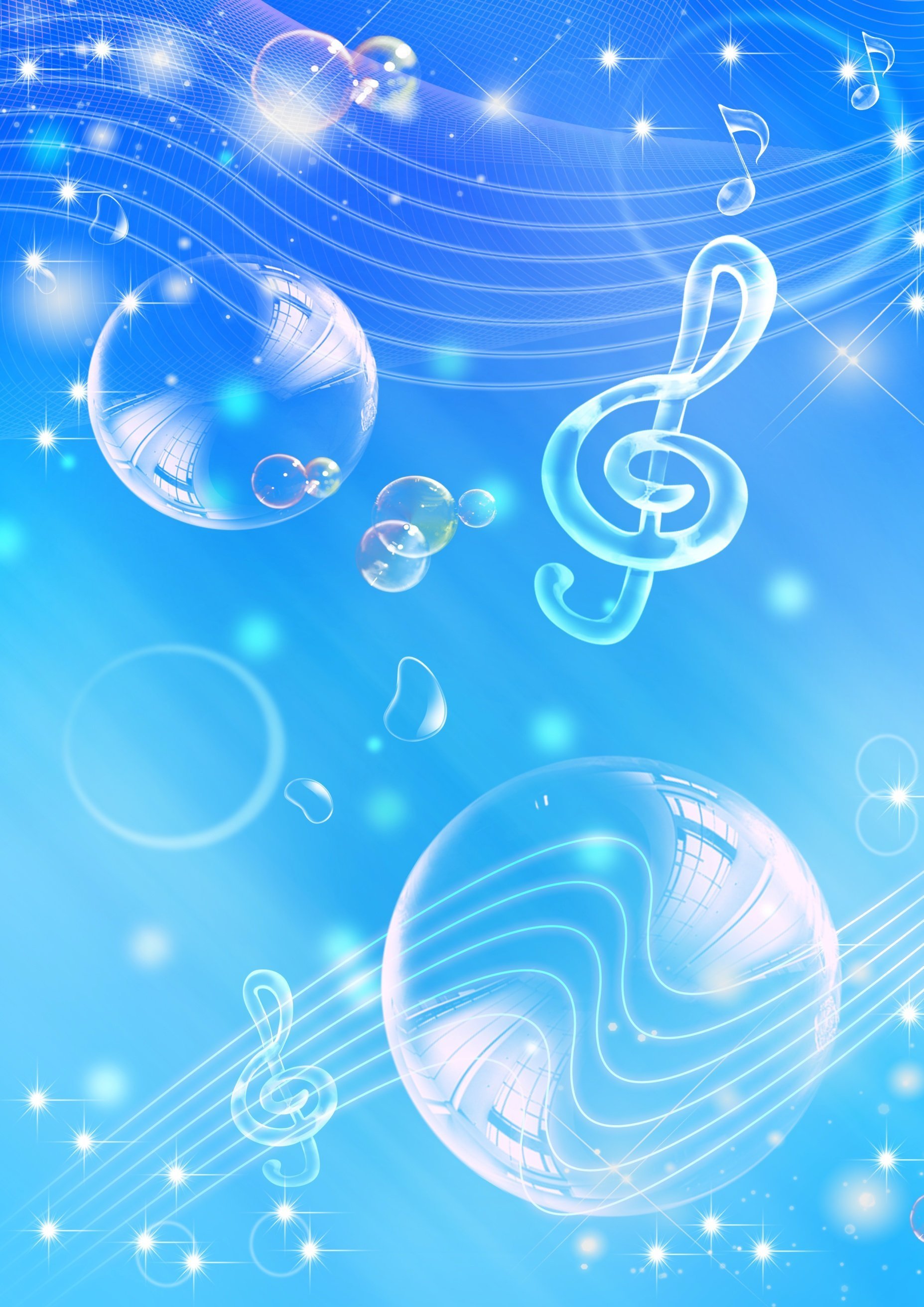 1.Наличие авторских программ, методических пособий
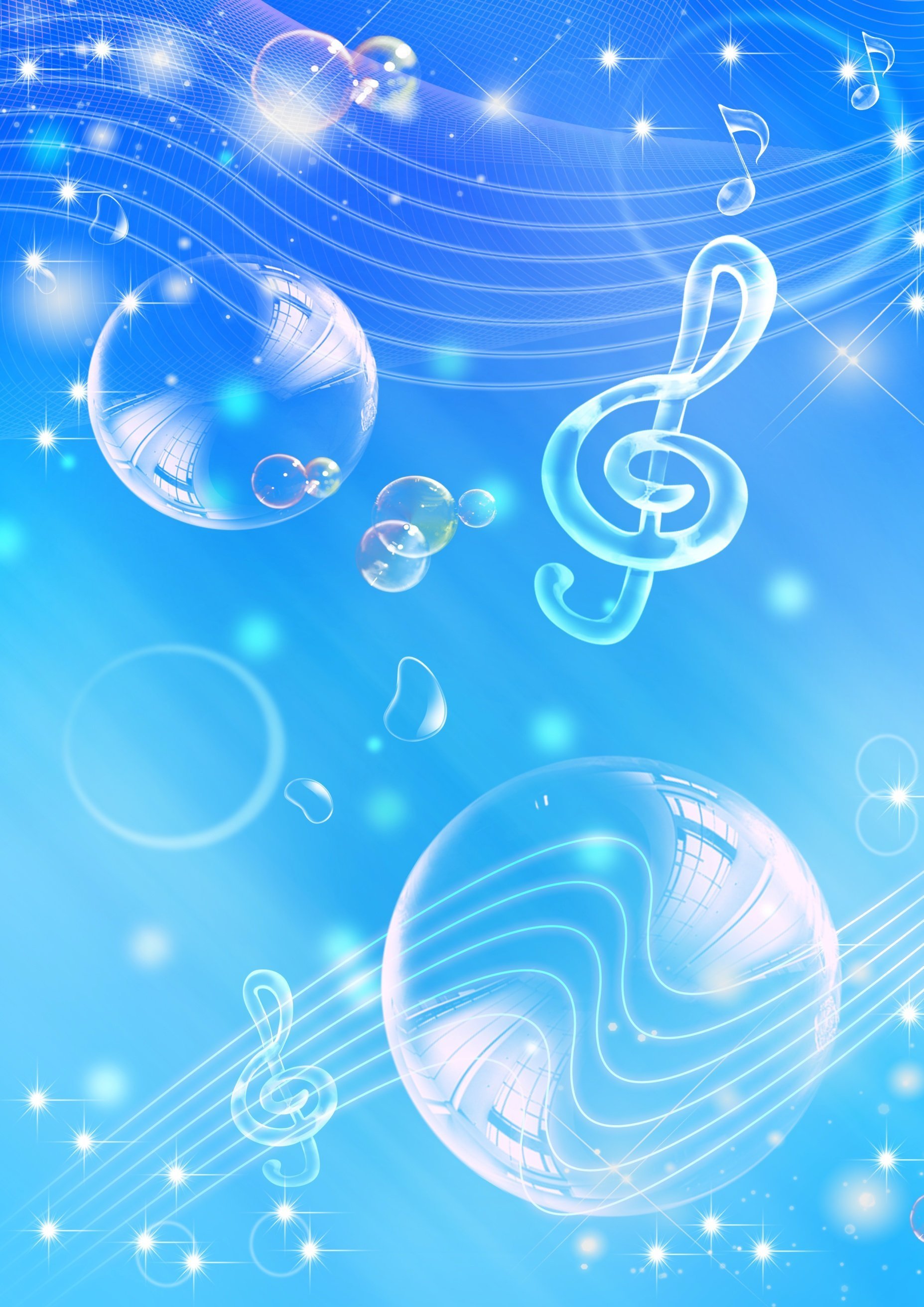 2. Организация партнерского взаимодействия с родителями для решения воспитательных и образовательных задач
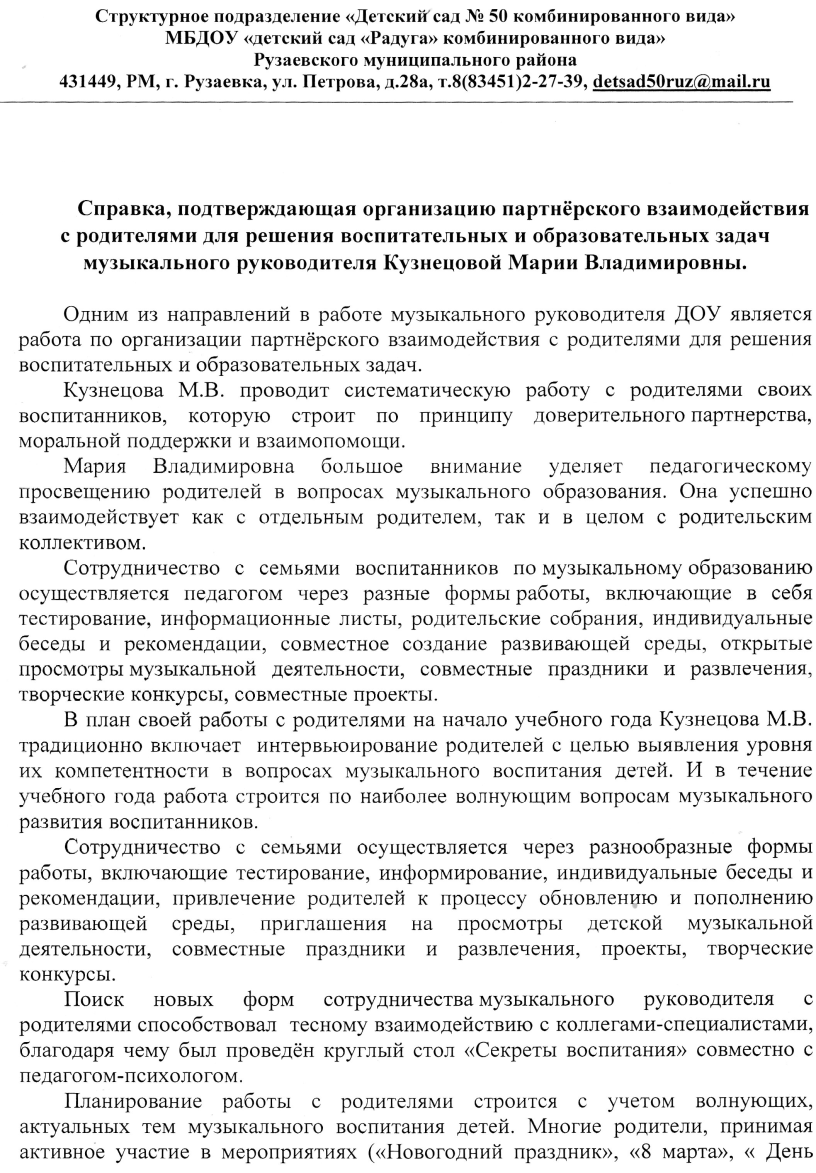 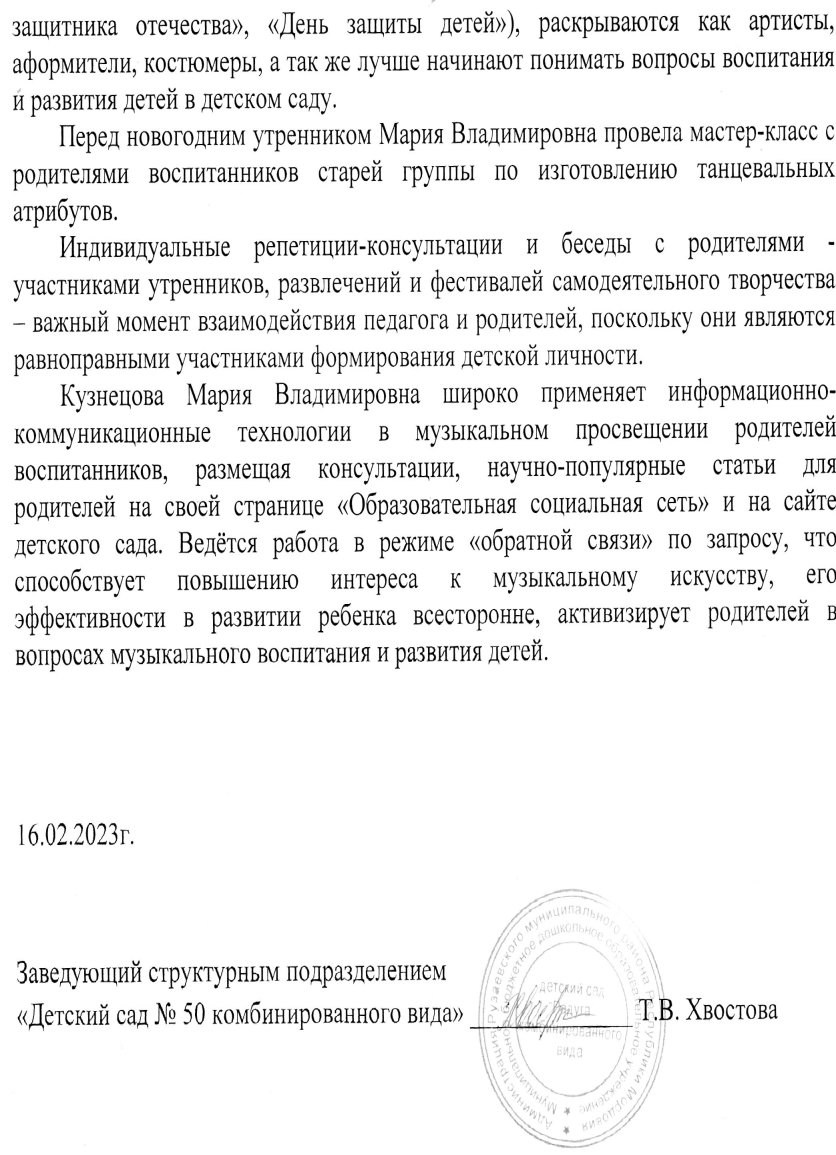 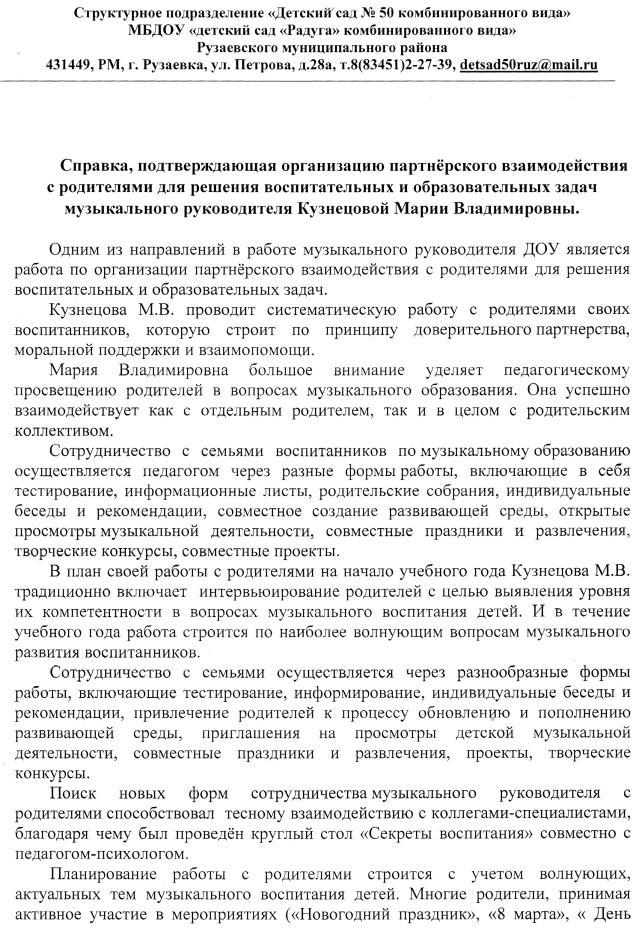 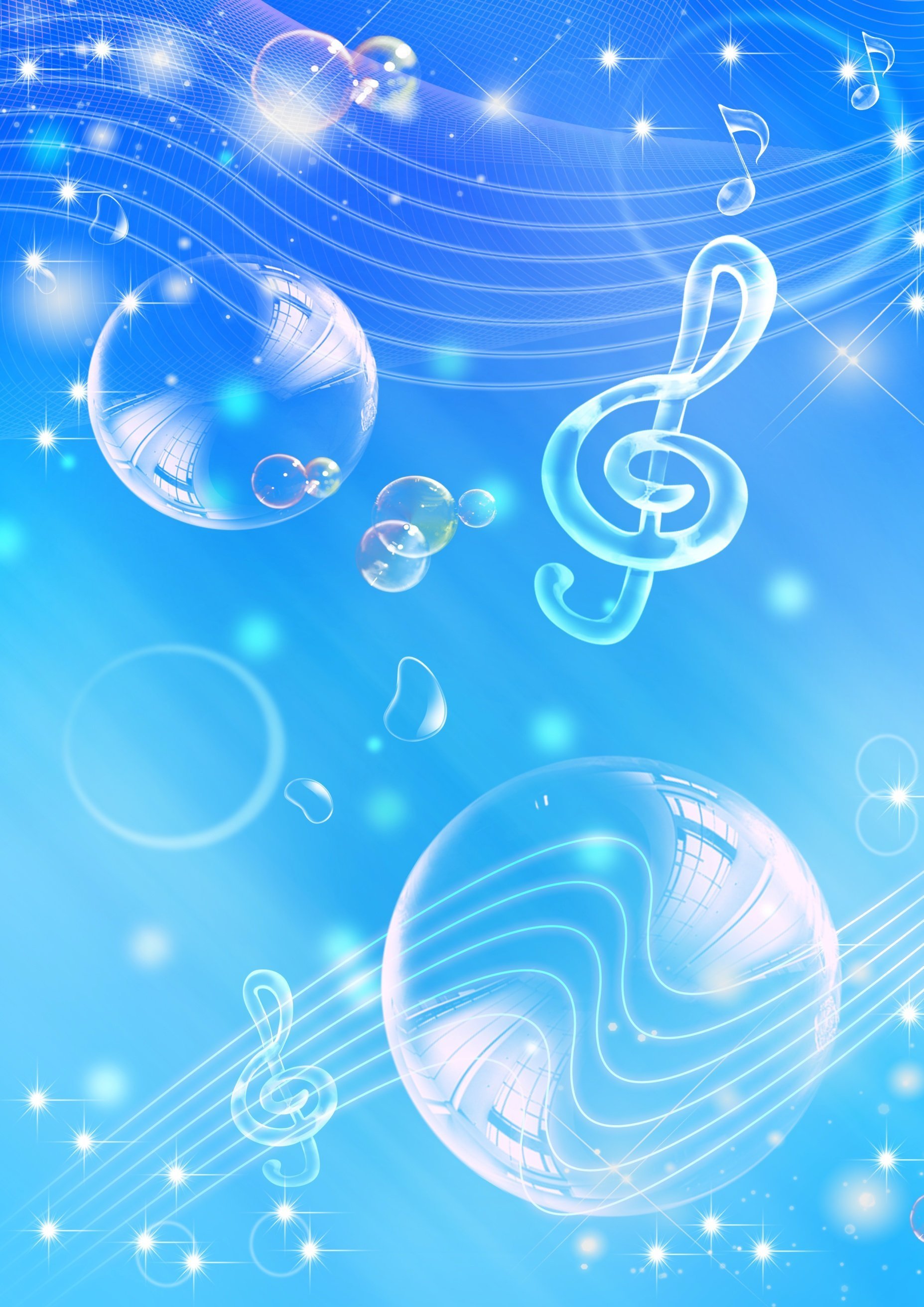 3. Участие в инновационной (экспериментальной) деятельности
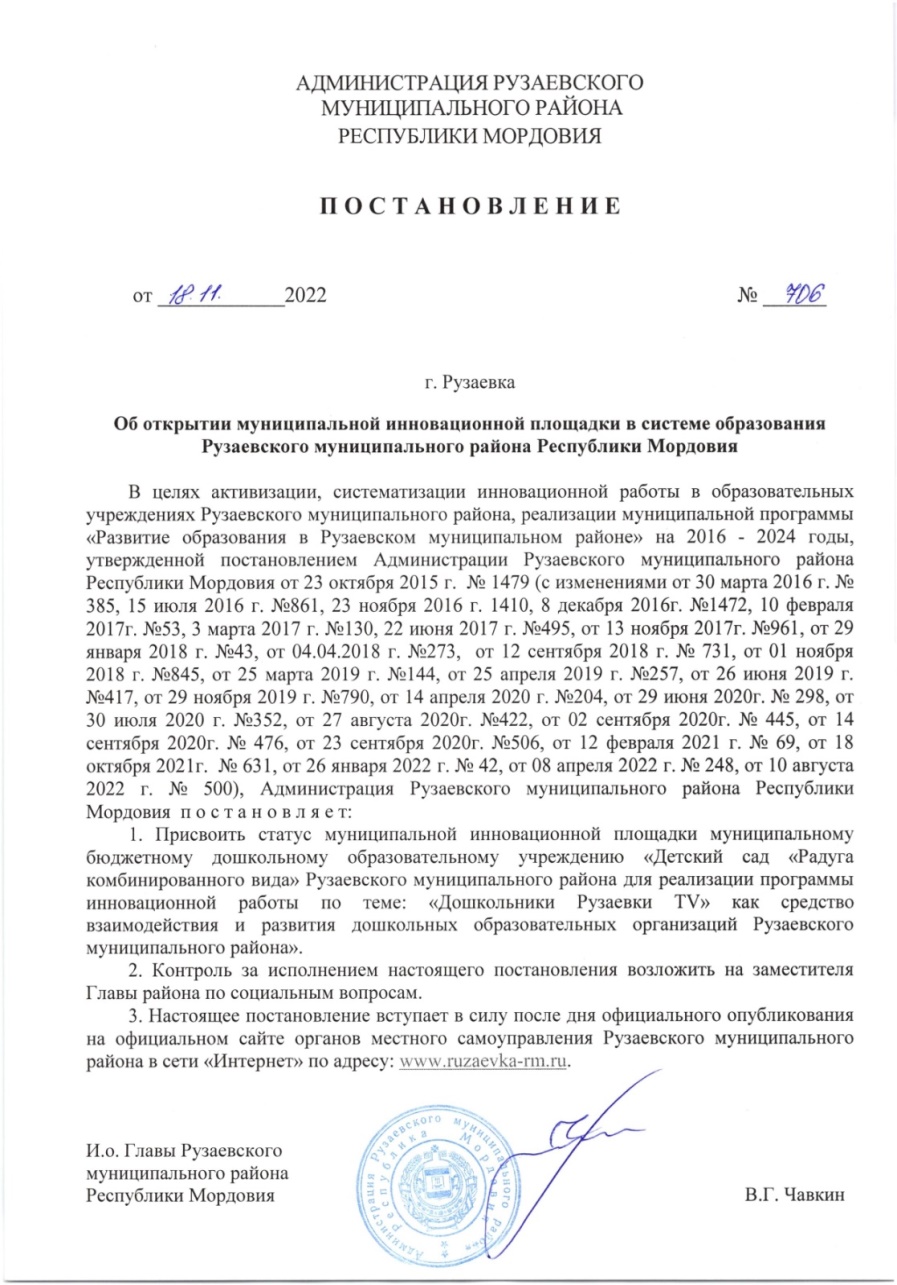 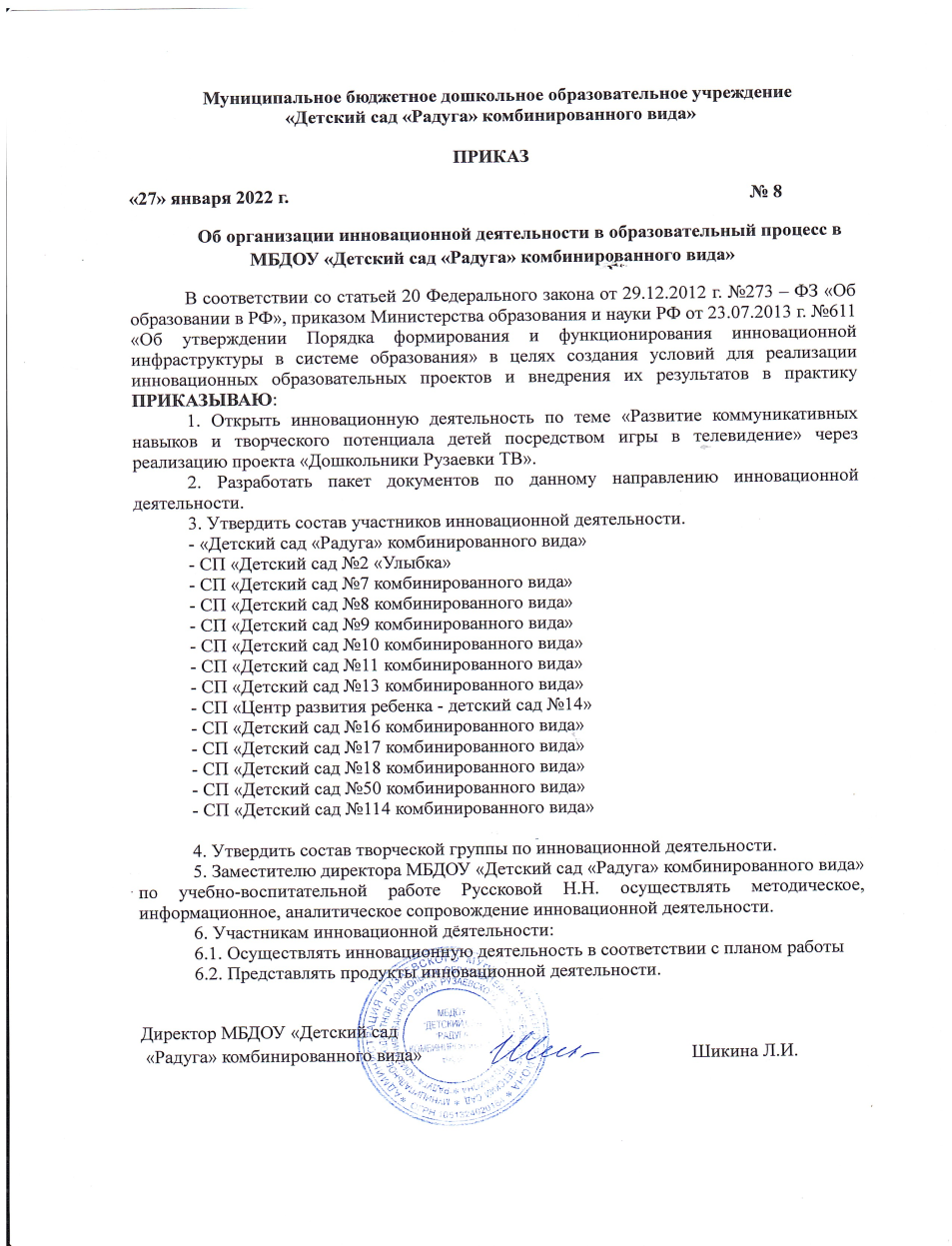 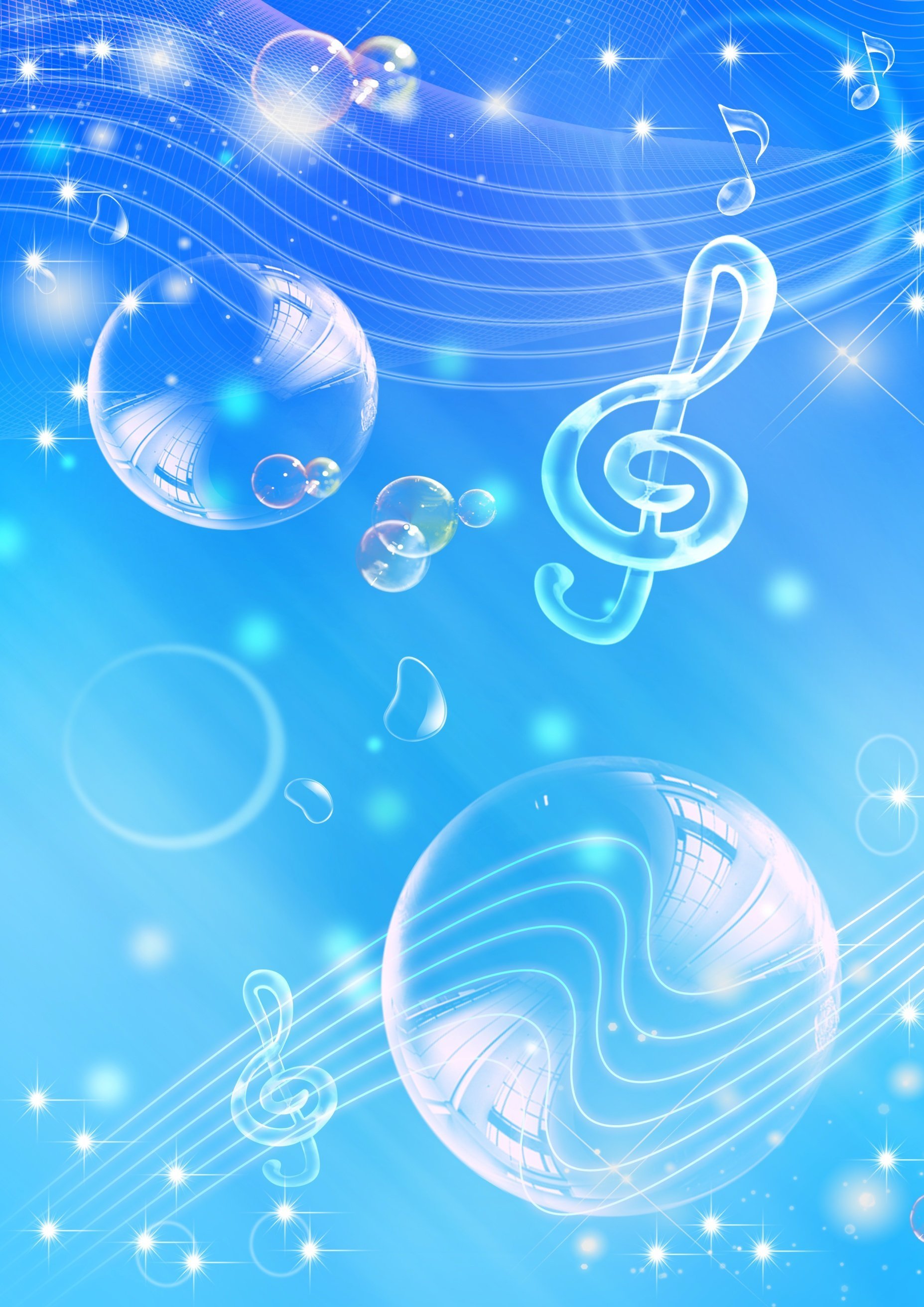 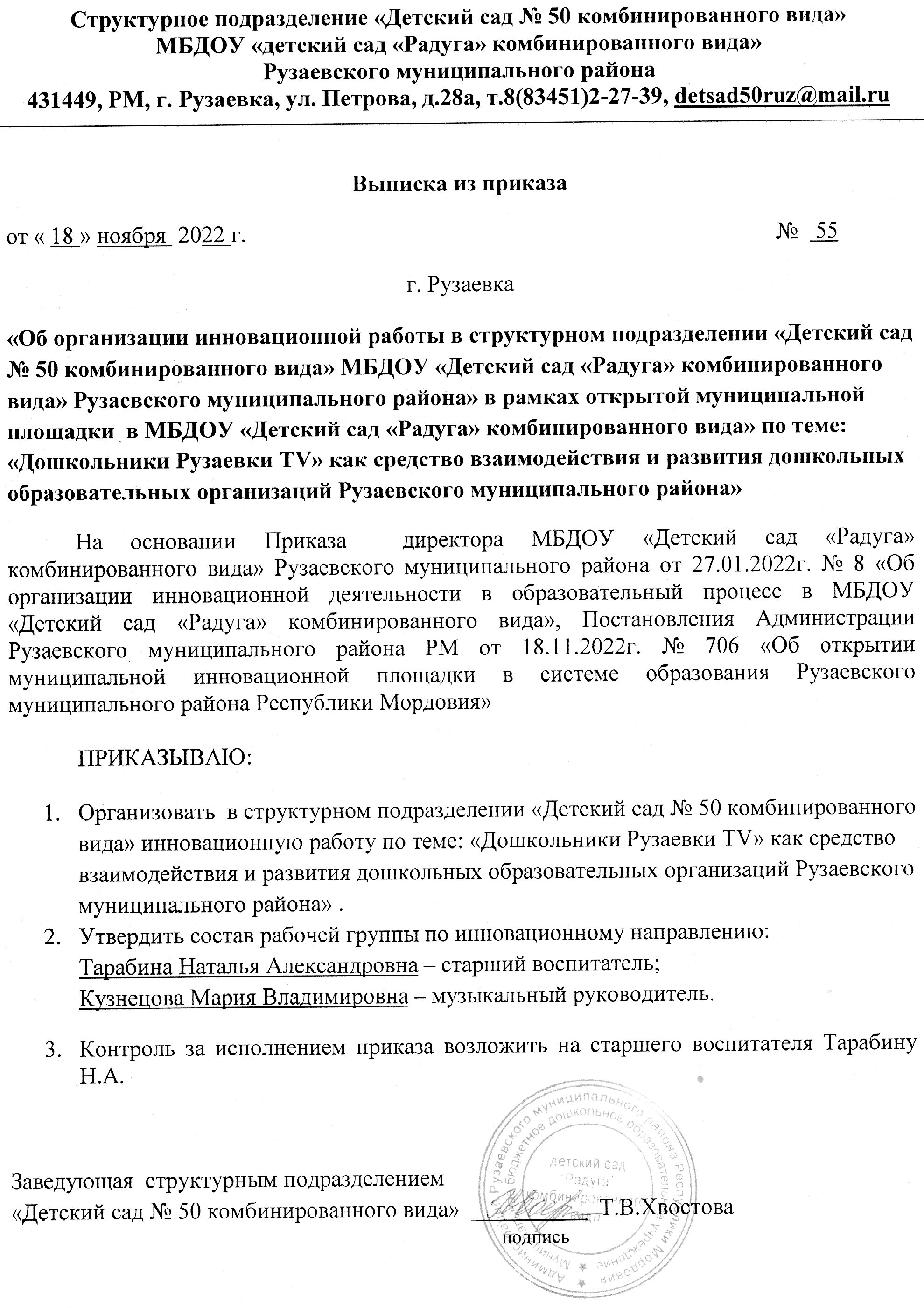 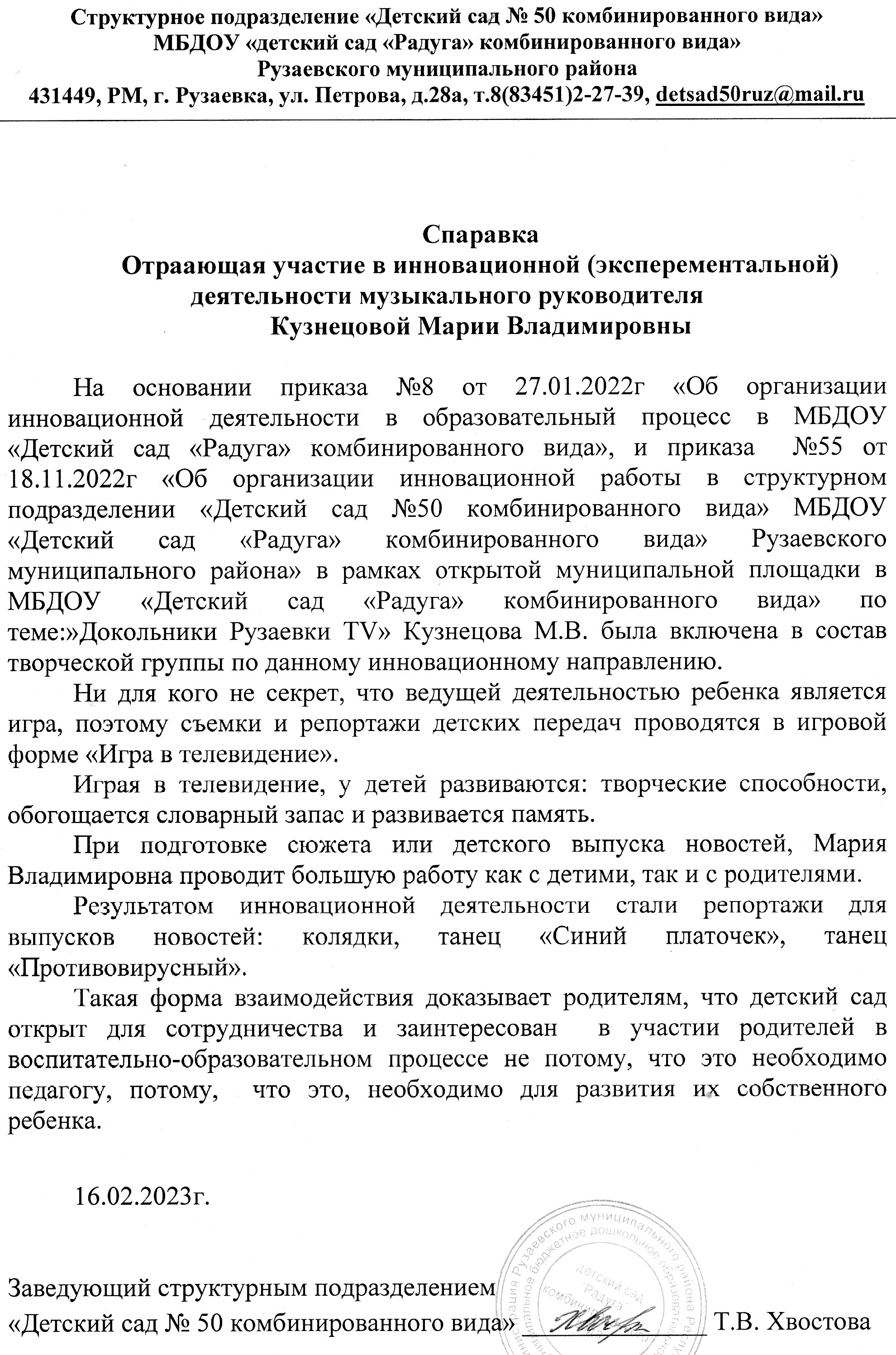 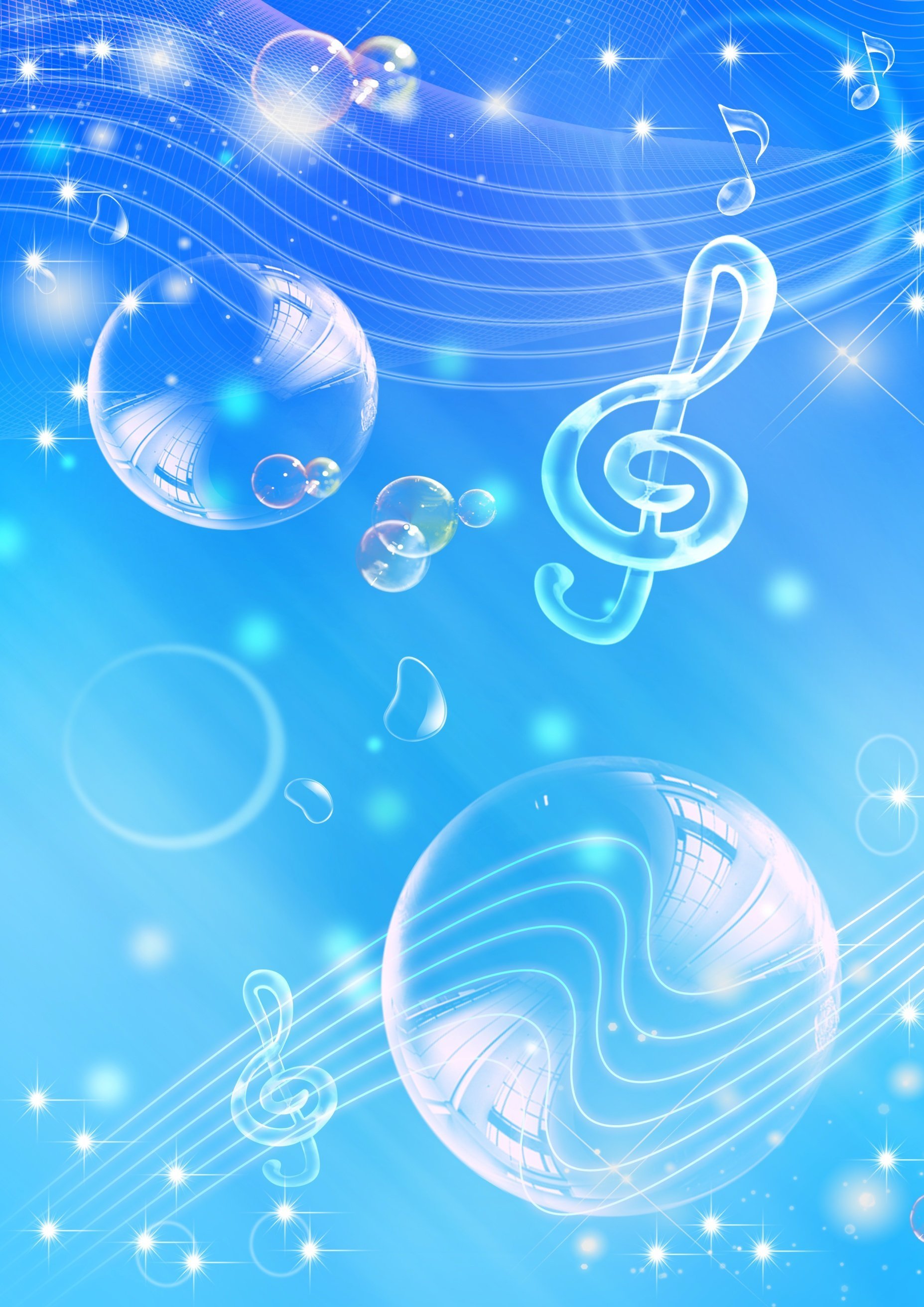 4. Результаты  участия воспитанников в конкурсах, выставках, турнирах, соревнованиях, акциях, фестивалях
Заочные/дистанционные мероприятия в сети «Интернет» – 2 
Республиканский уровень –2
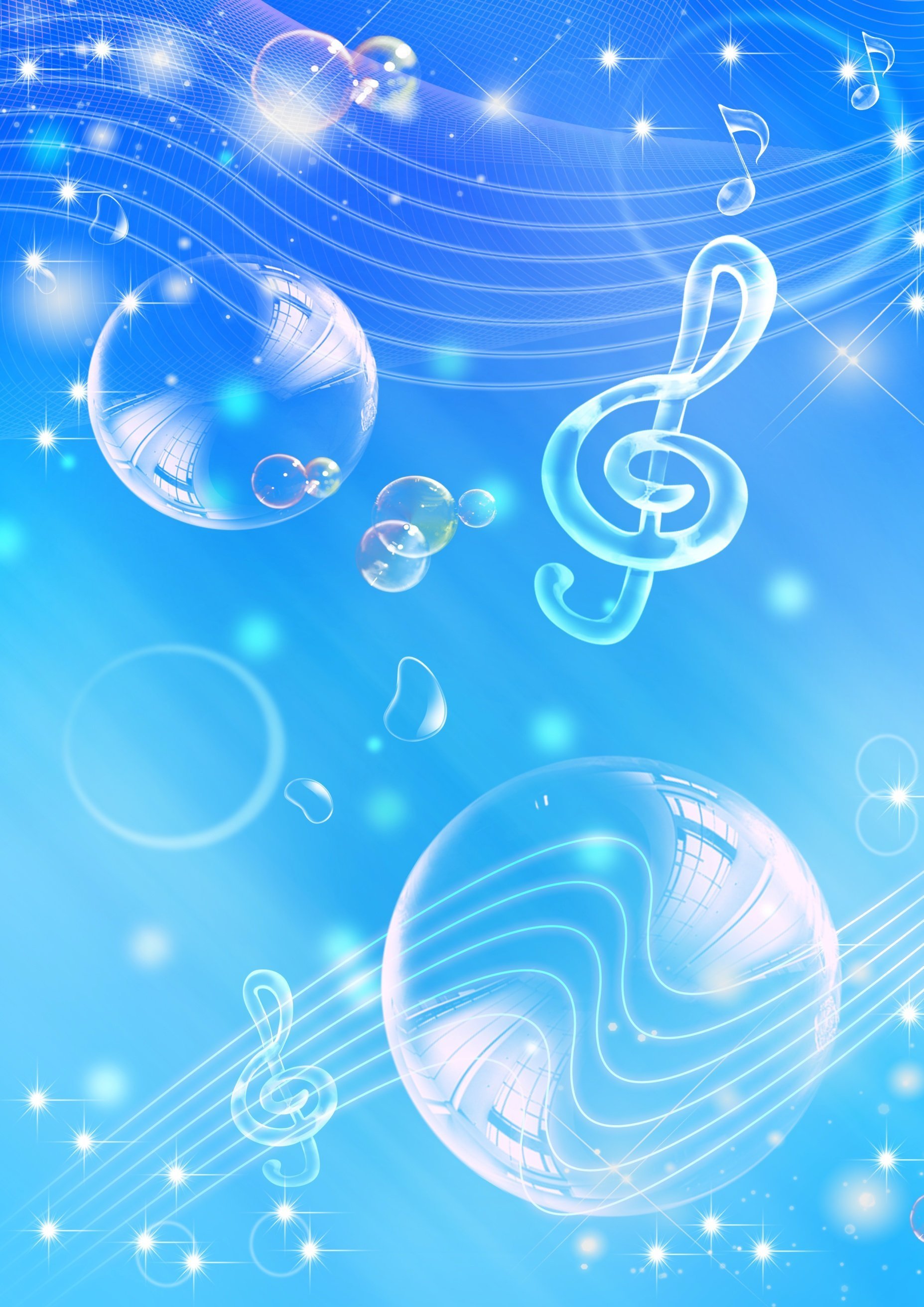 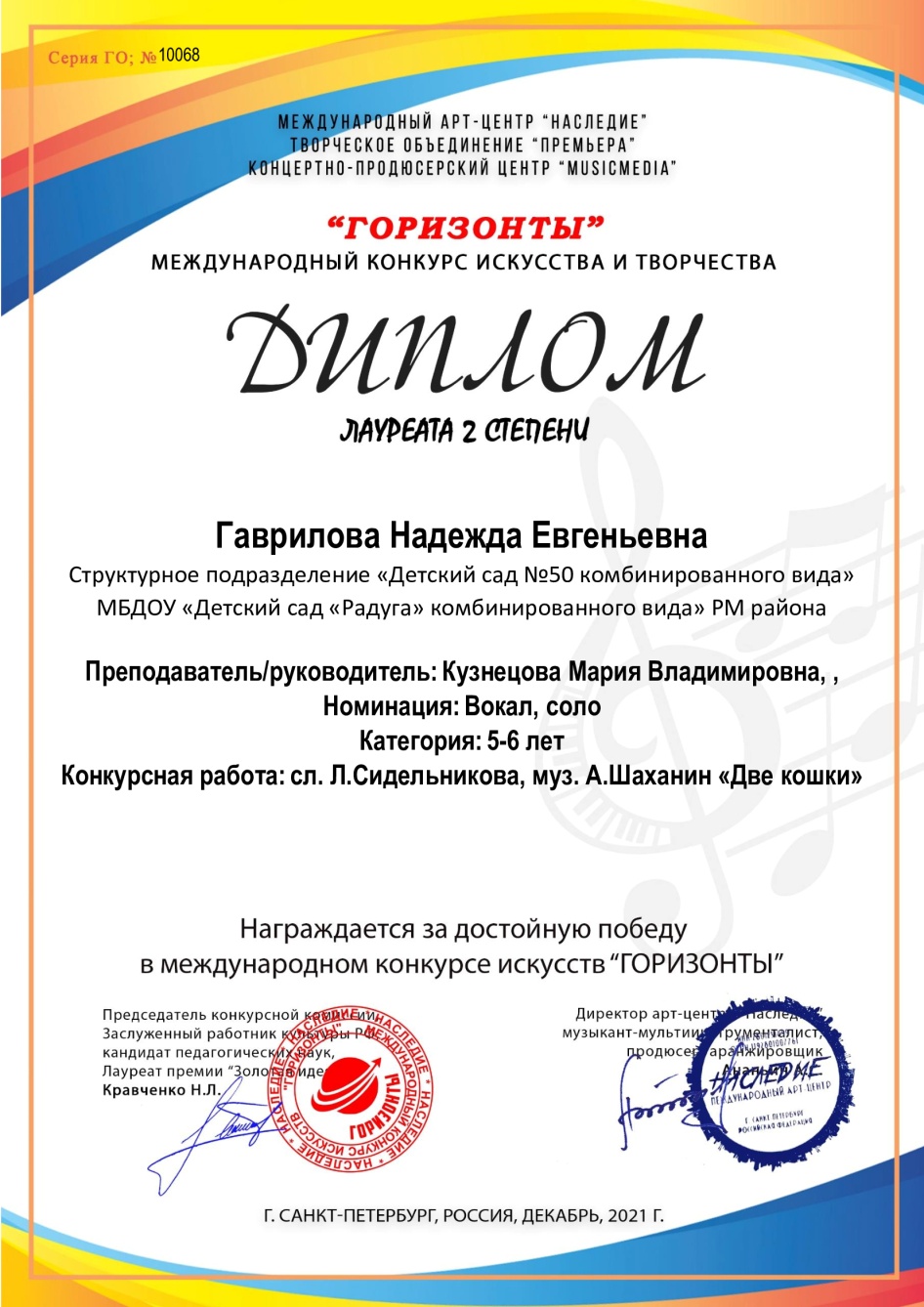 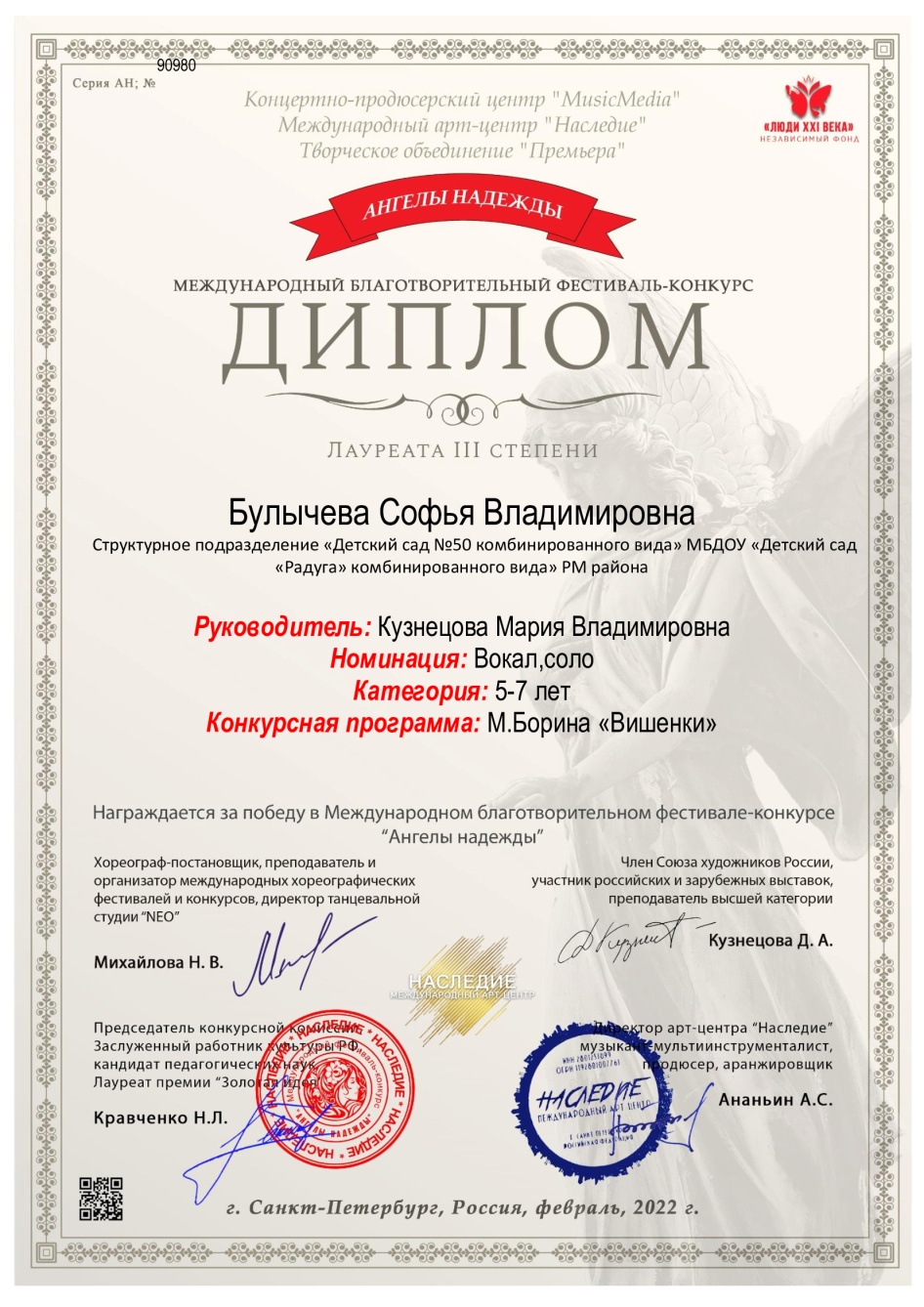 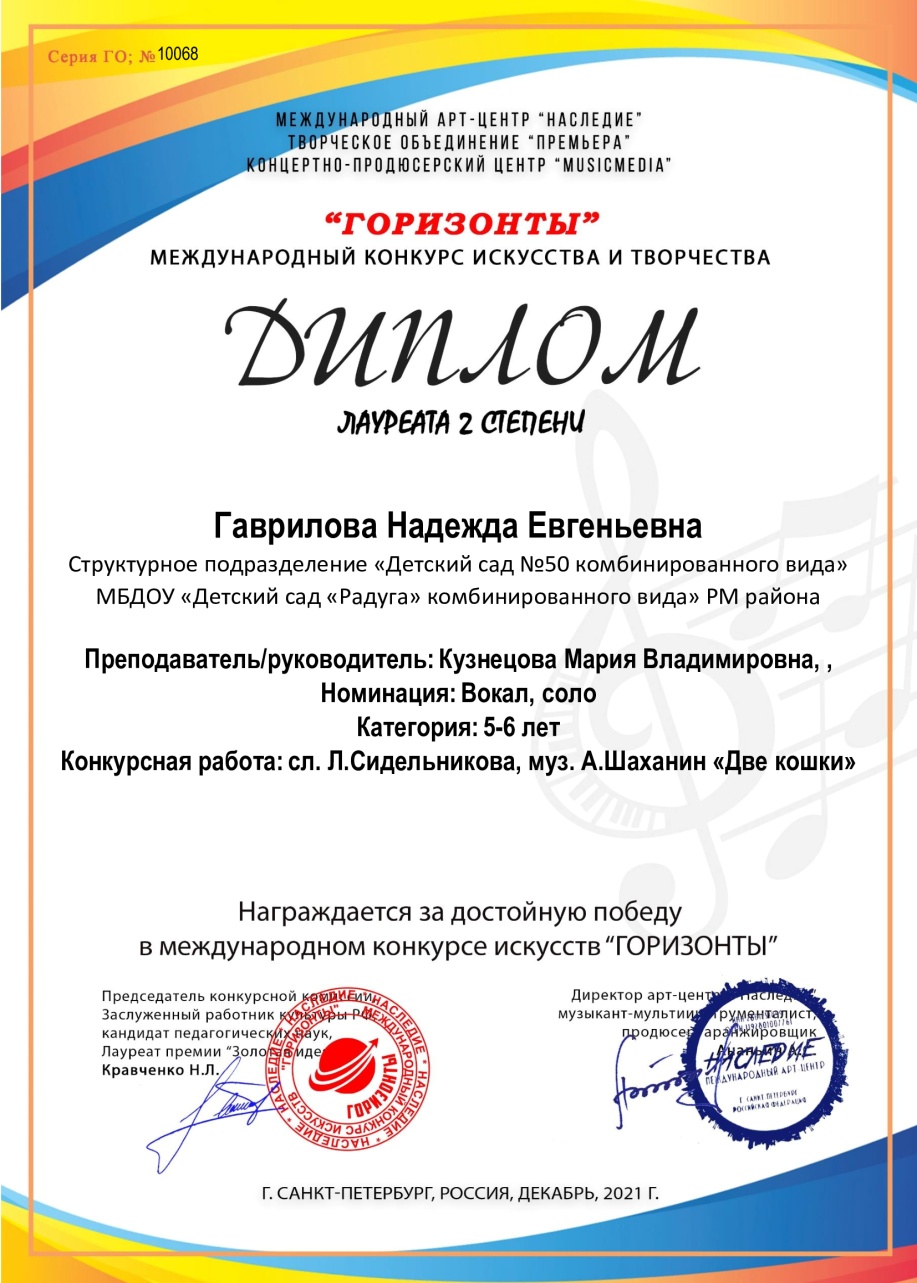 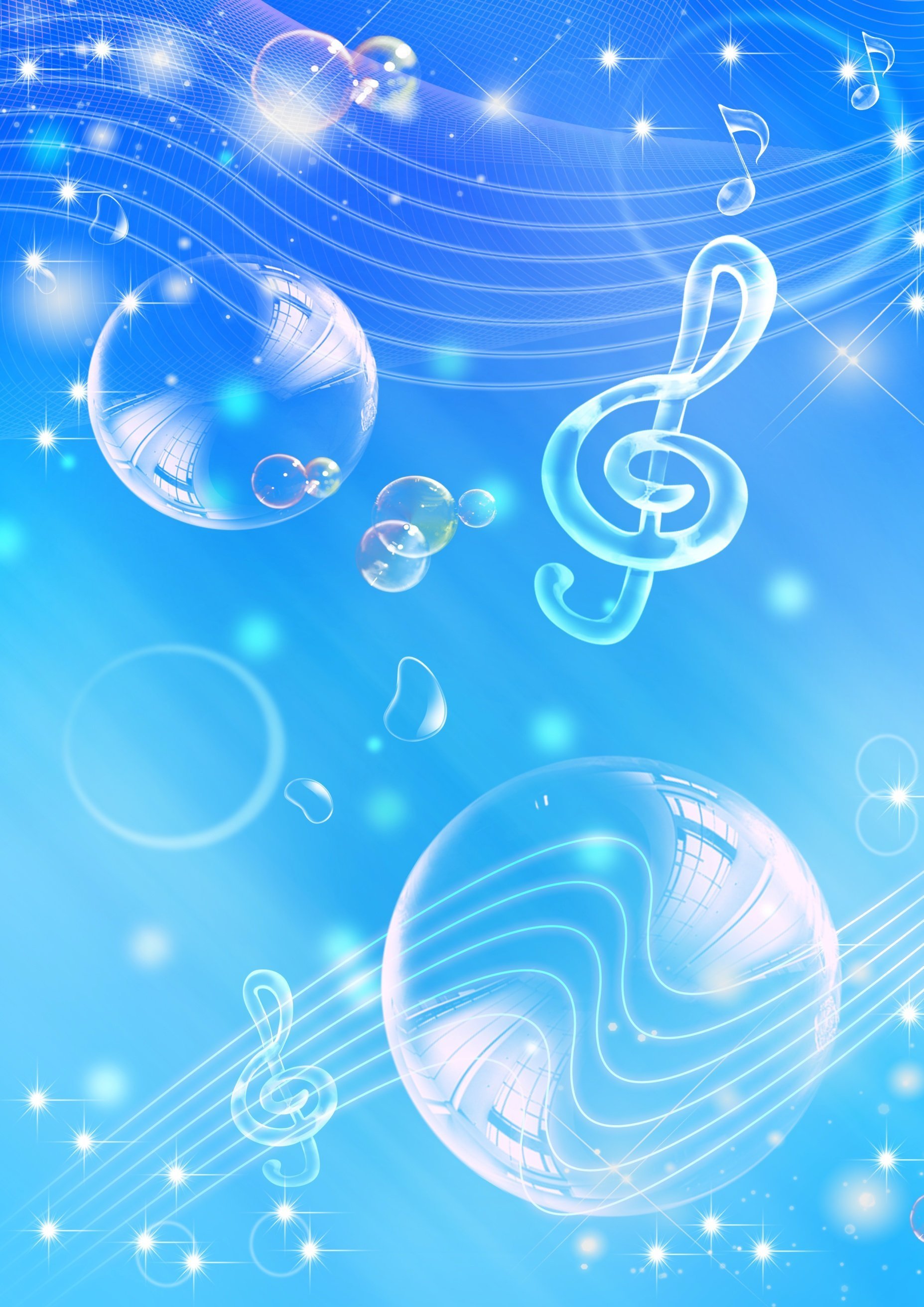 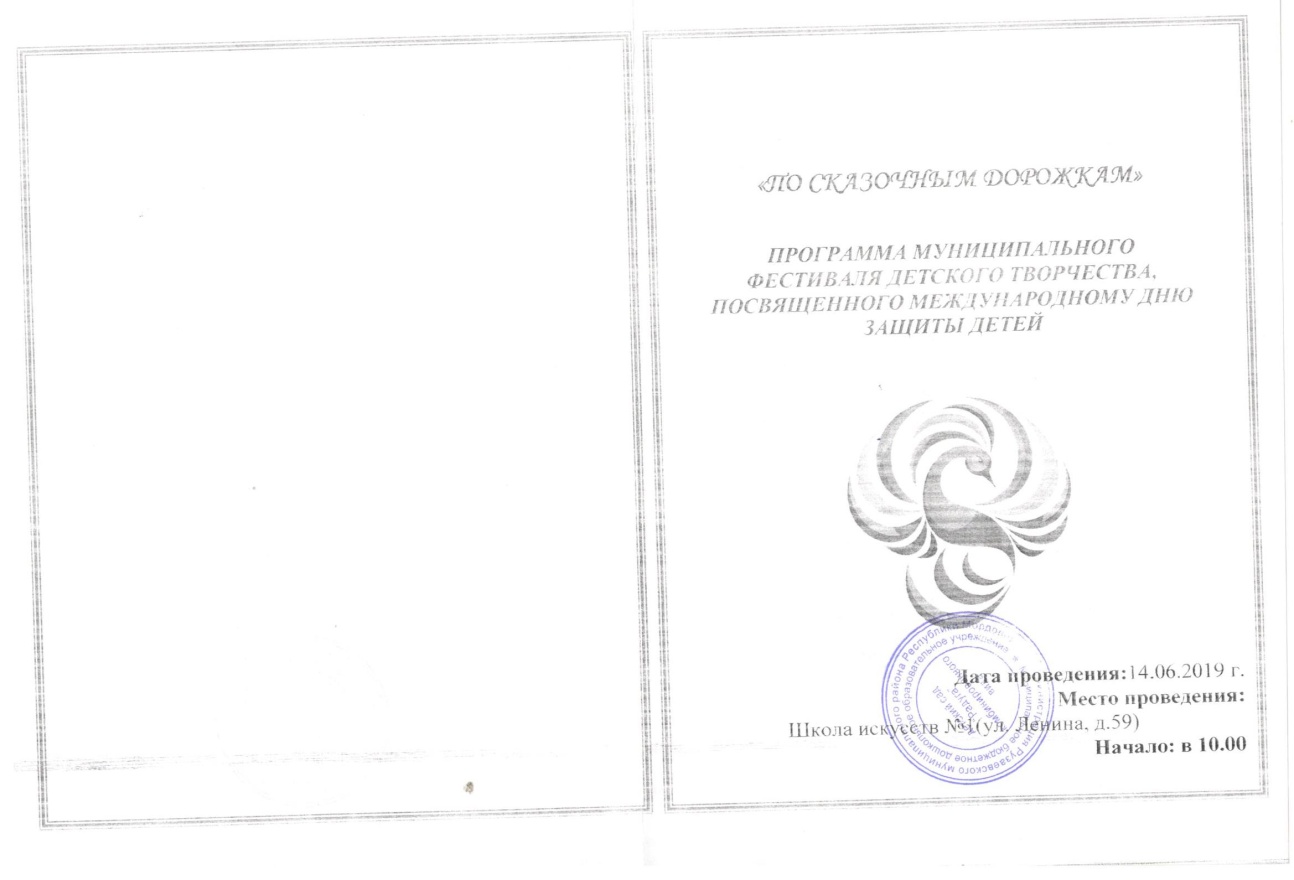 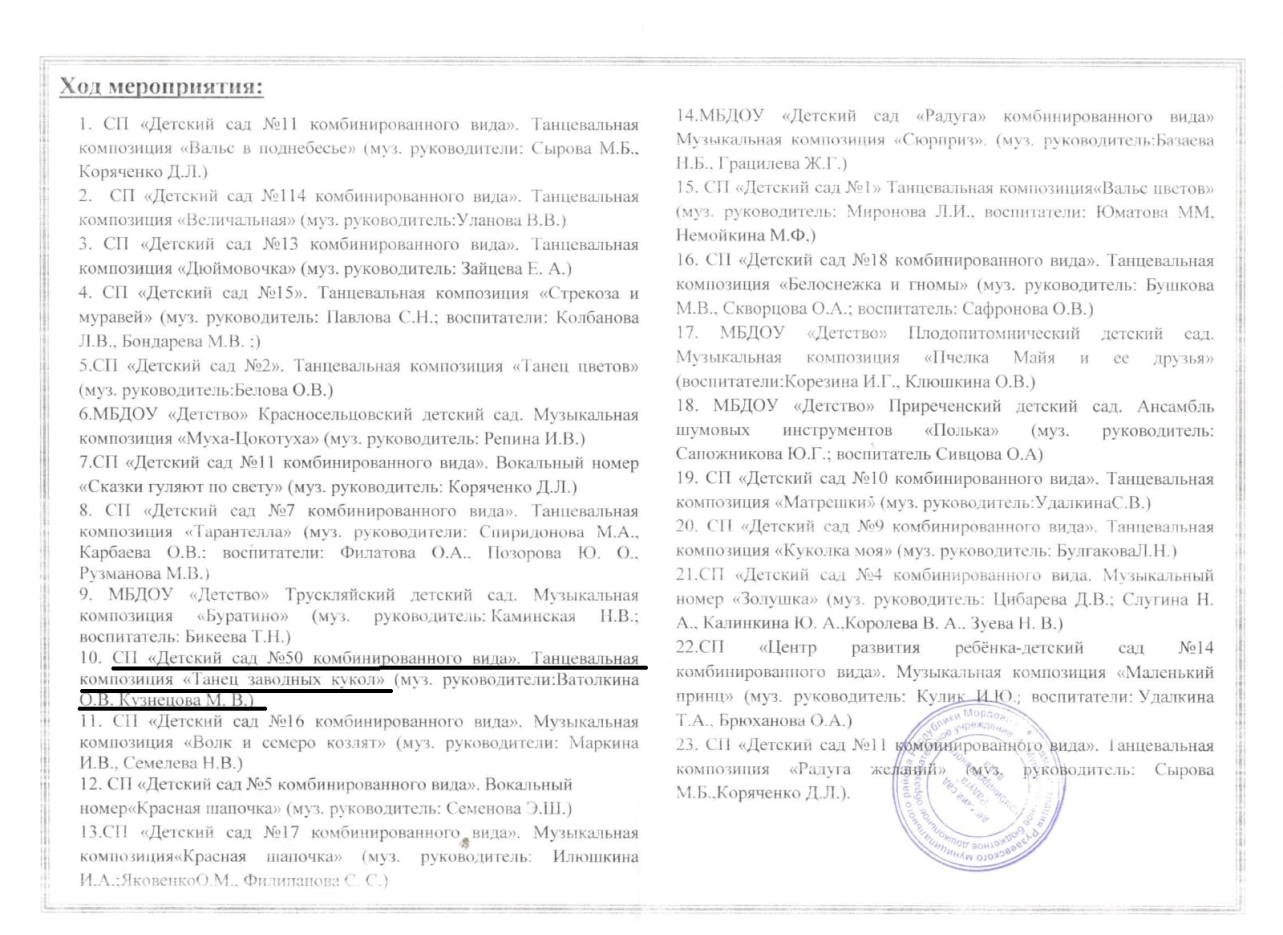 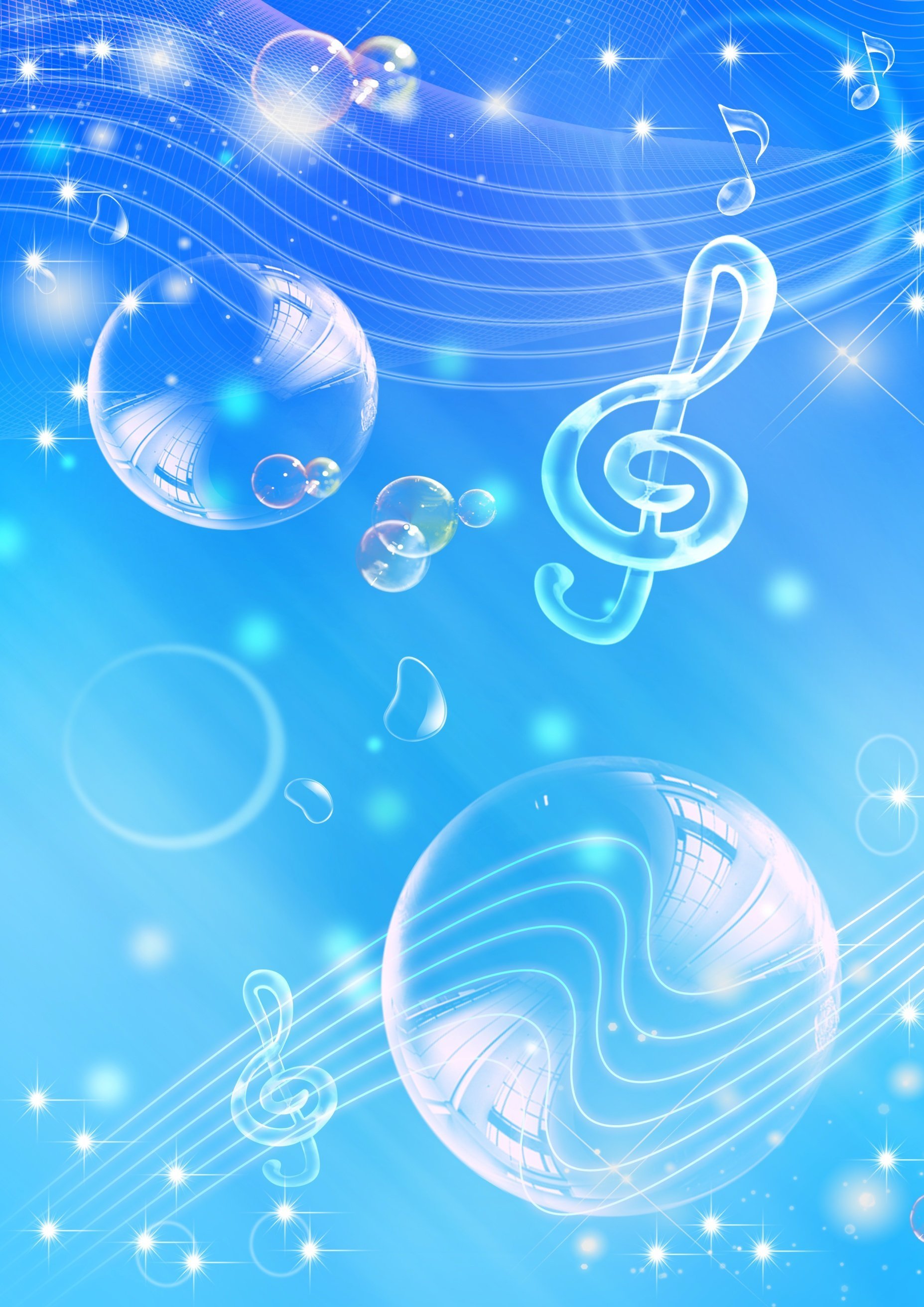 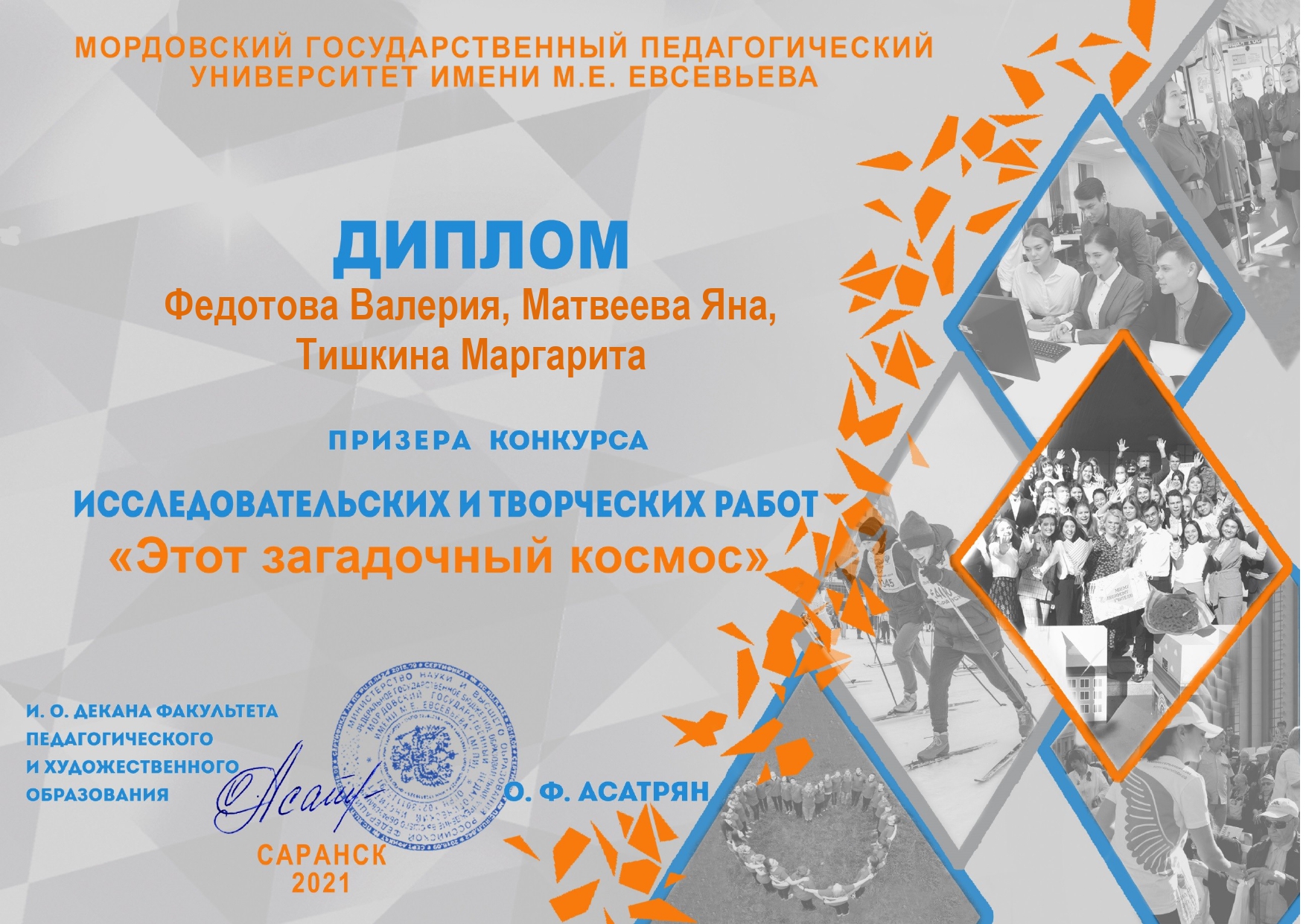 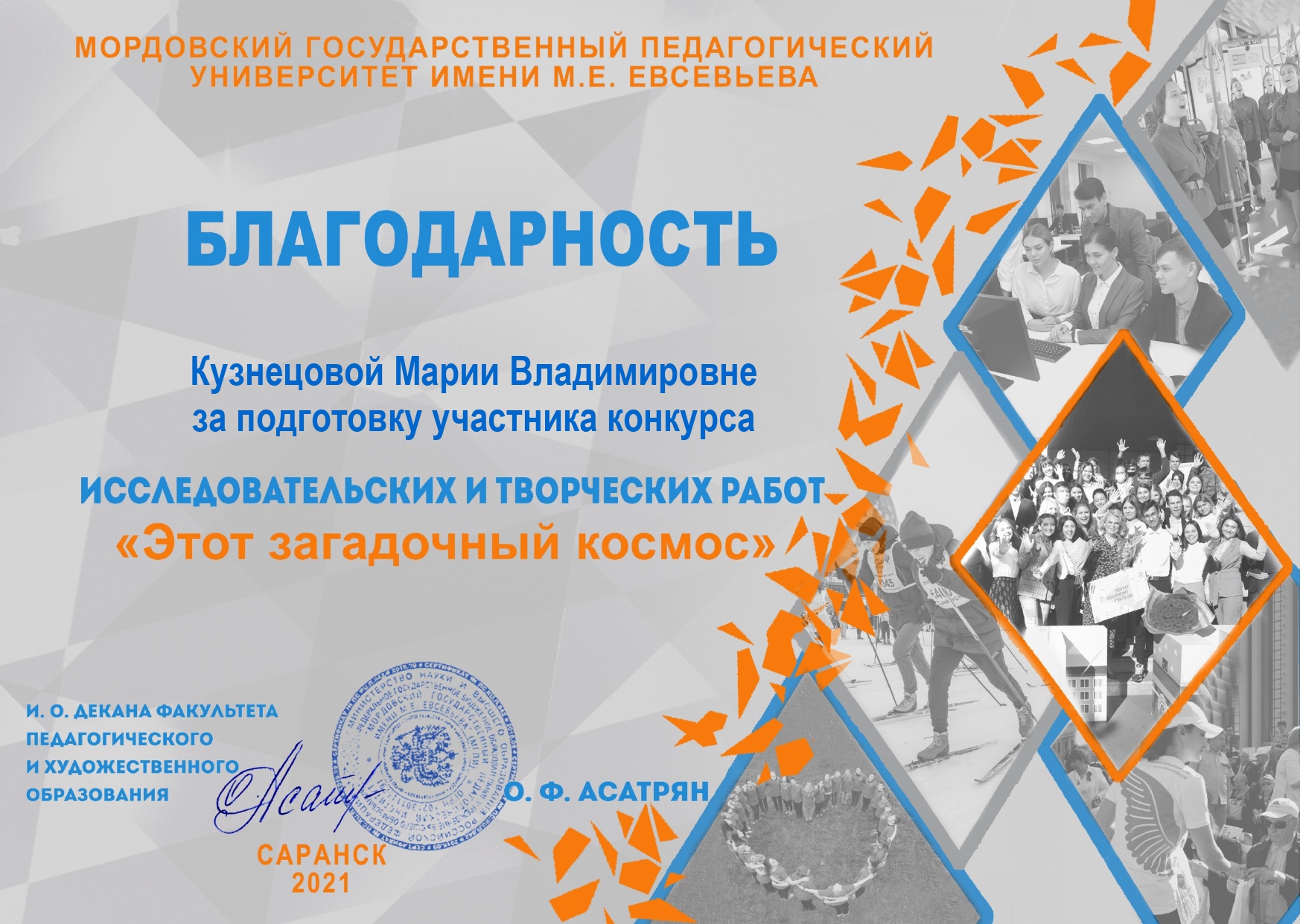 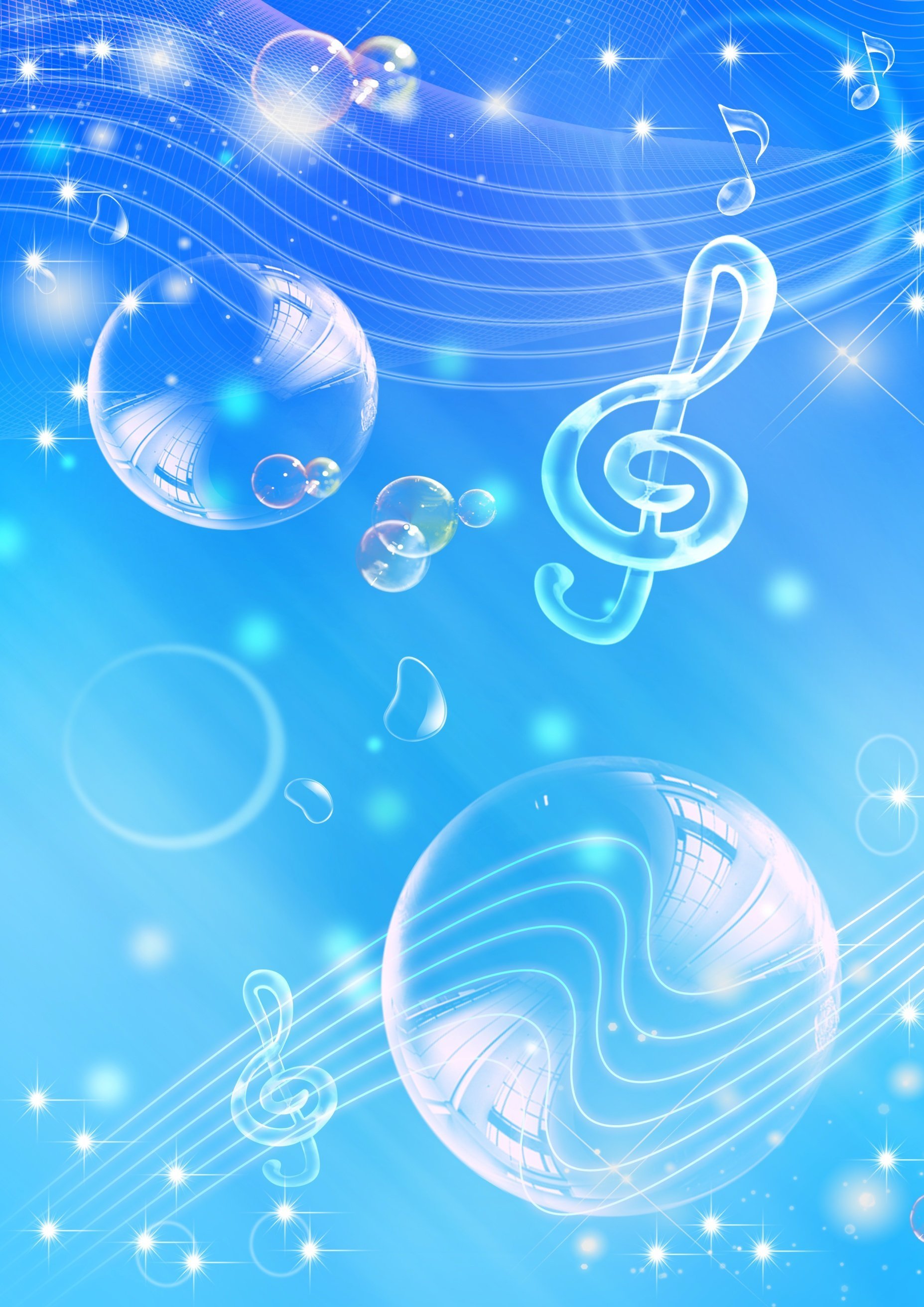 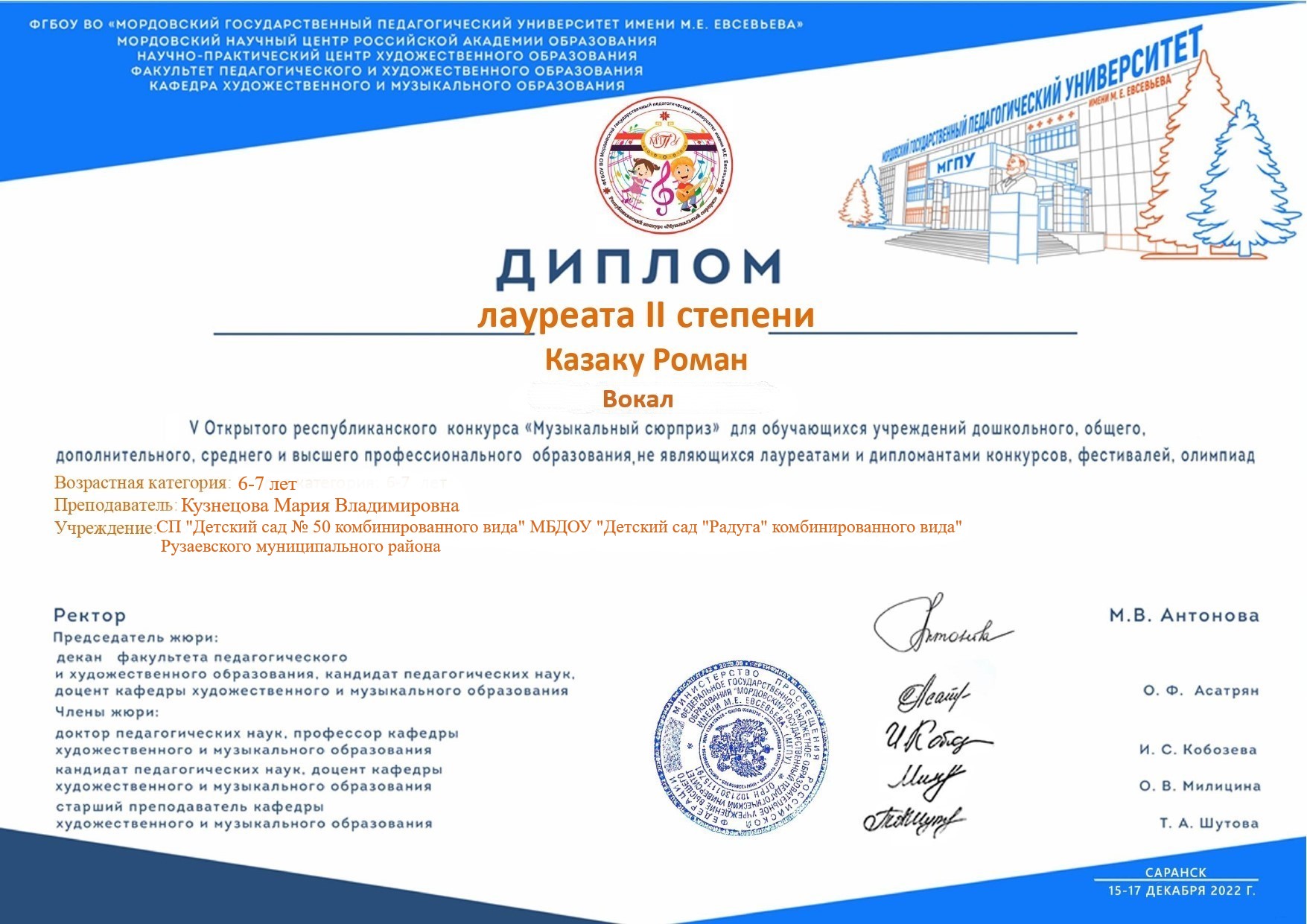 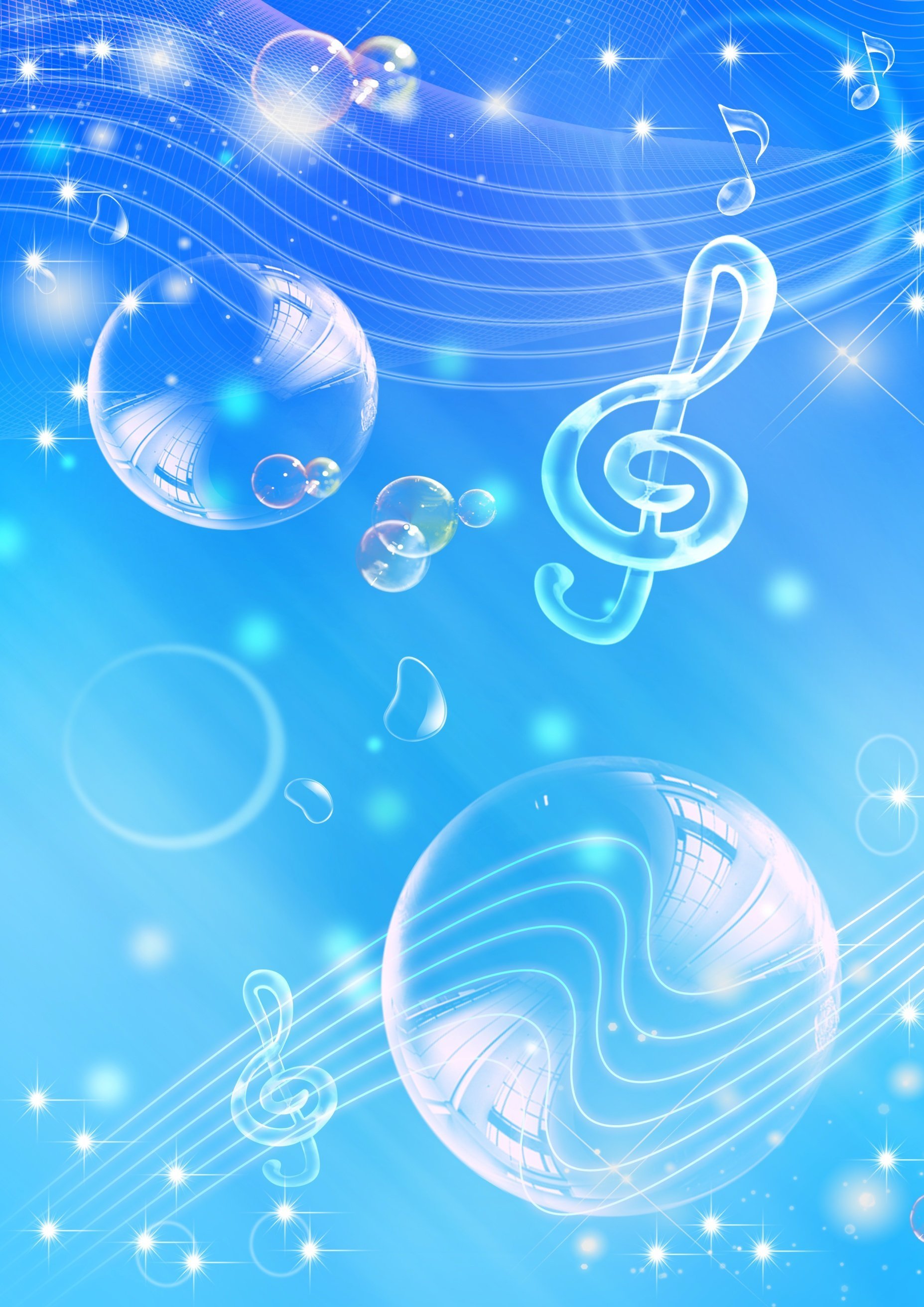 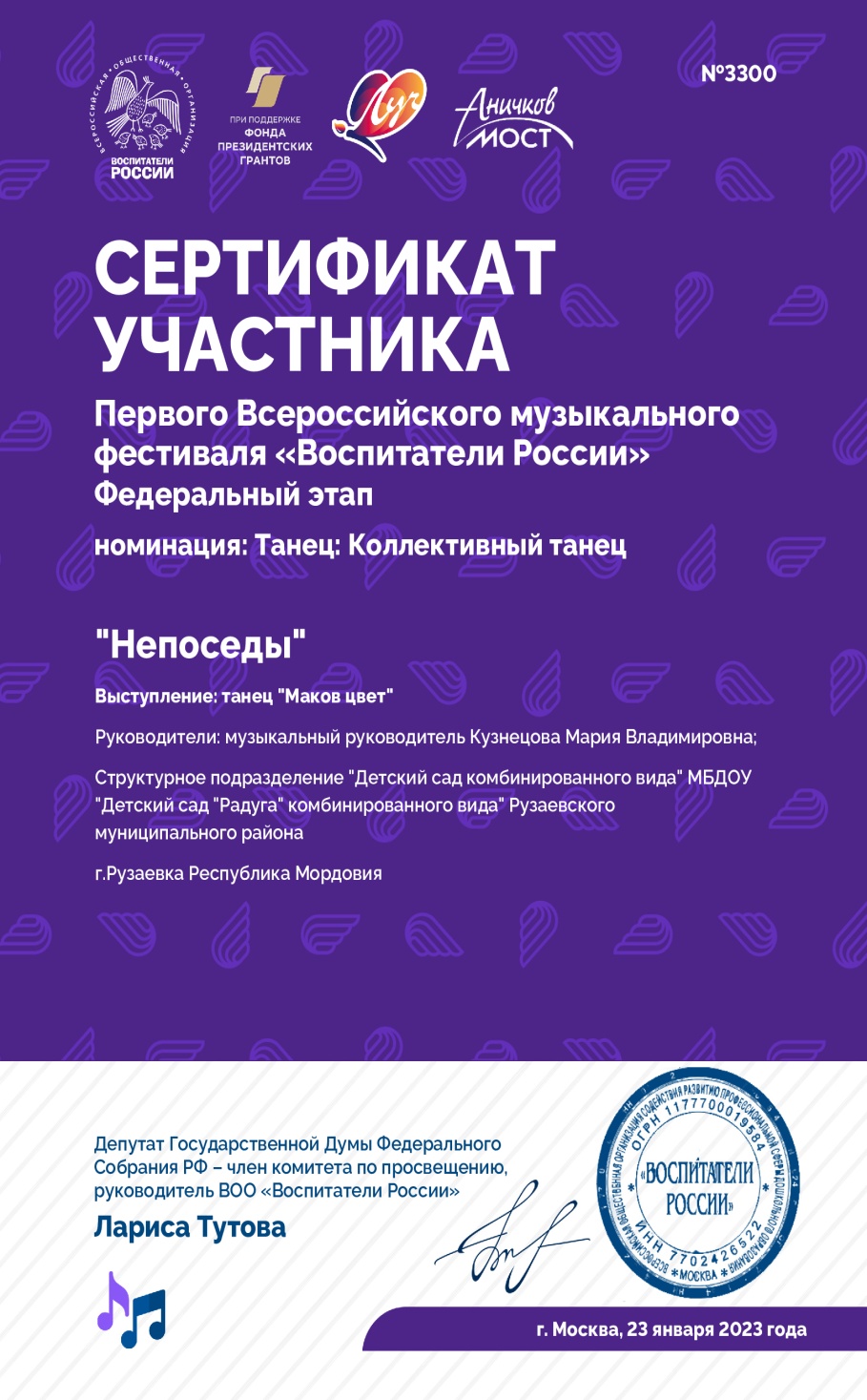 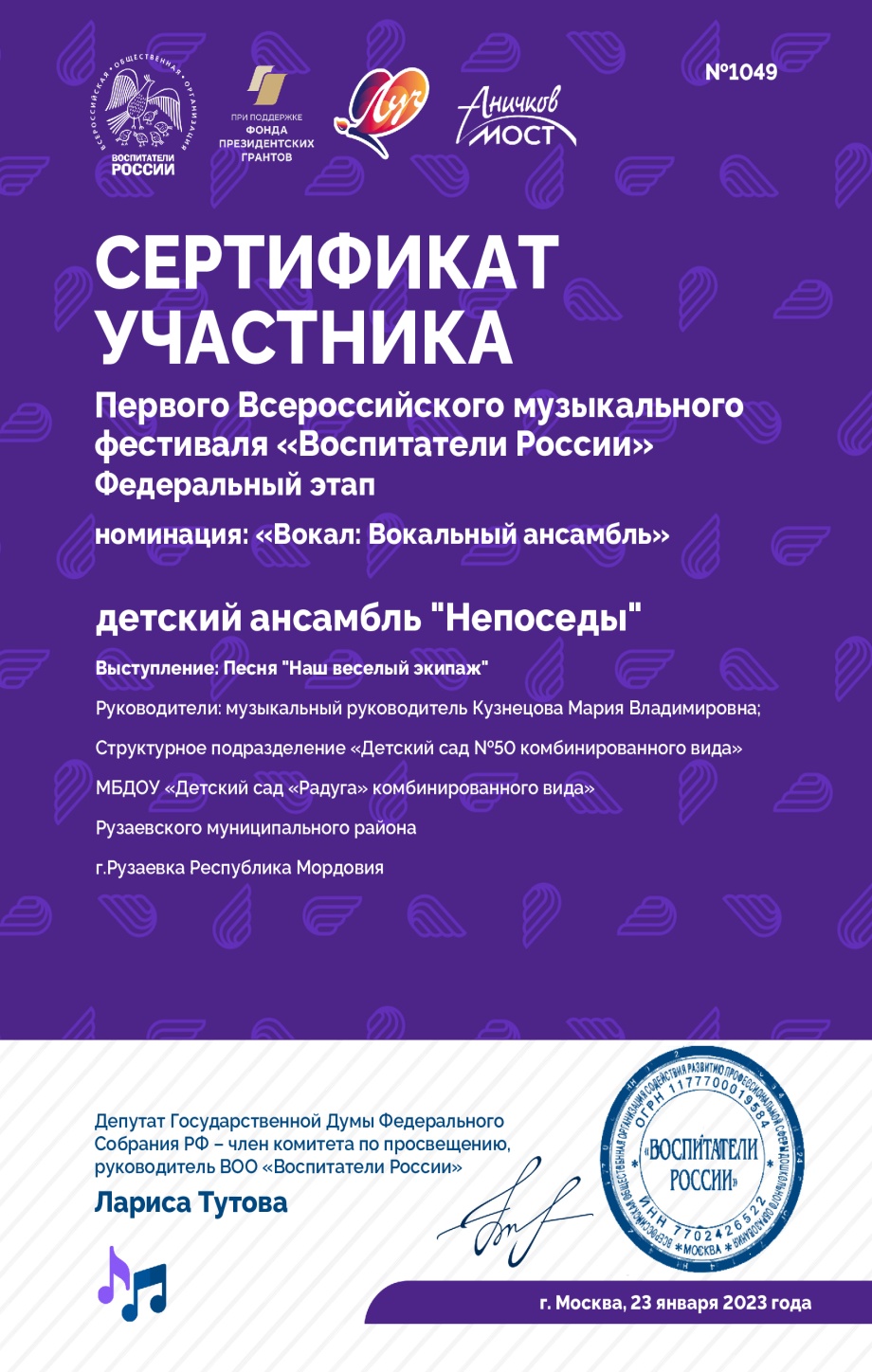 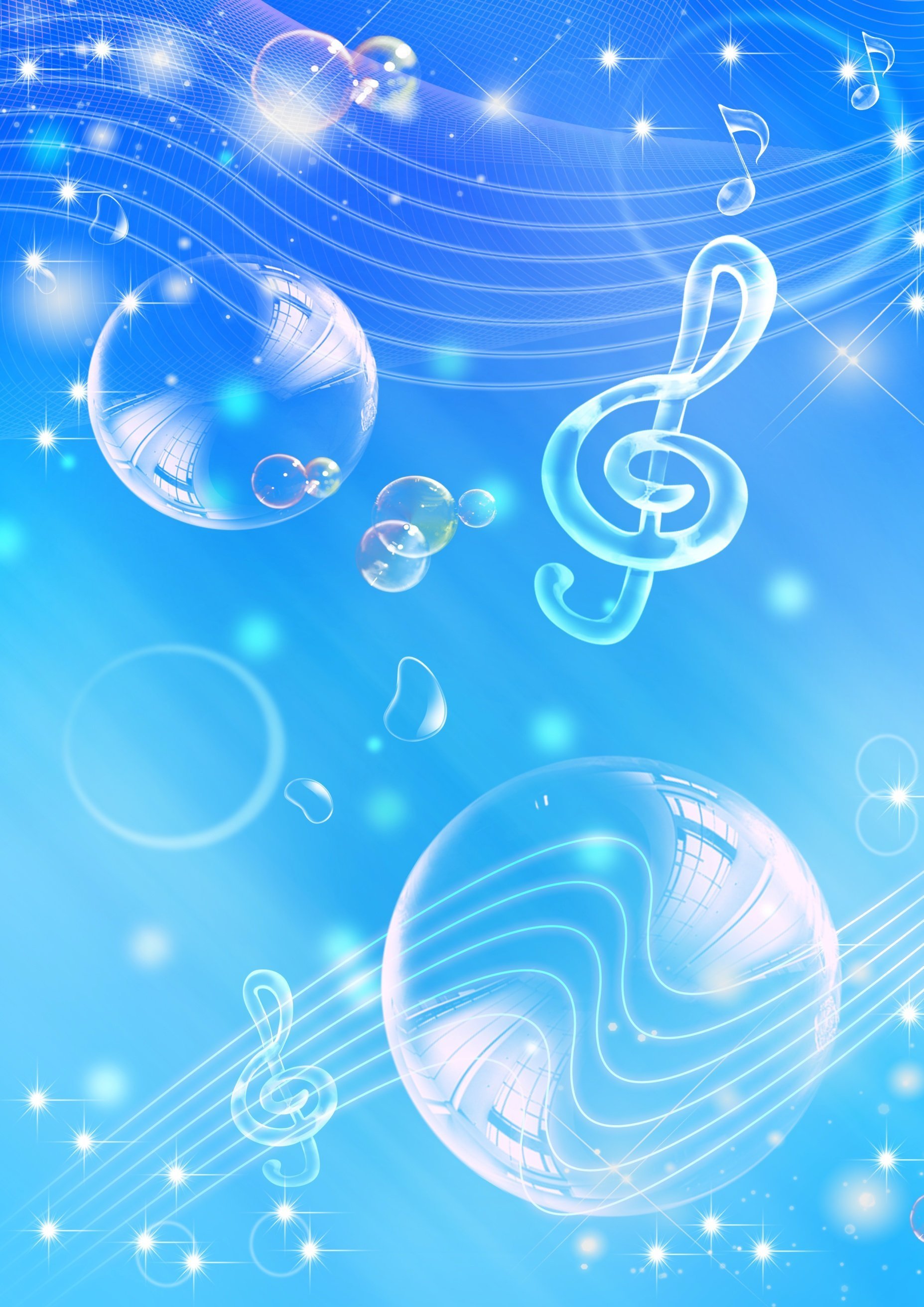 5. НАЛИЧИЕ ПУБЛИКАЦИЙ
«Интернет» – 1 
Муниципальный уровень –  2
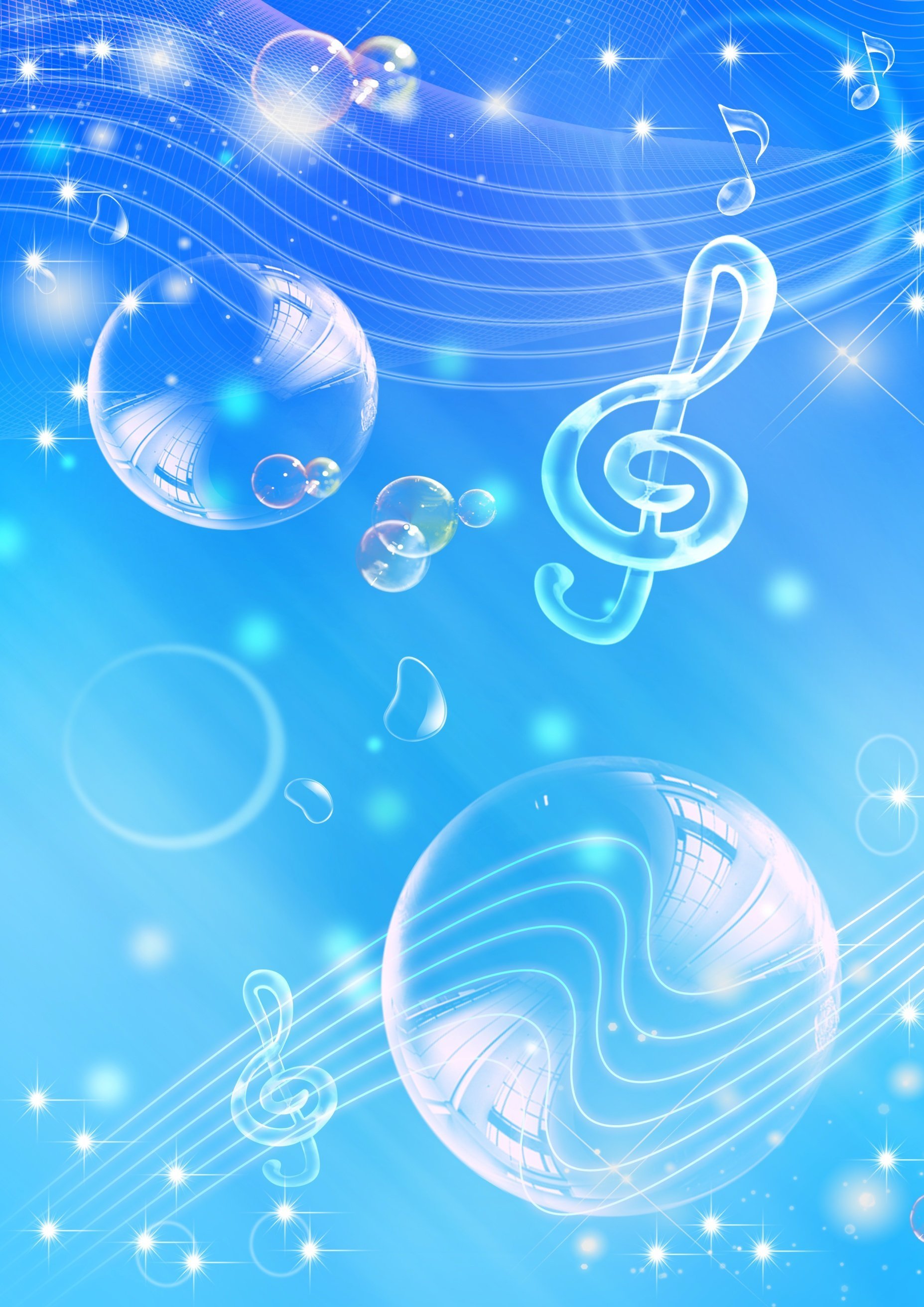 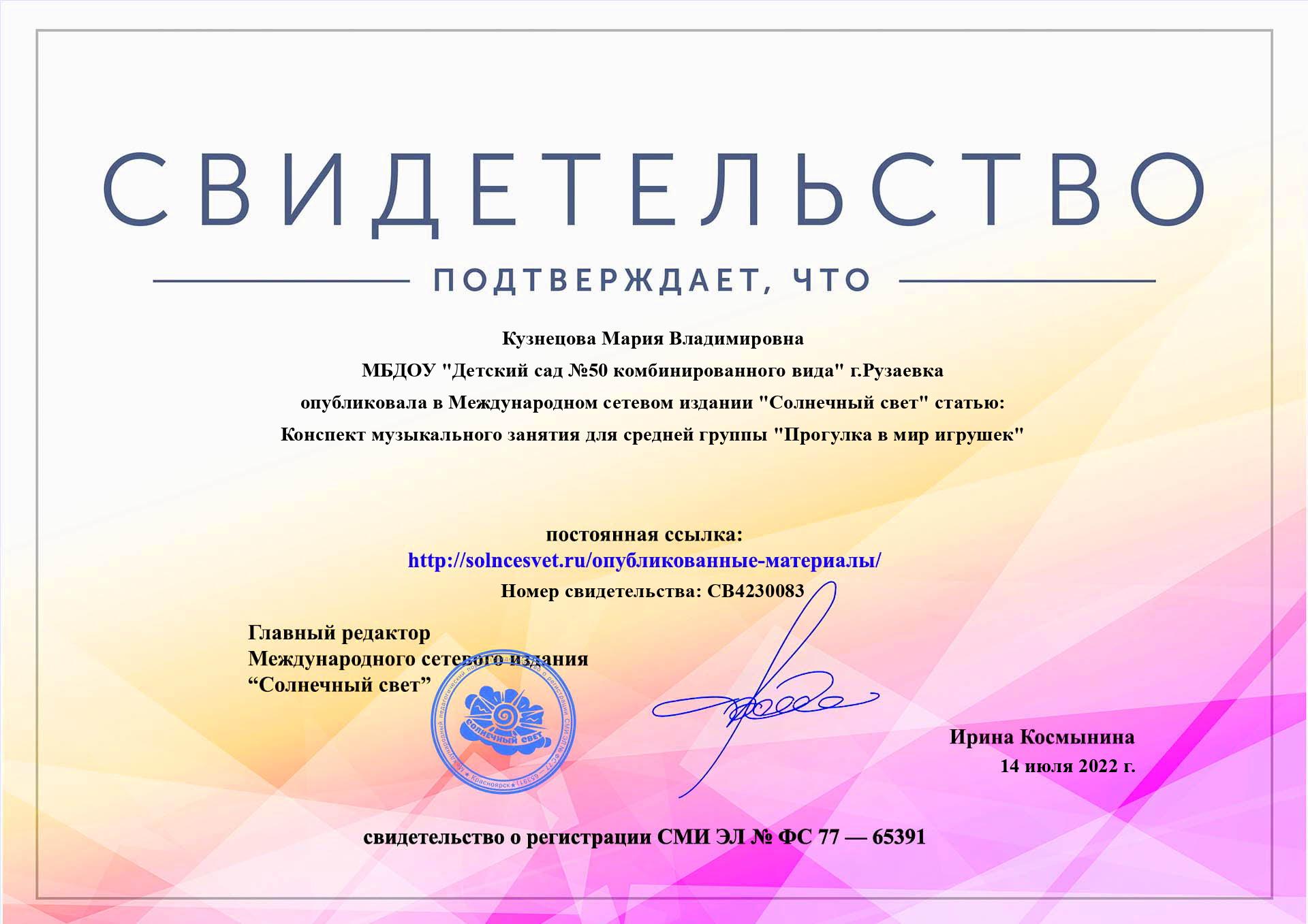 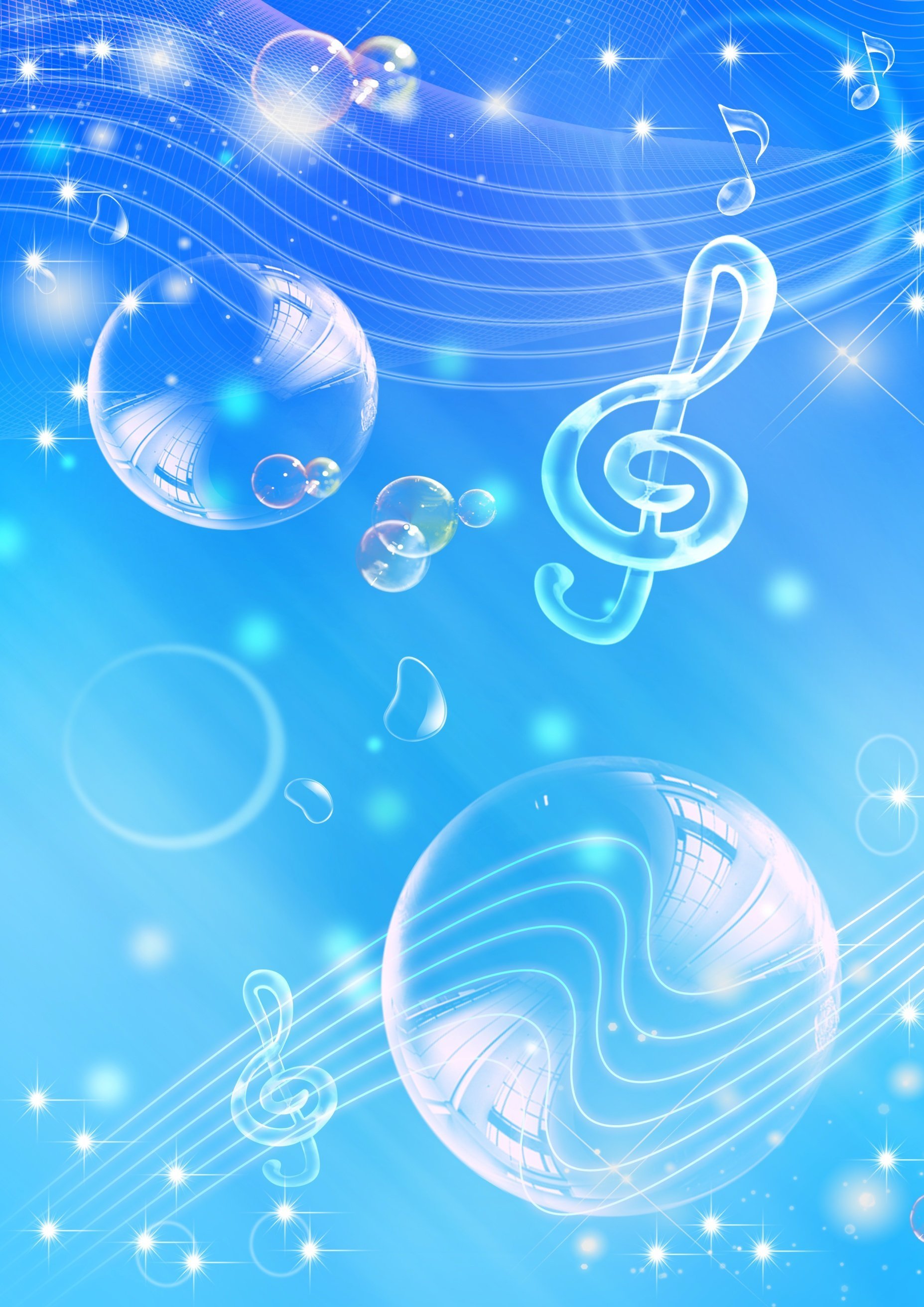 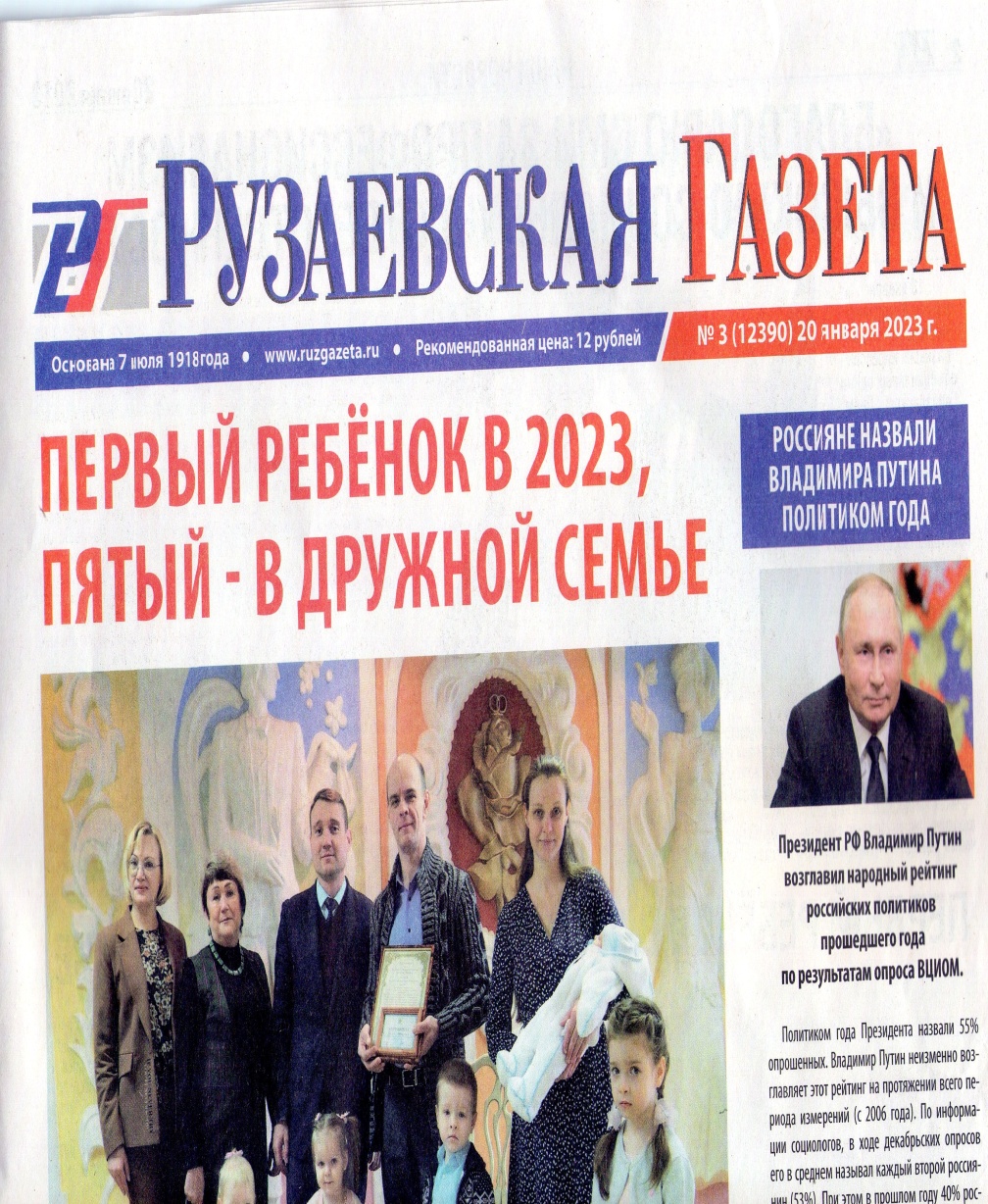 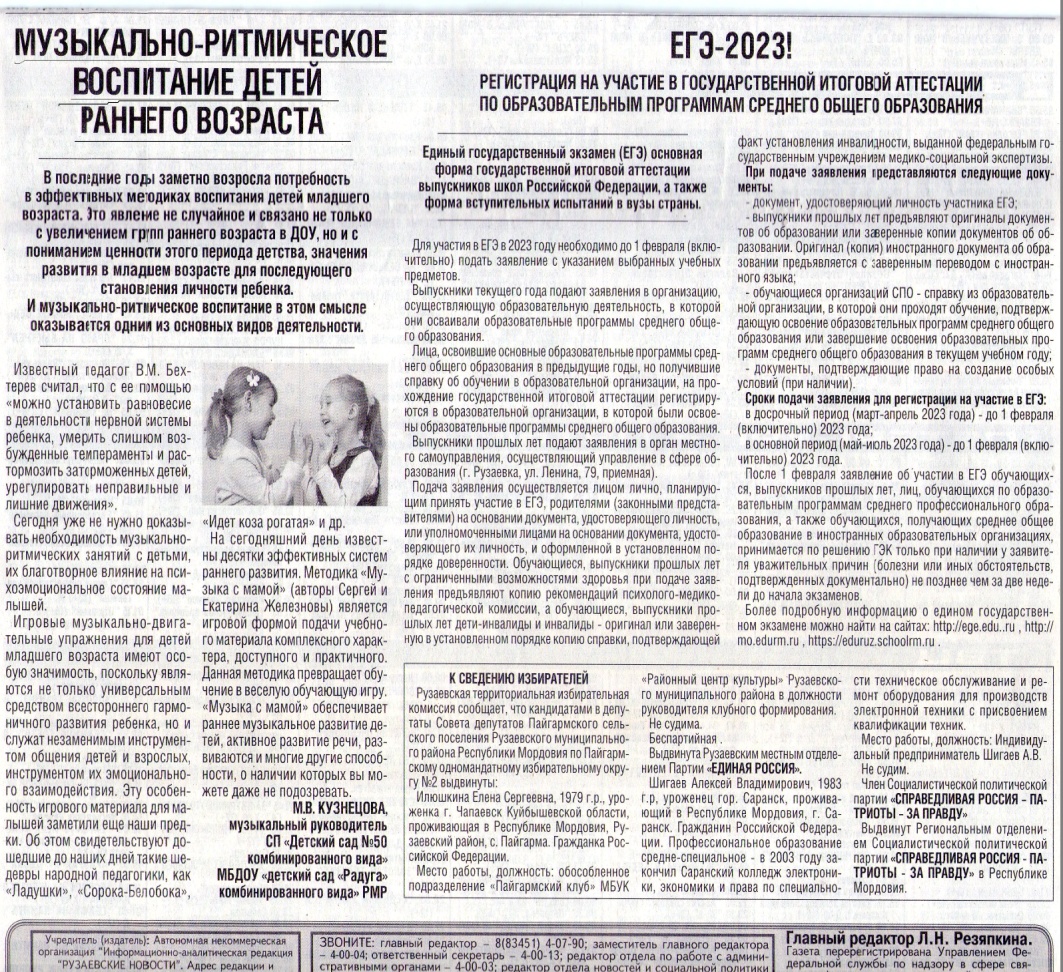 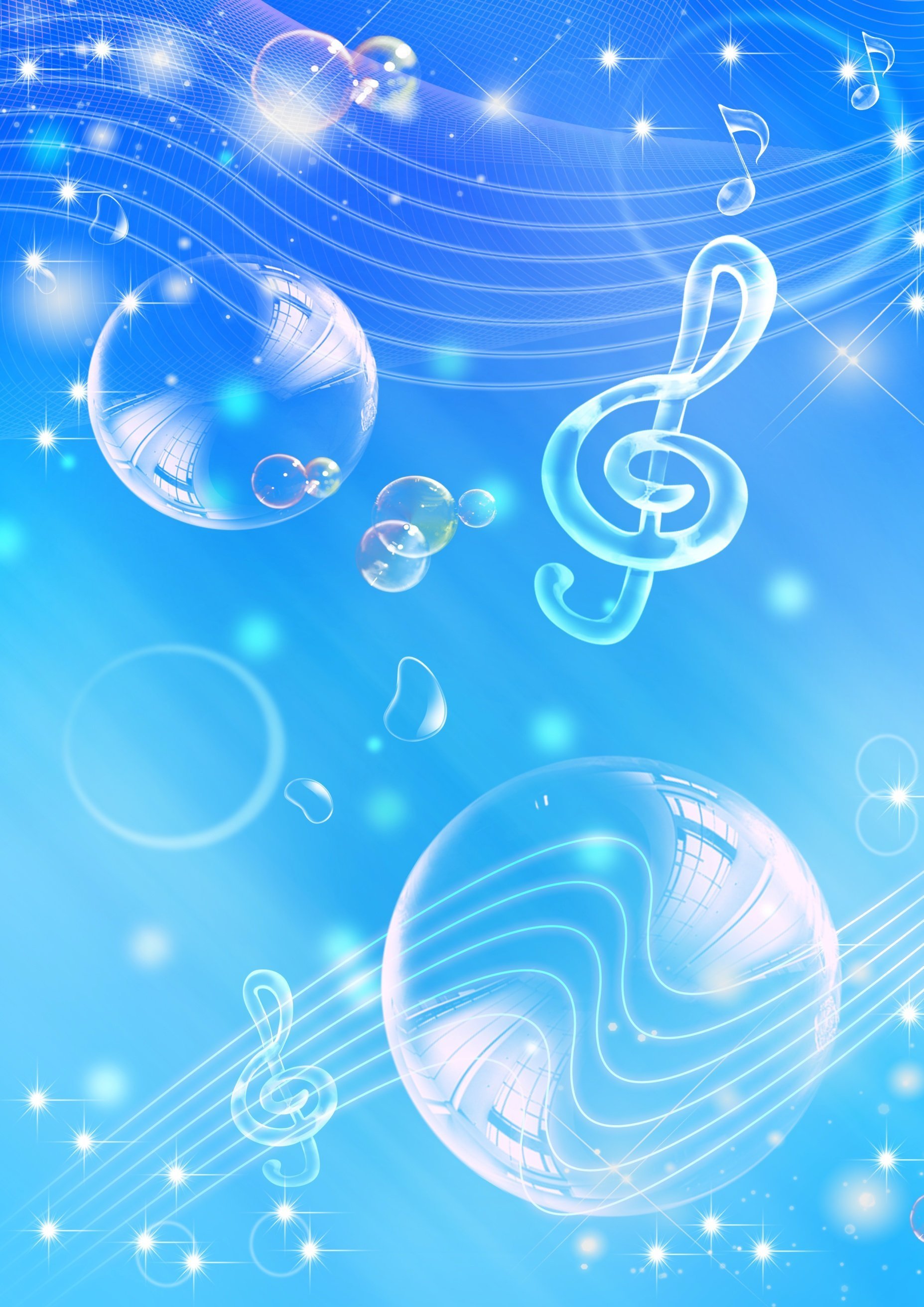 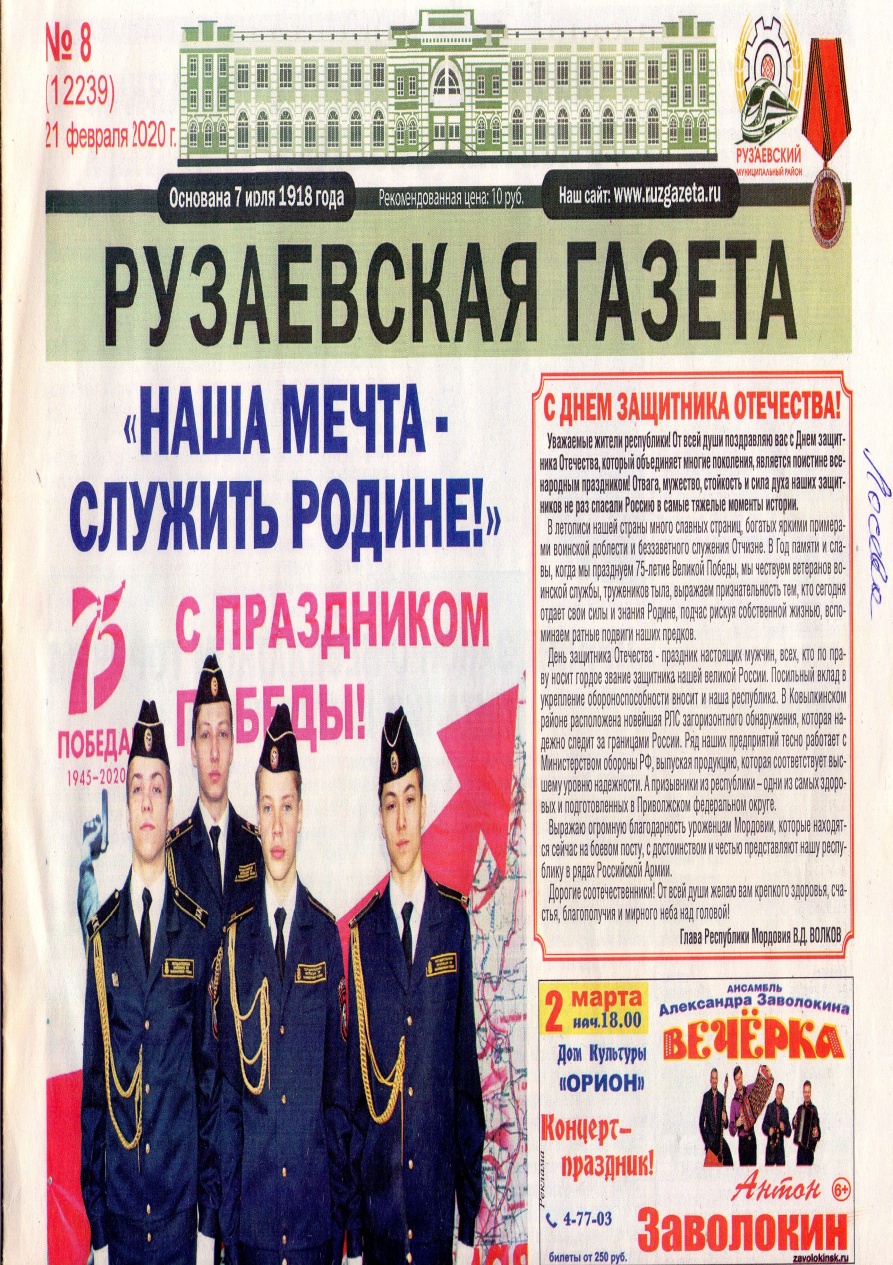 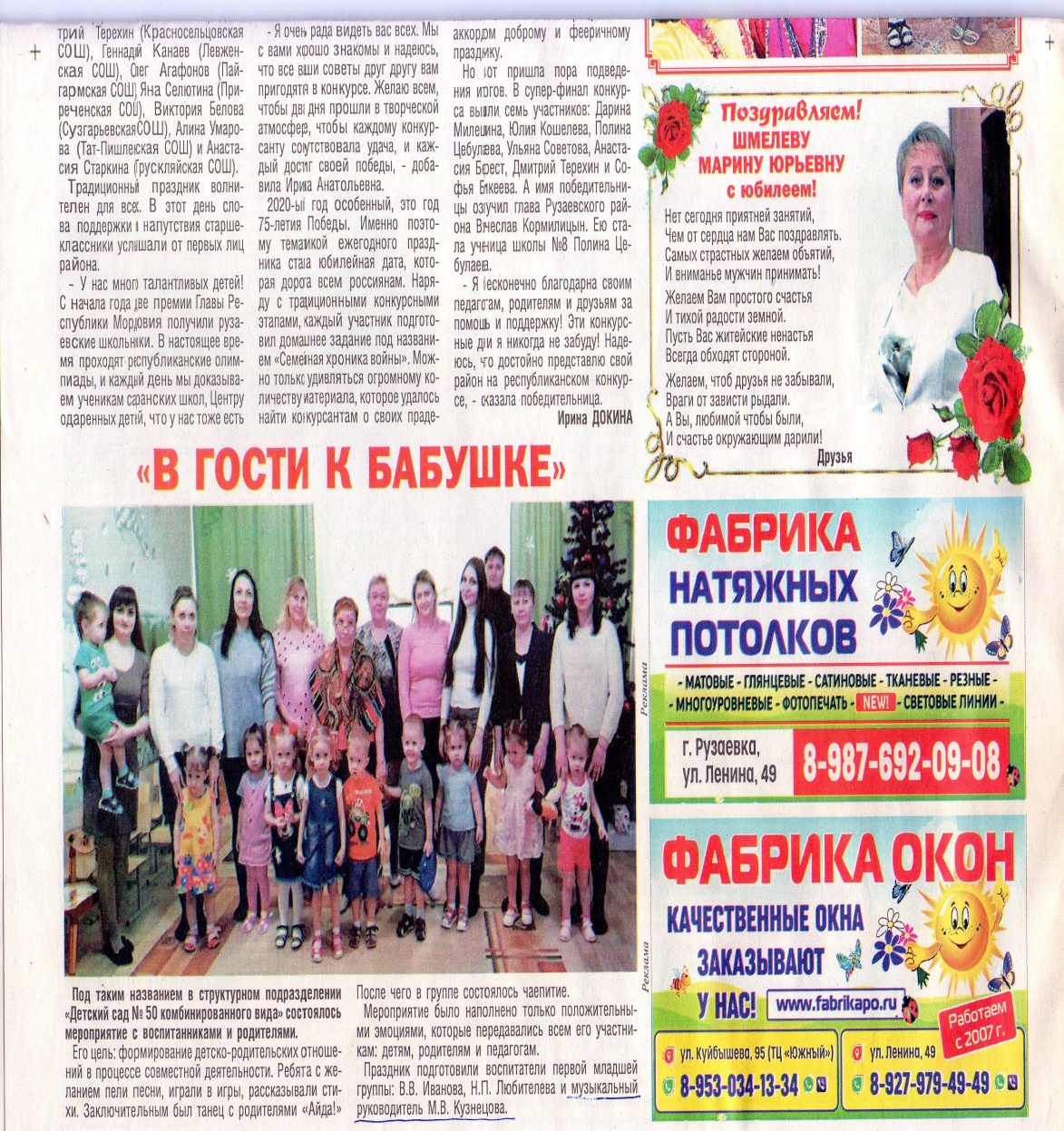 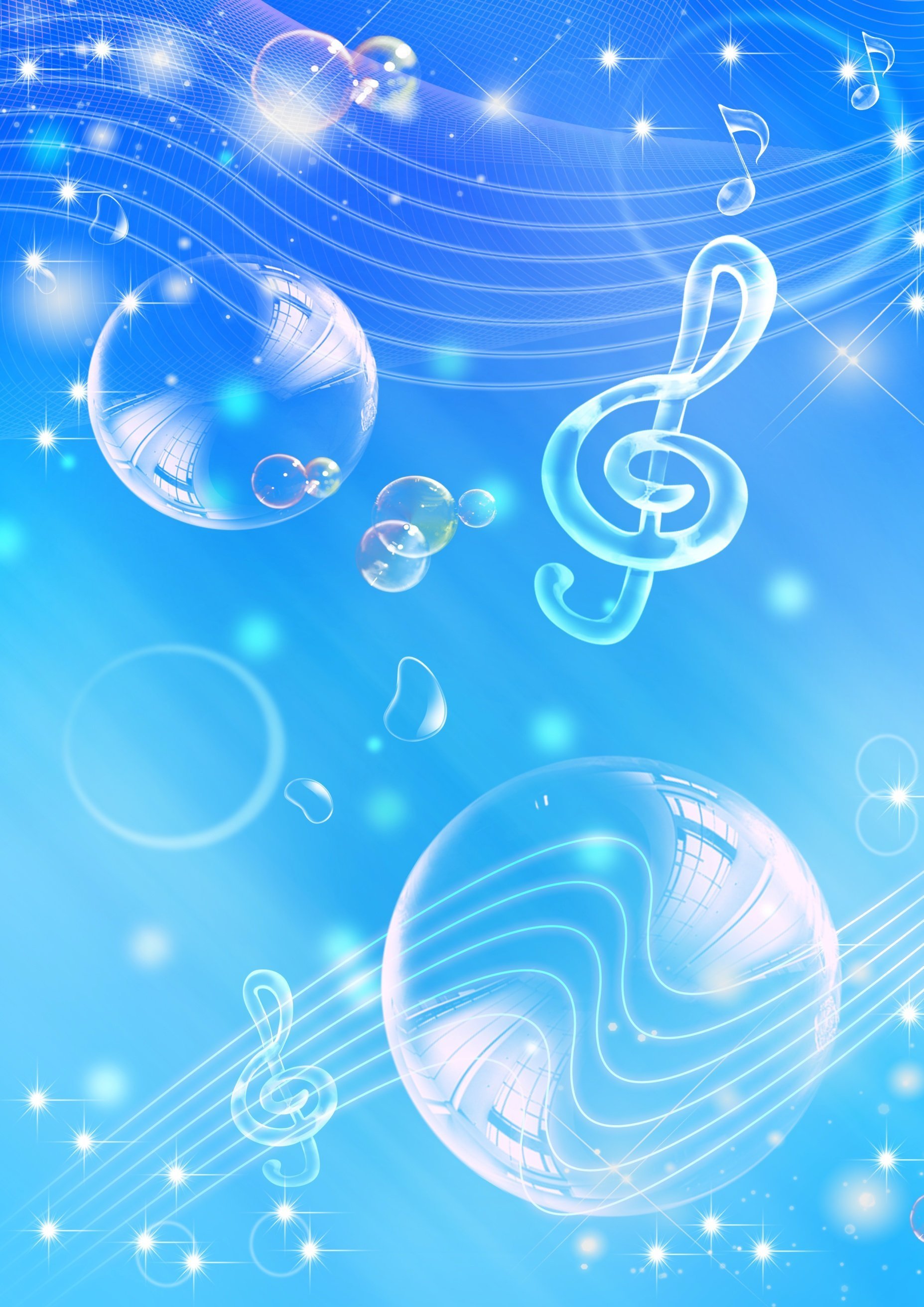 6. ВЫСТУПЛЕНИЯ НА ЗАСЕДАНИЯХ МЕТОДИЧЕСКИХ СОВЕТОВ, НАУЧНО-ПРАКТИЧЕСКИХ КОНФЕРЕНЦИЯХ, ПЕДАГОГИЧЕСКИХ ЧТЕНИЯХ, СЕМИНАРАХ, СЕКЦИЯХ, ФОРУМАХ, РАДИОПЕРЕДАЧАХ (ОЧНО)
Образовательная организация: 2  
Муниципальный уровень: 2
Республиканский уровень: 1
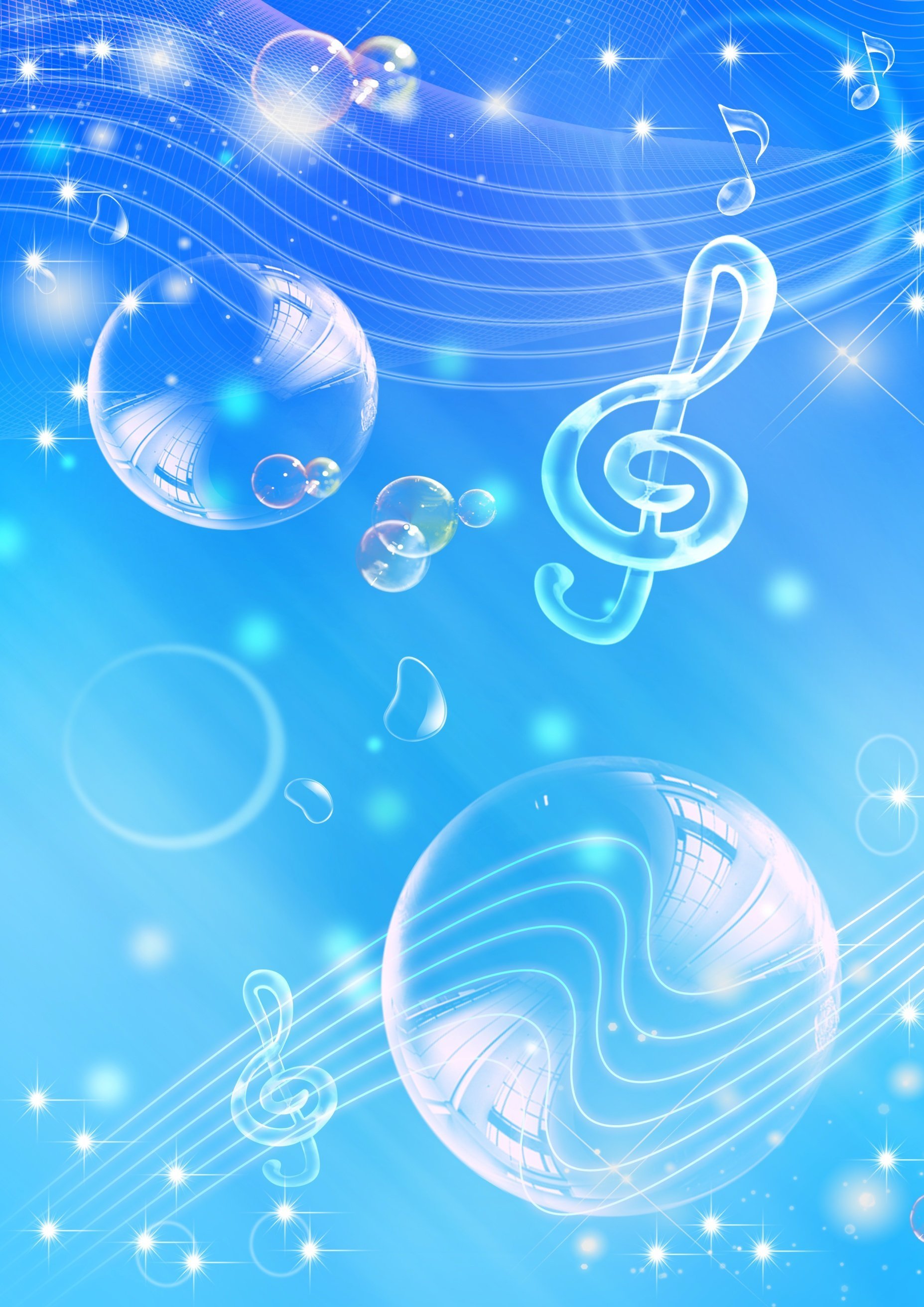 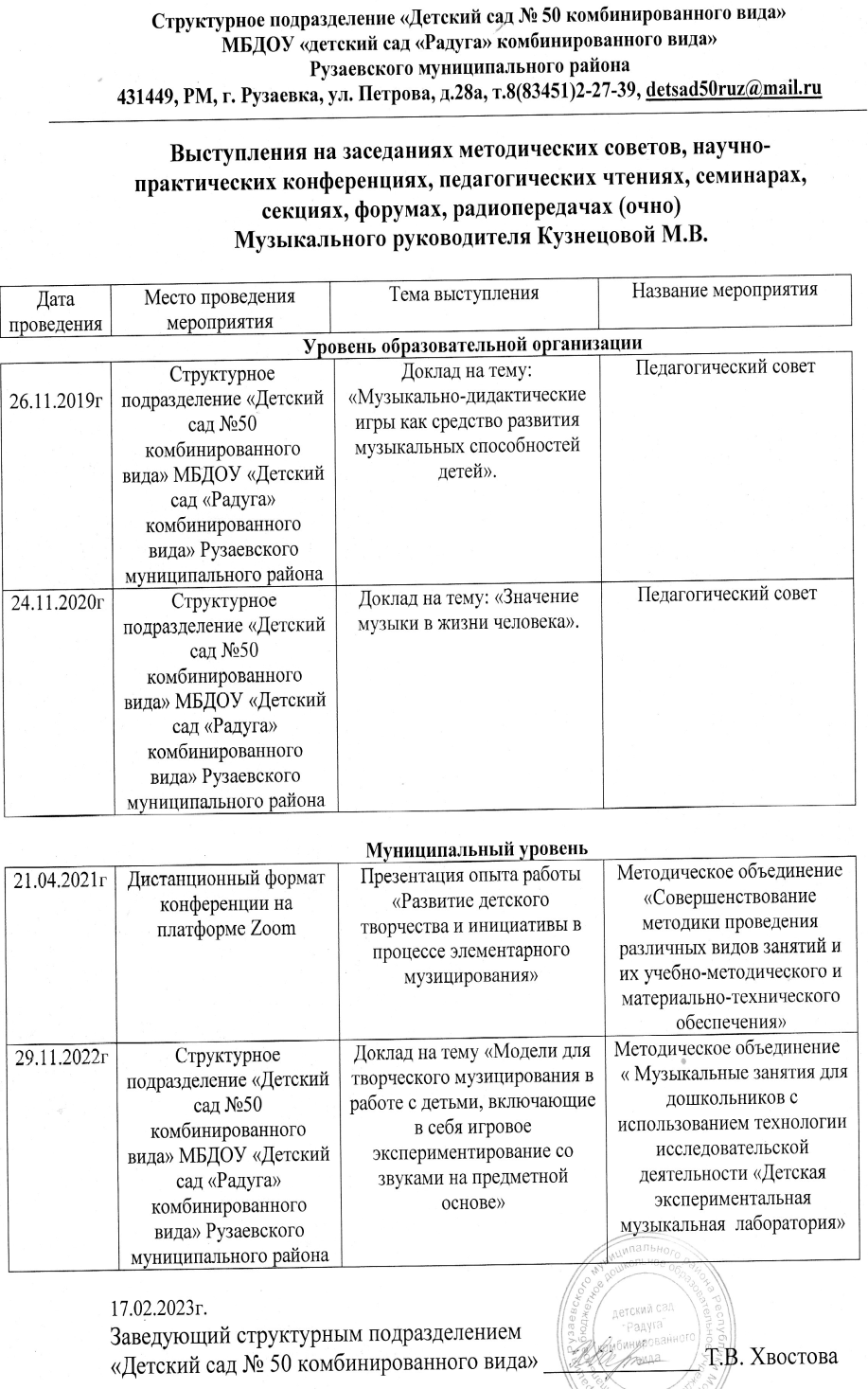 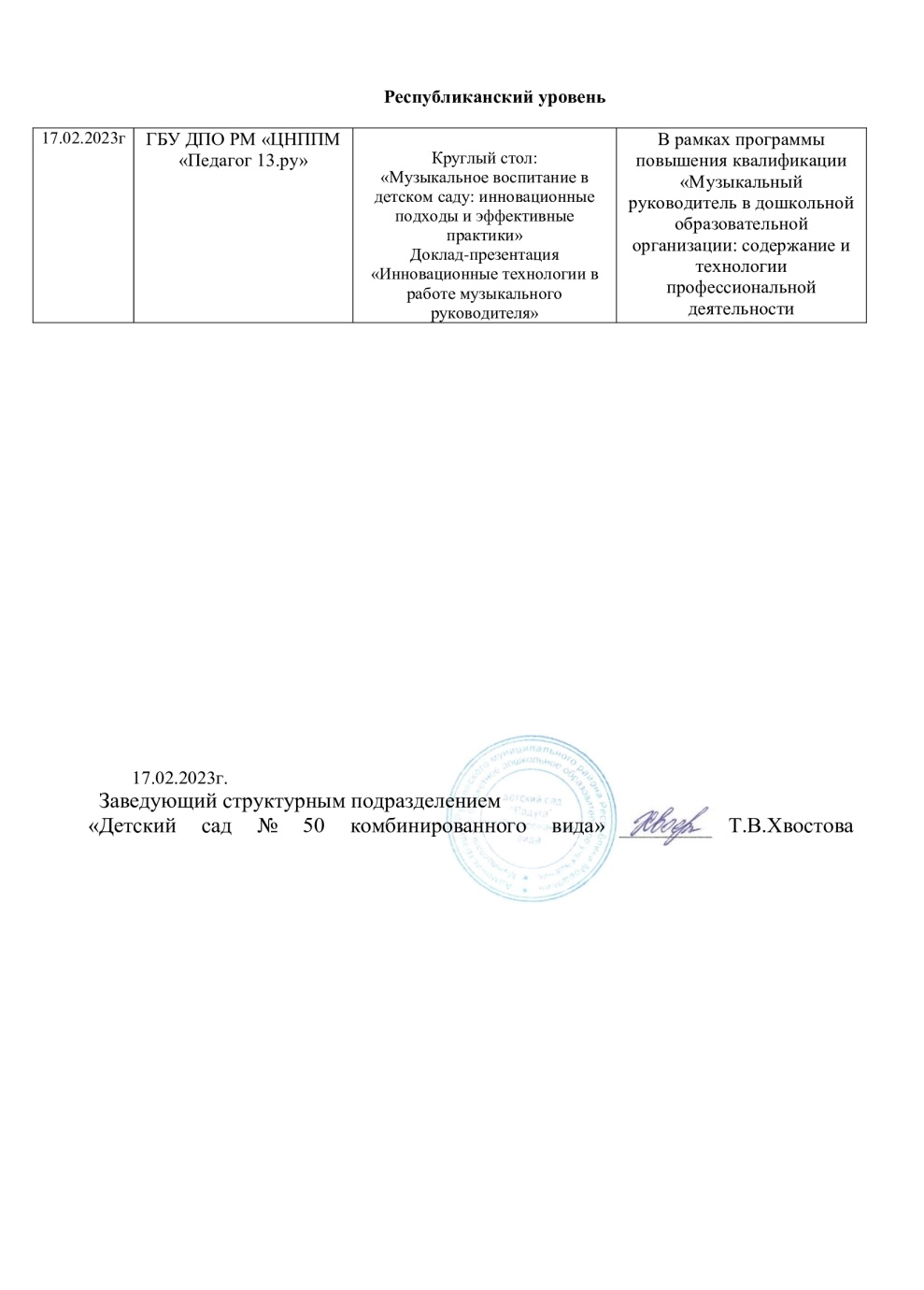 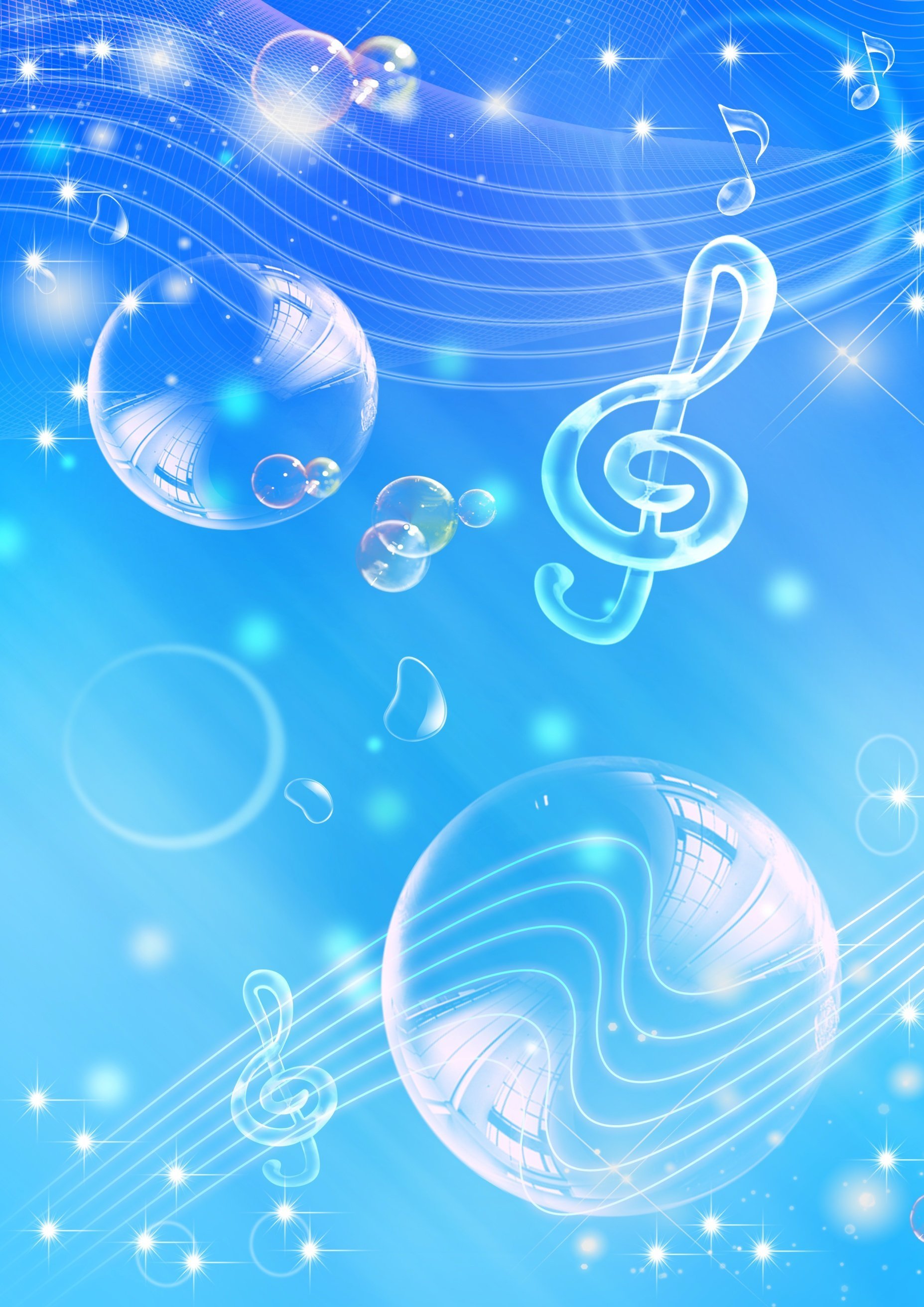 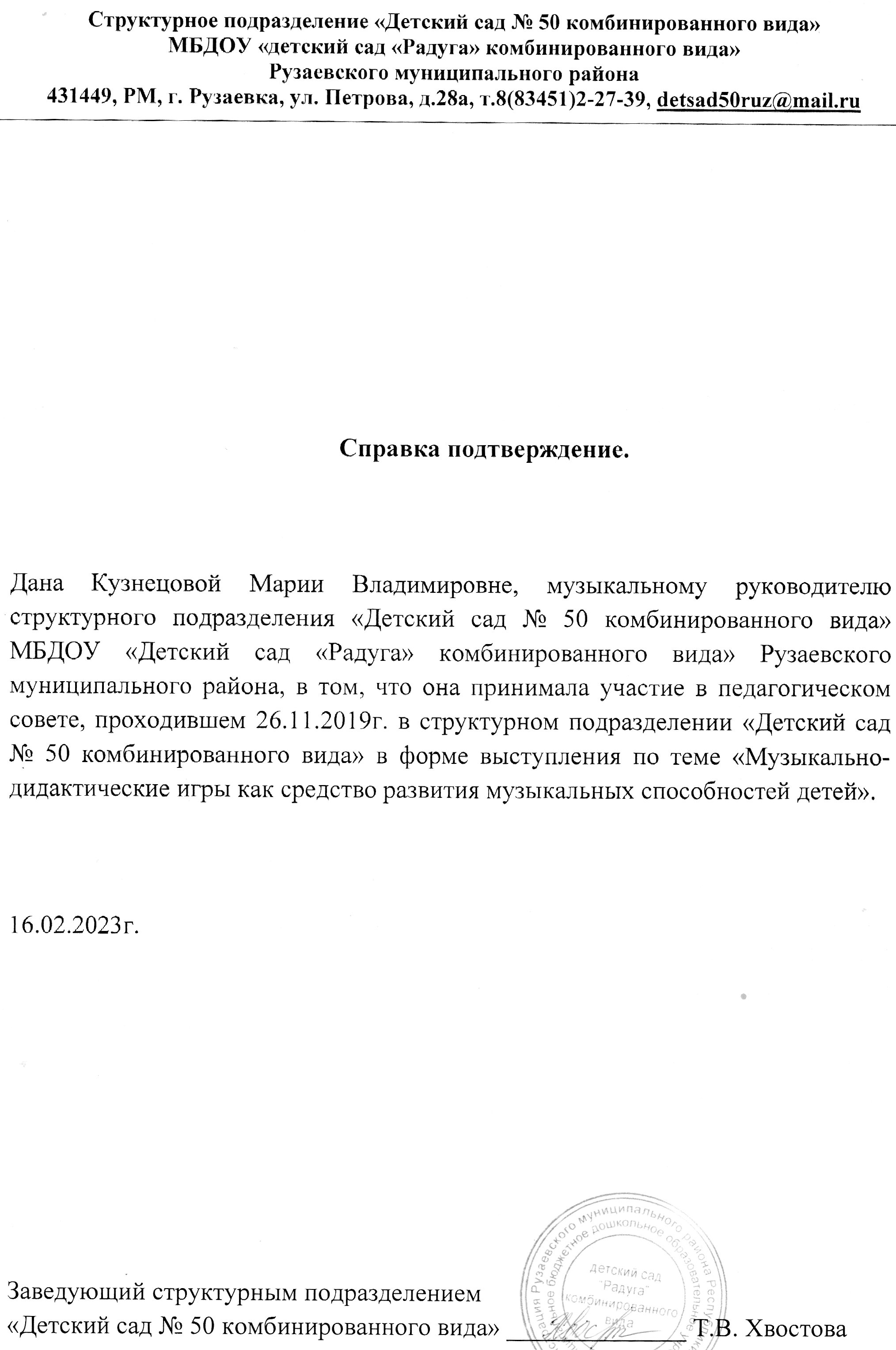 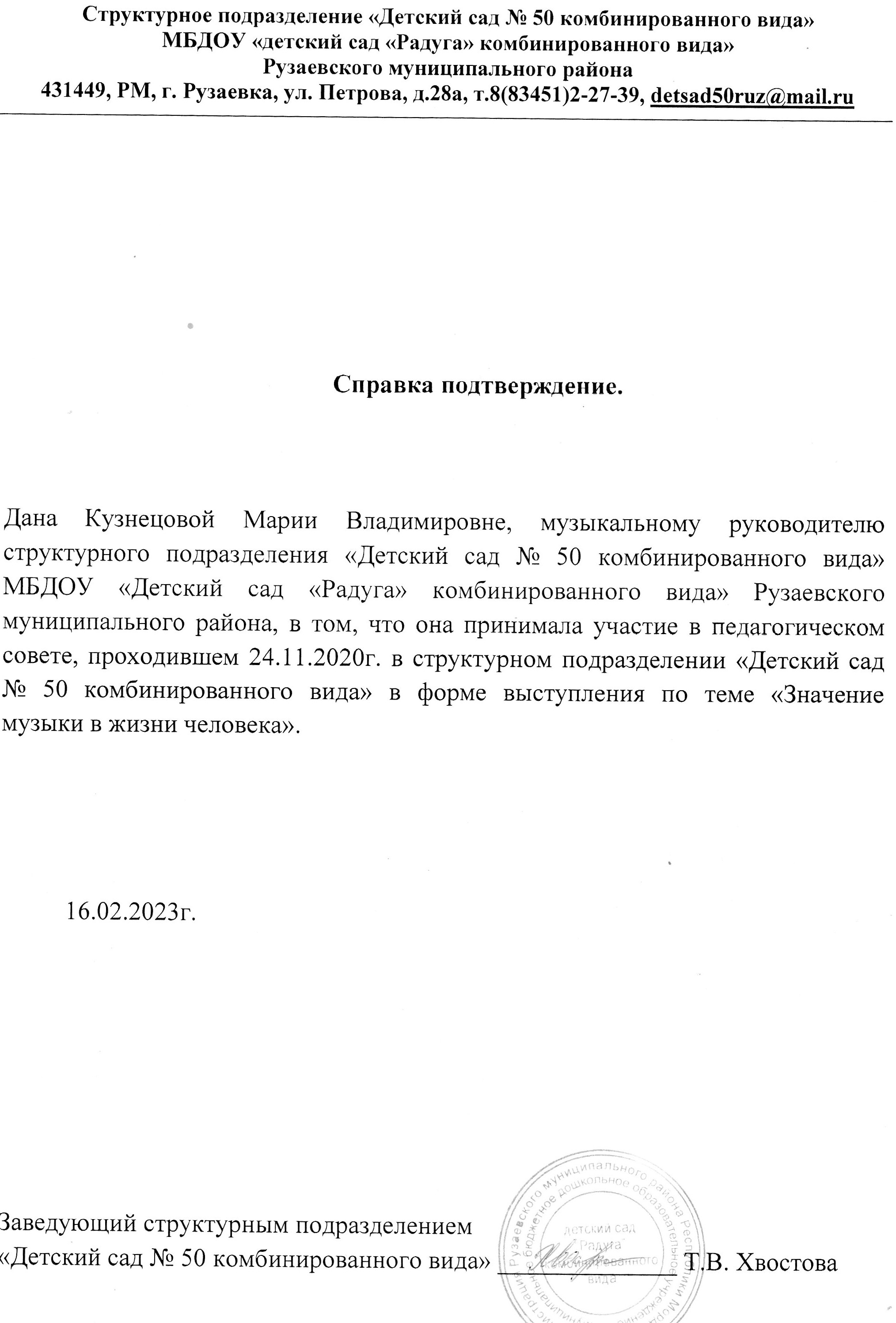 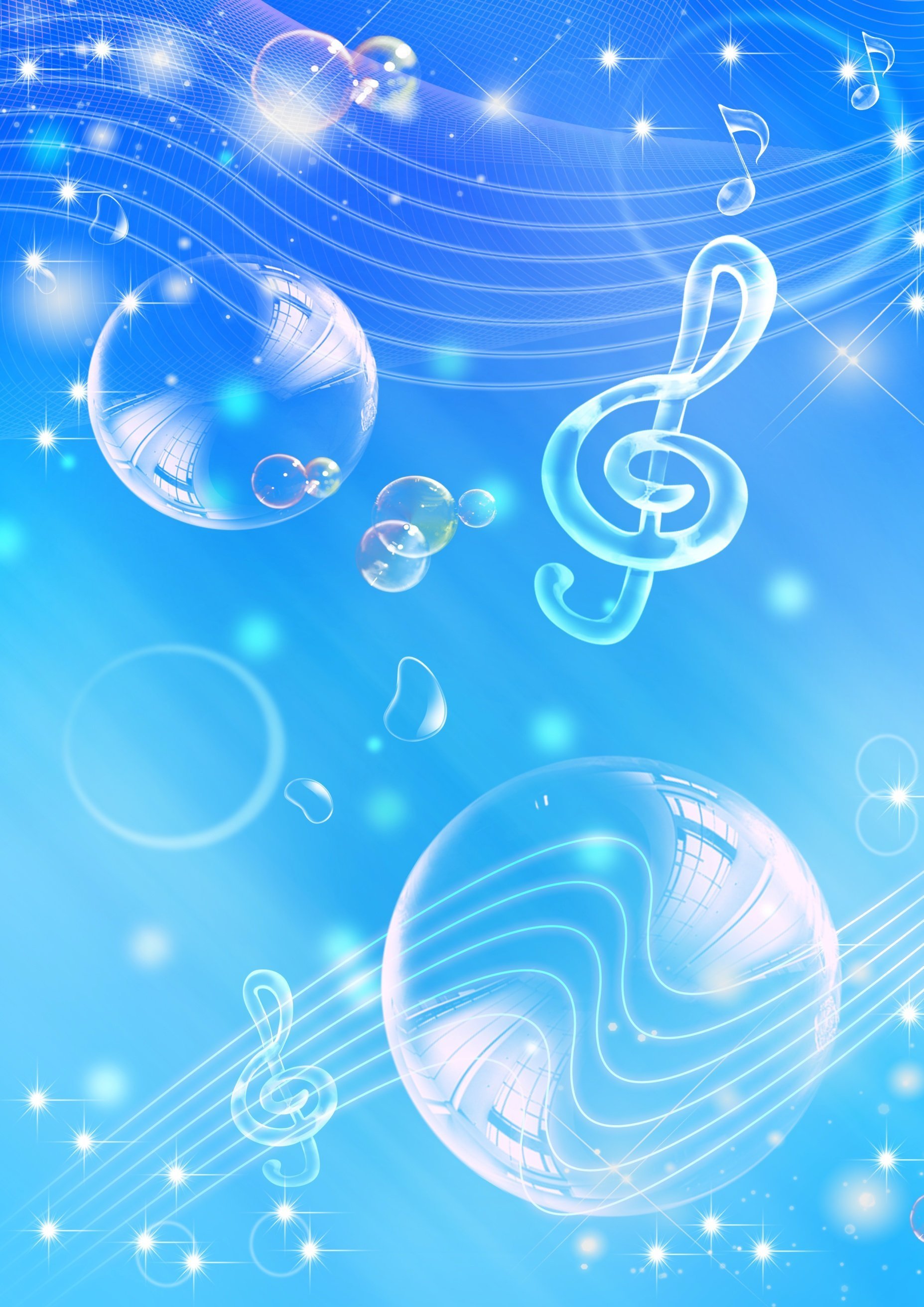 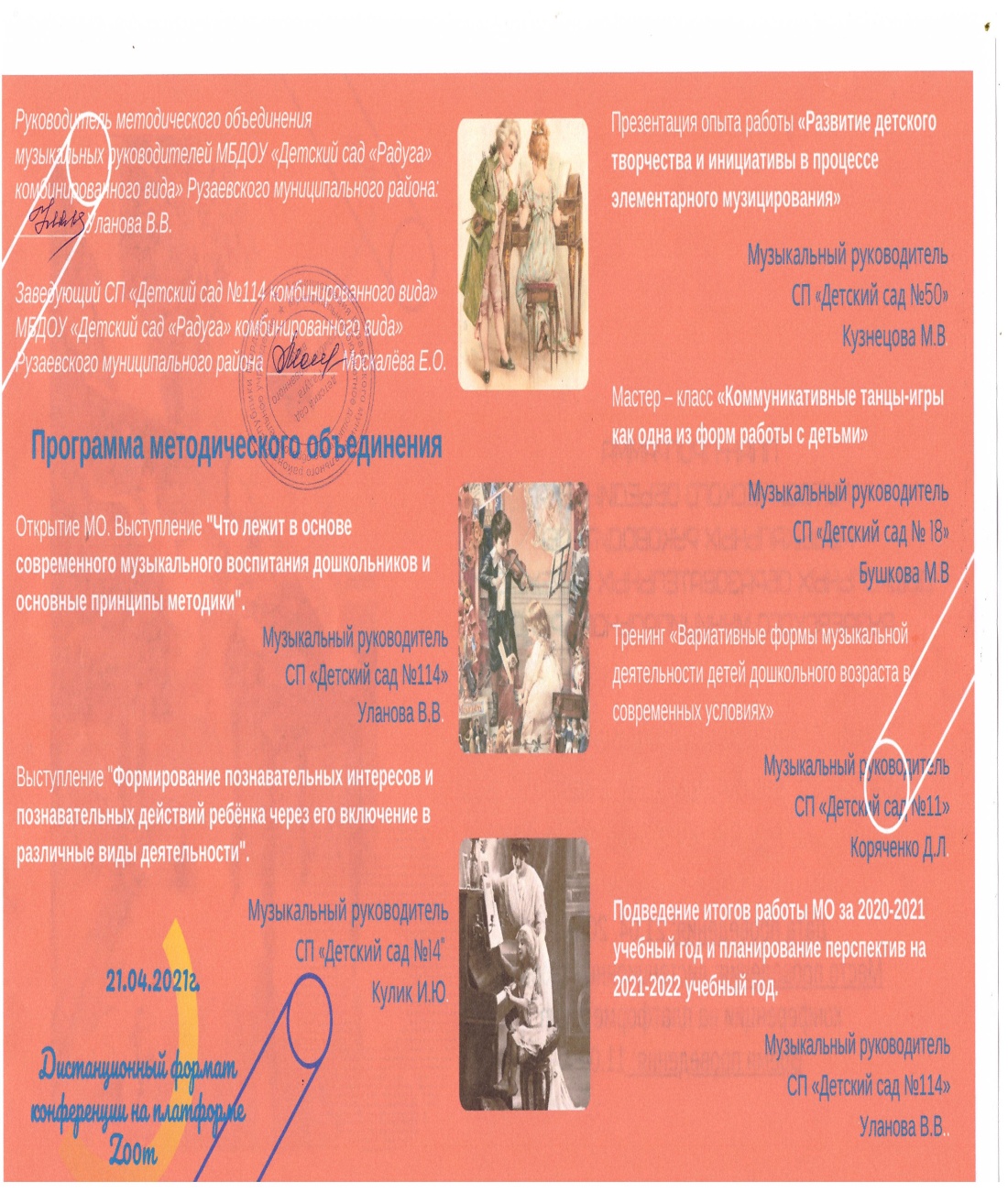 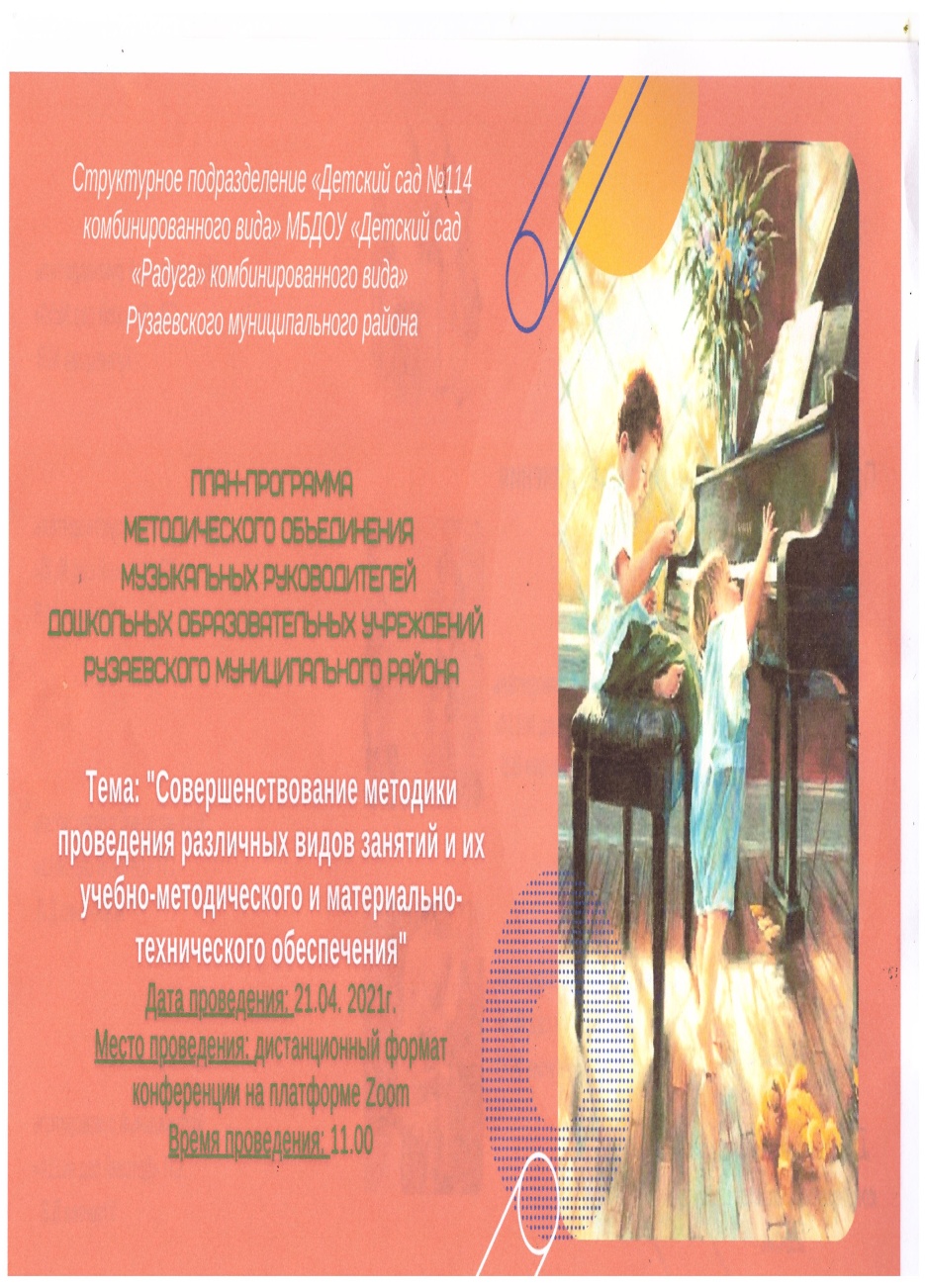 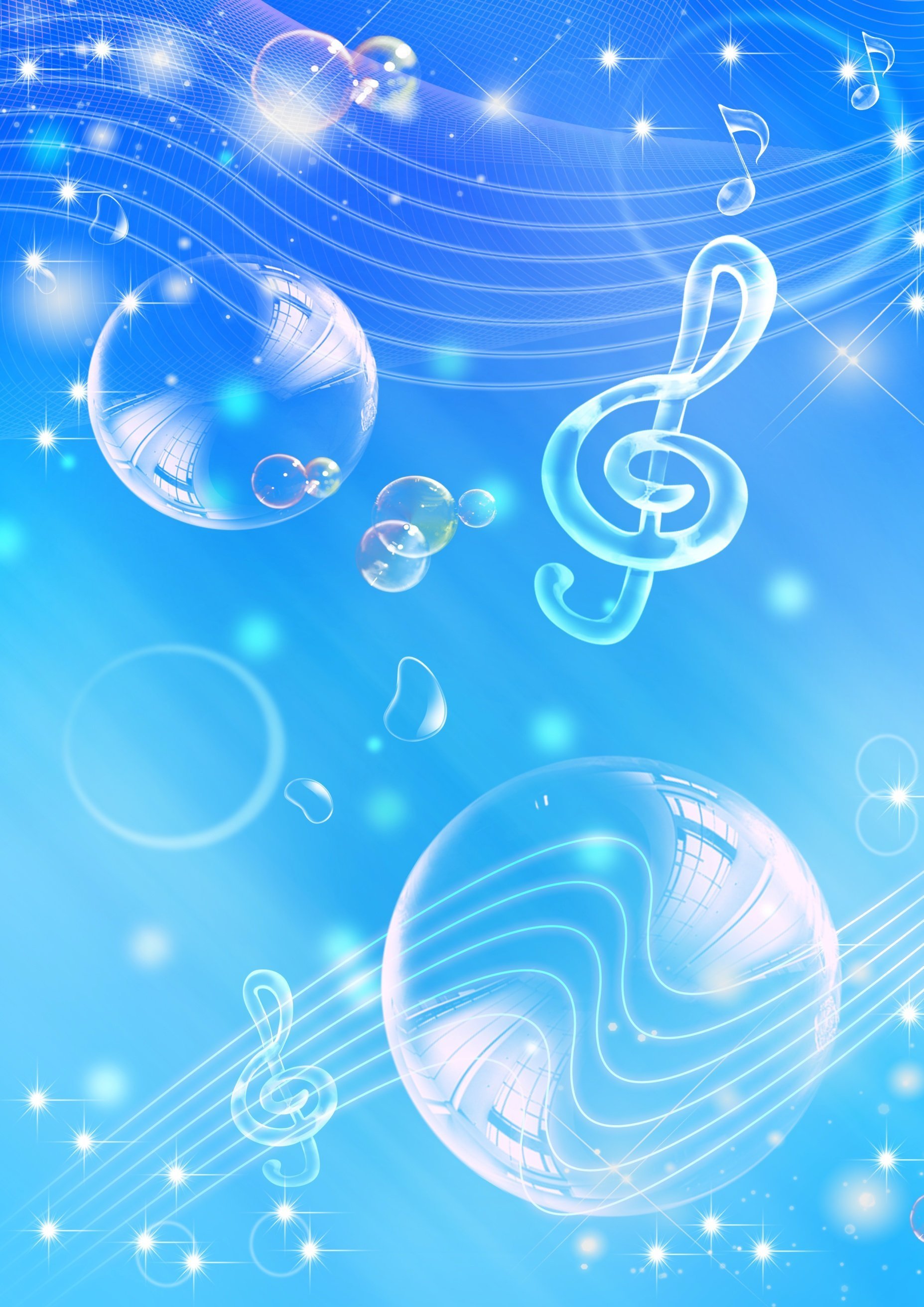 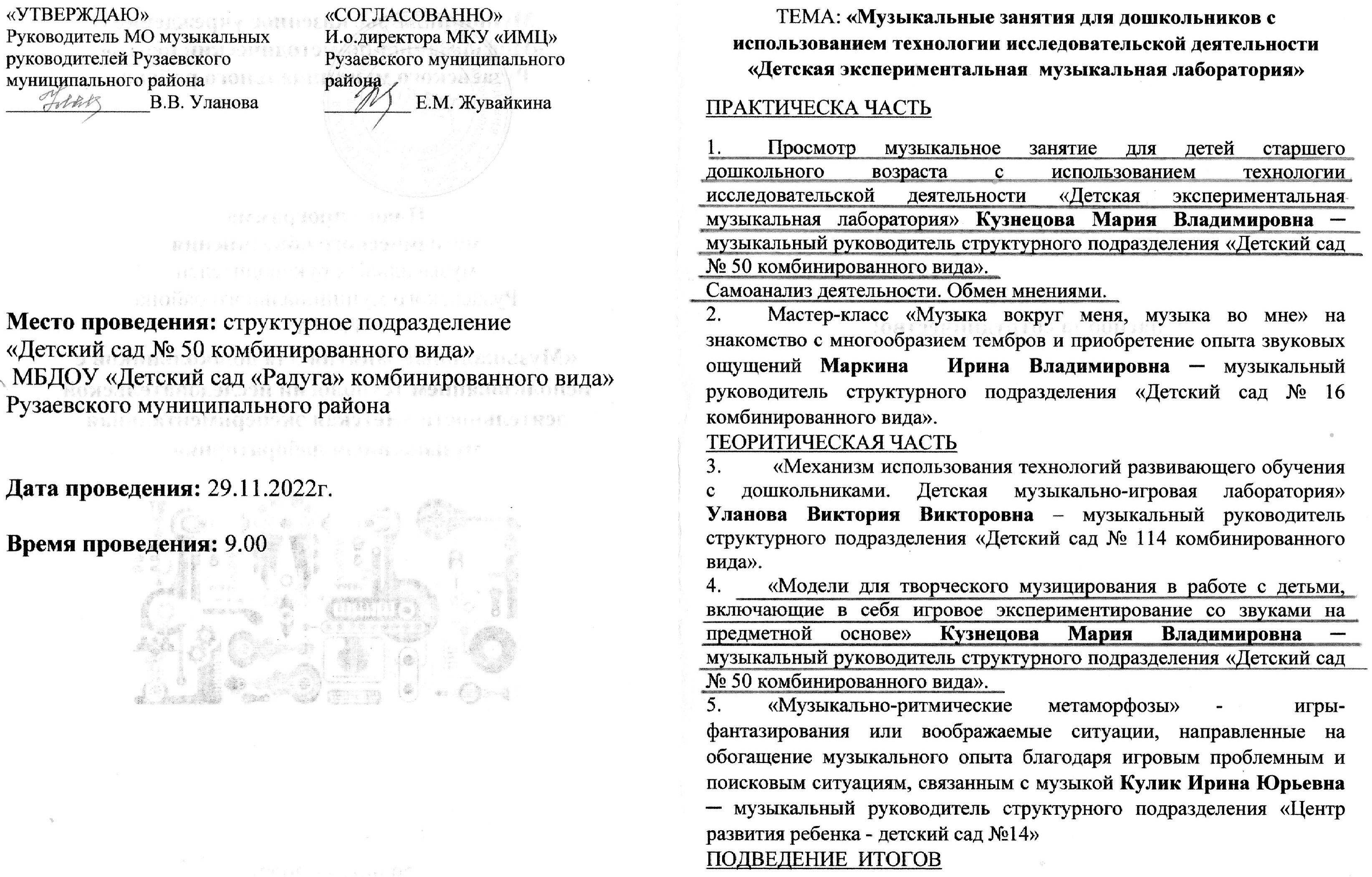 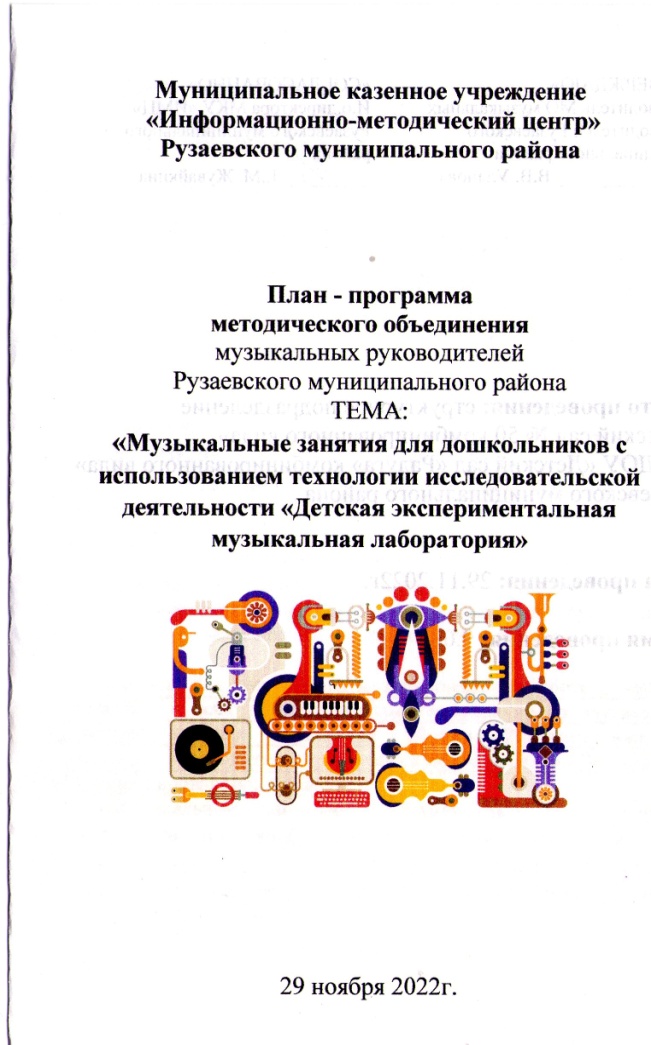 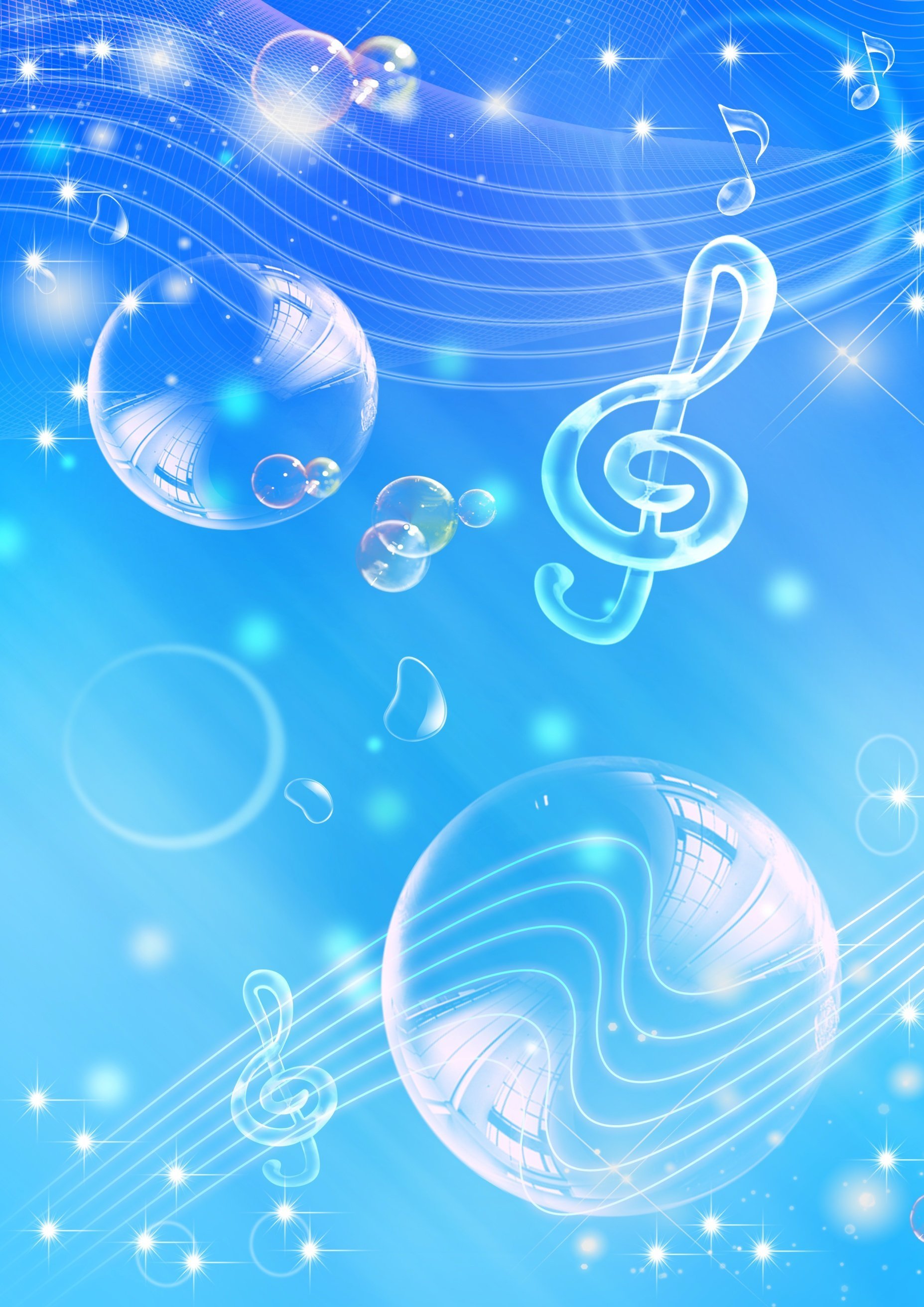 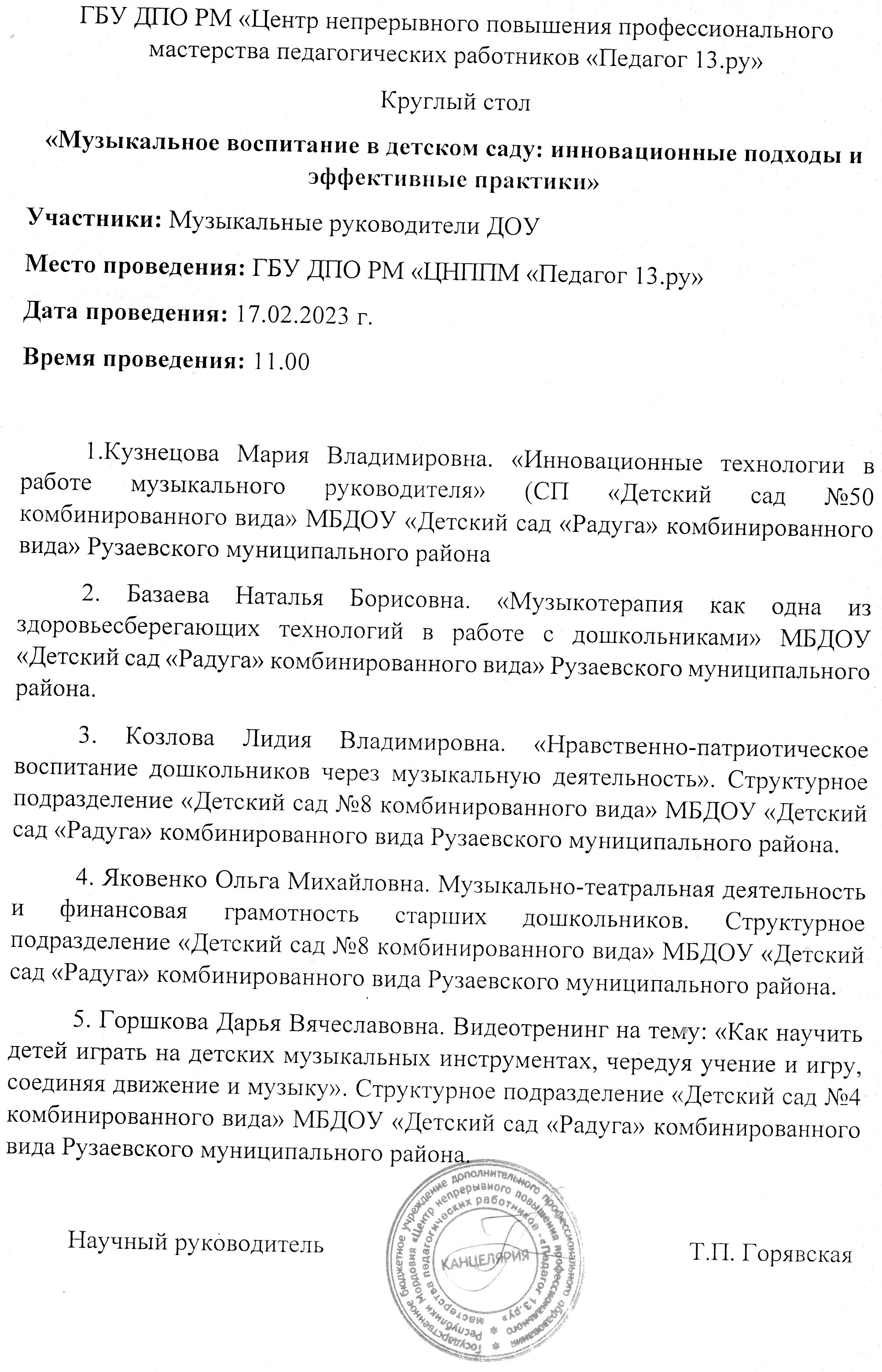 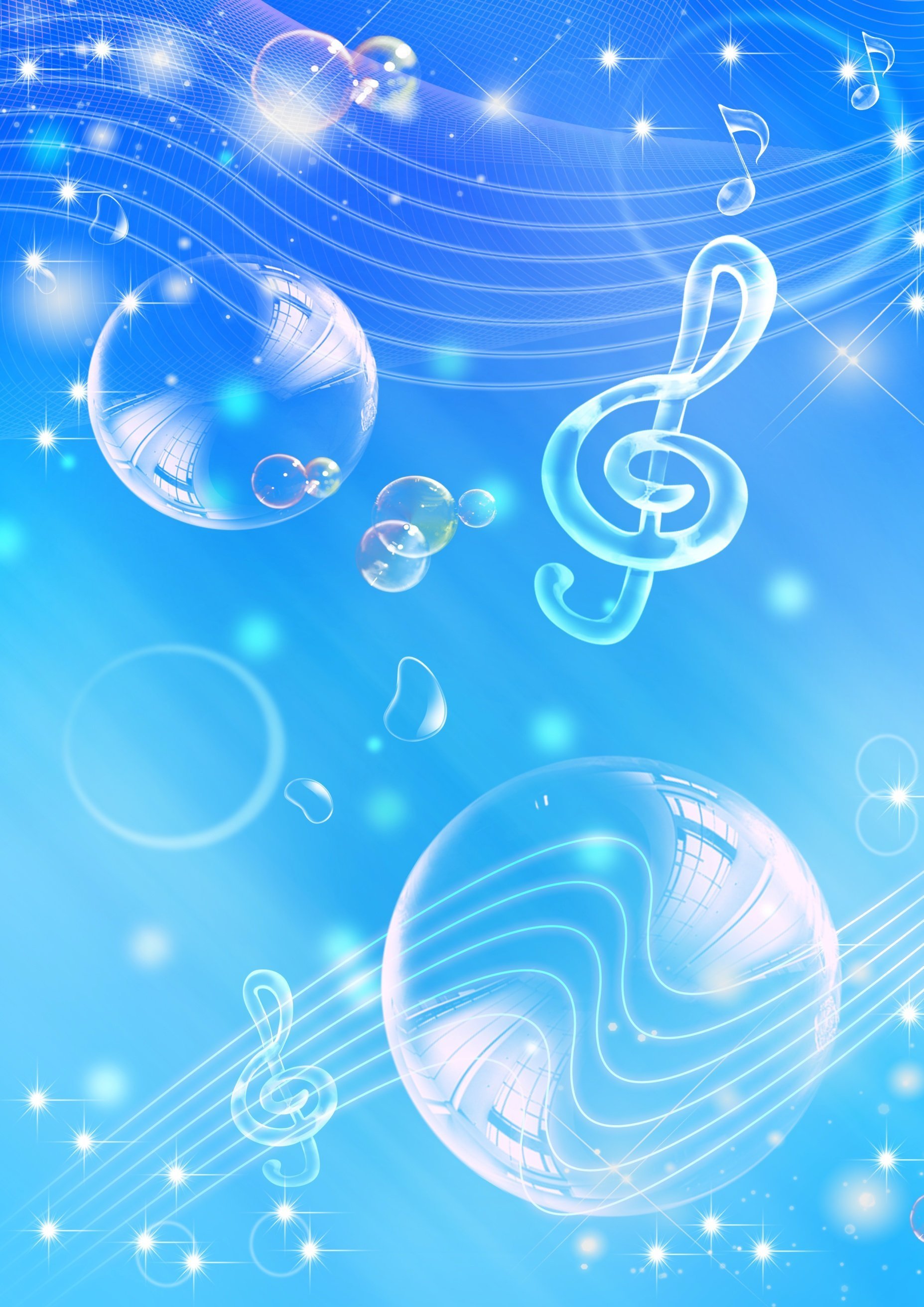 7. ПРОВЕДЕНИЕ  ОТКРЫТЫХ ЗАНЯТИЙ, МАСТЕР-КЛАССОВ, МЕРОПРИЯТИЙ
Образовательная организация: 2  
Муниципальный уровень: 1
Республиканский уровень: 2
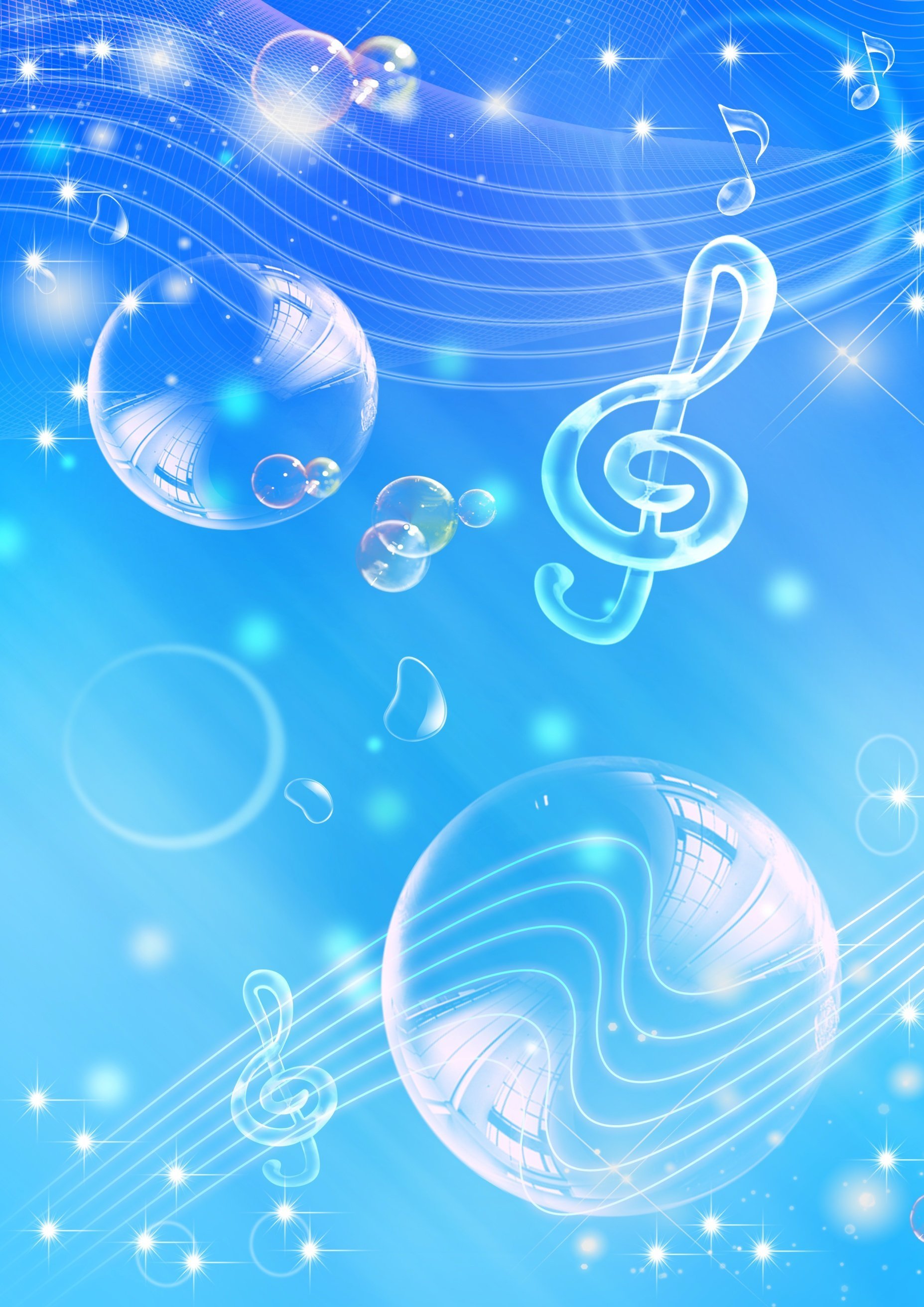 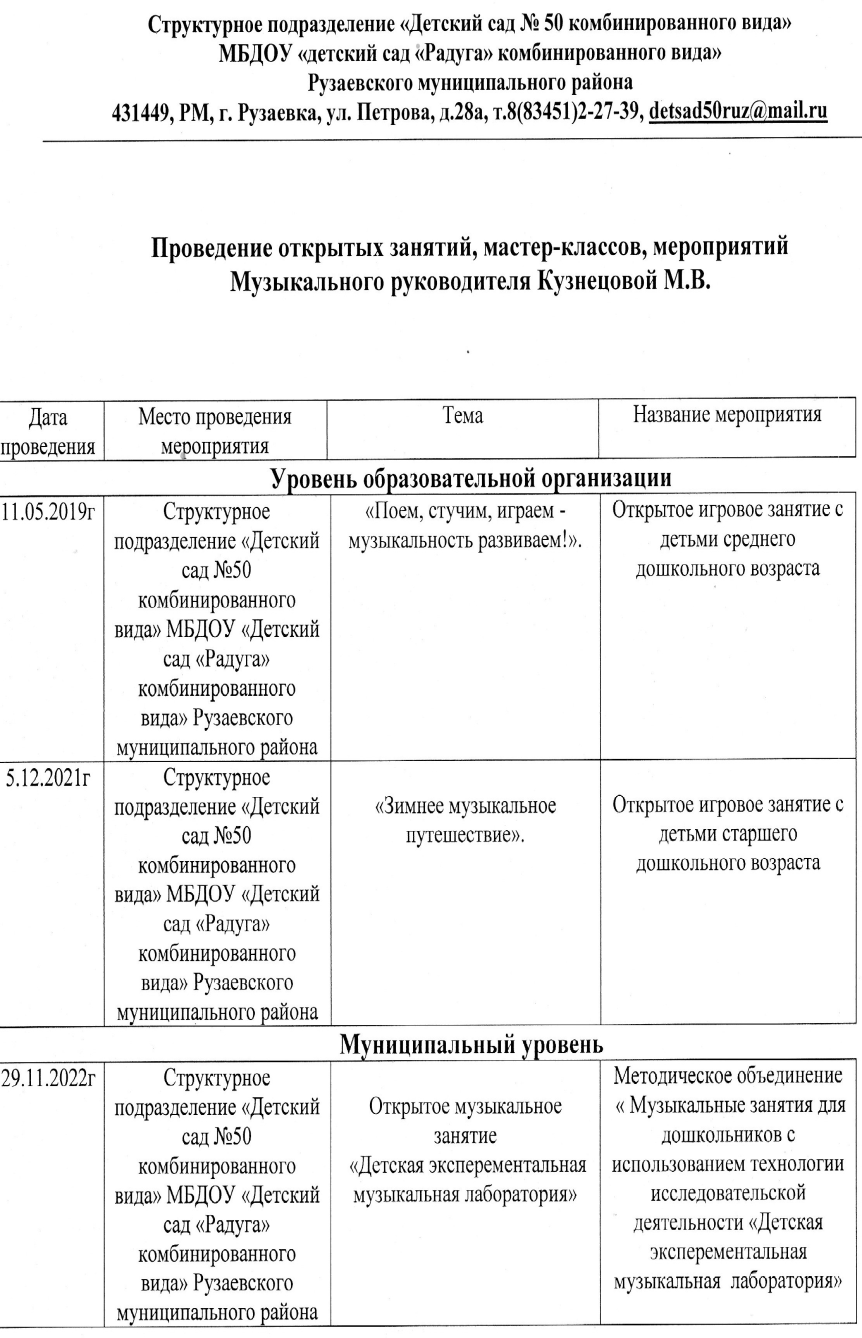 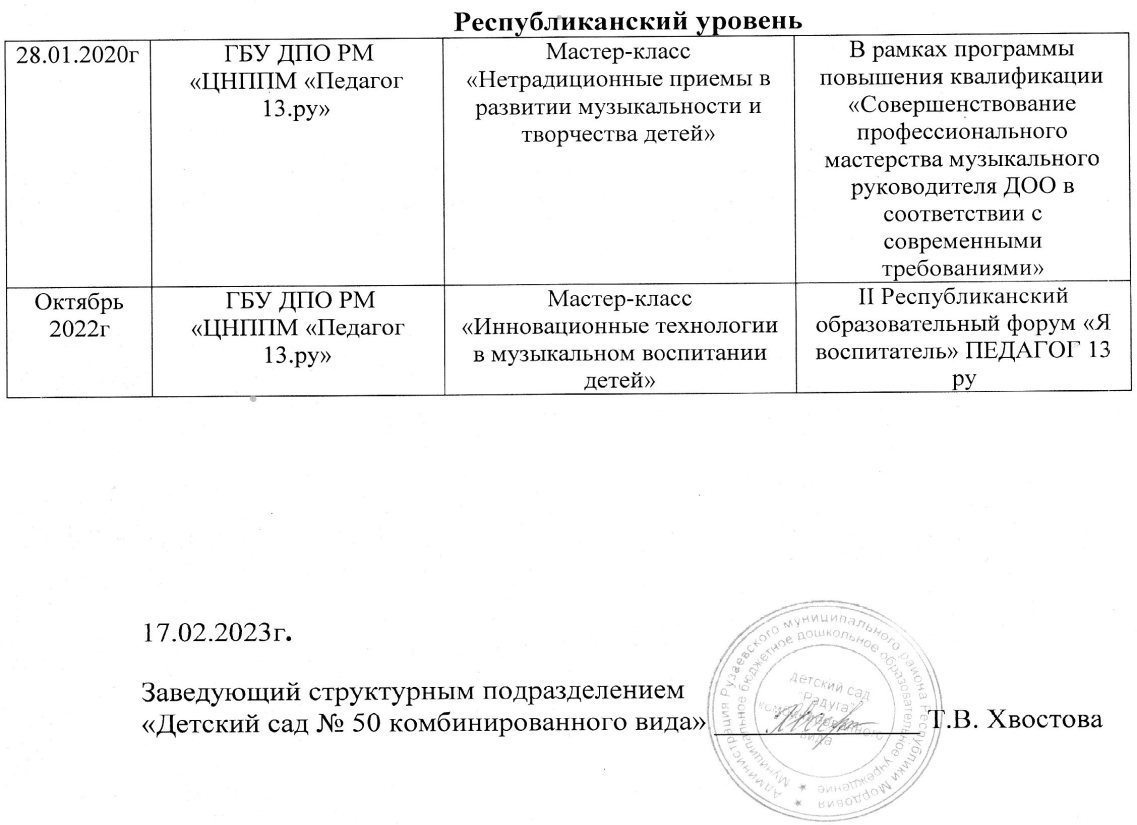 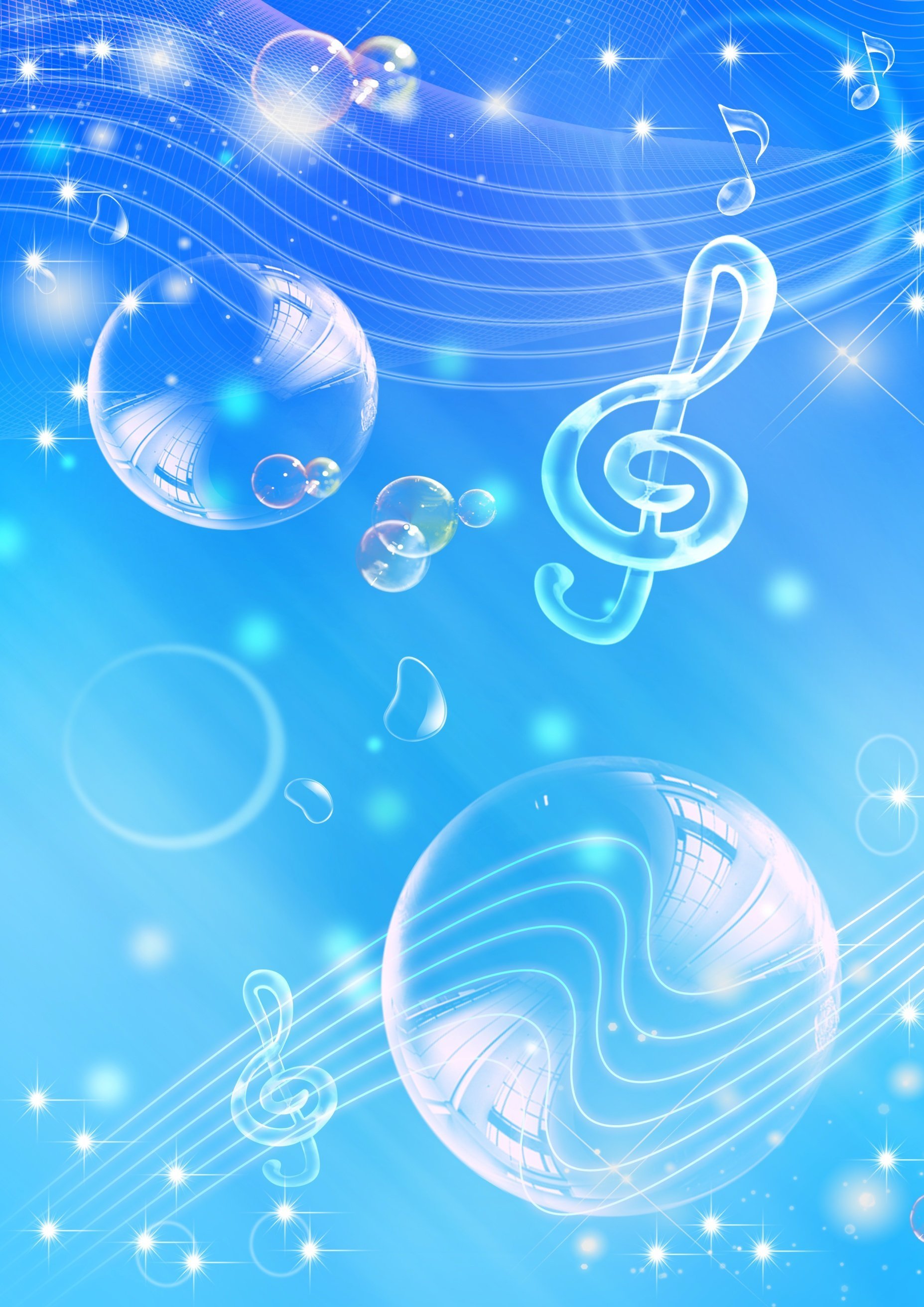 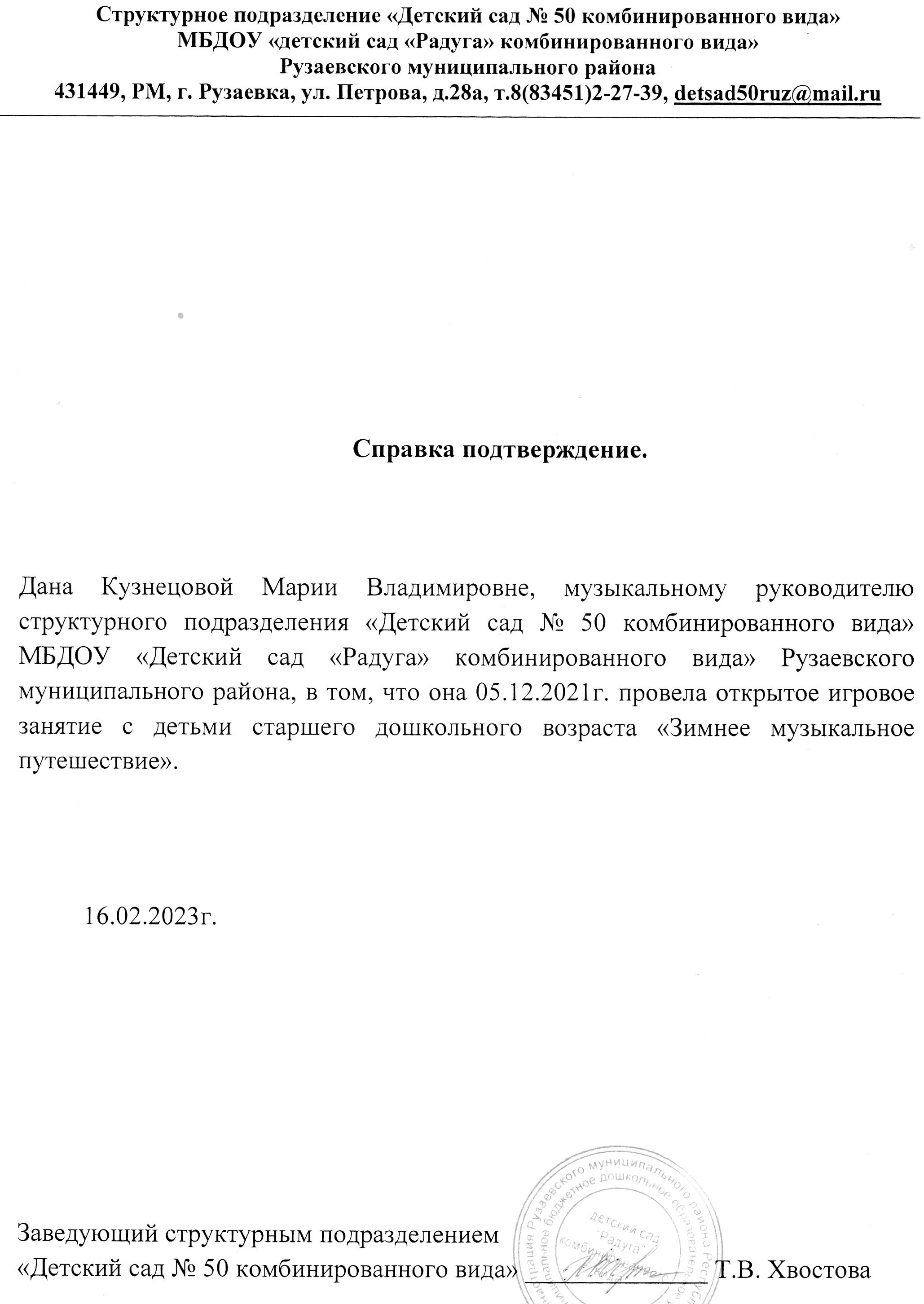 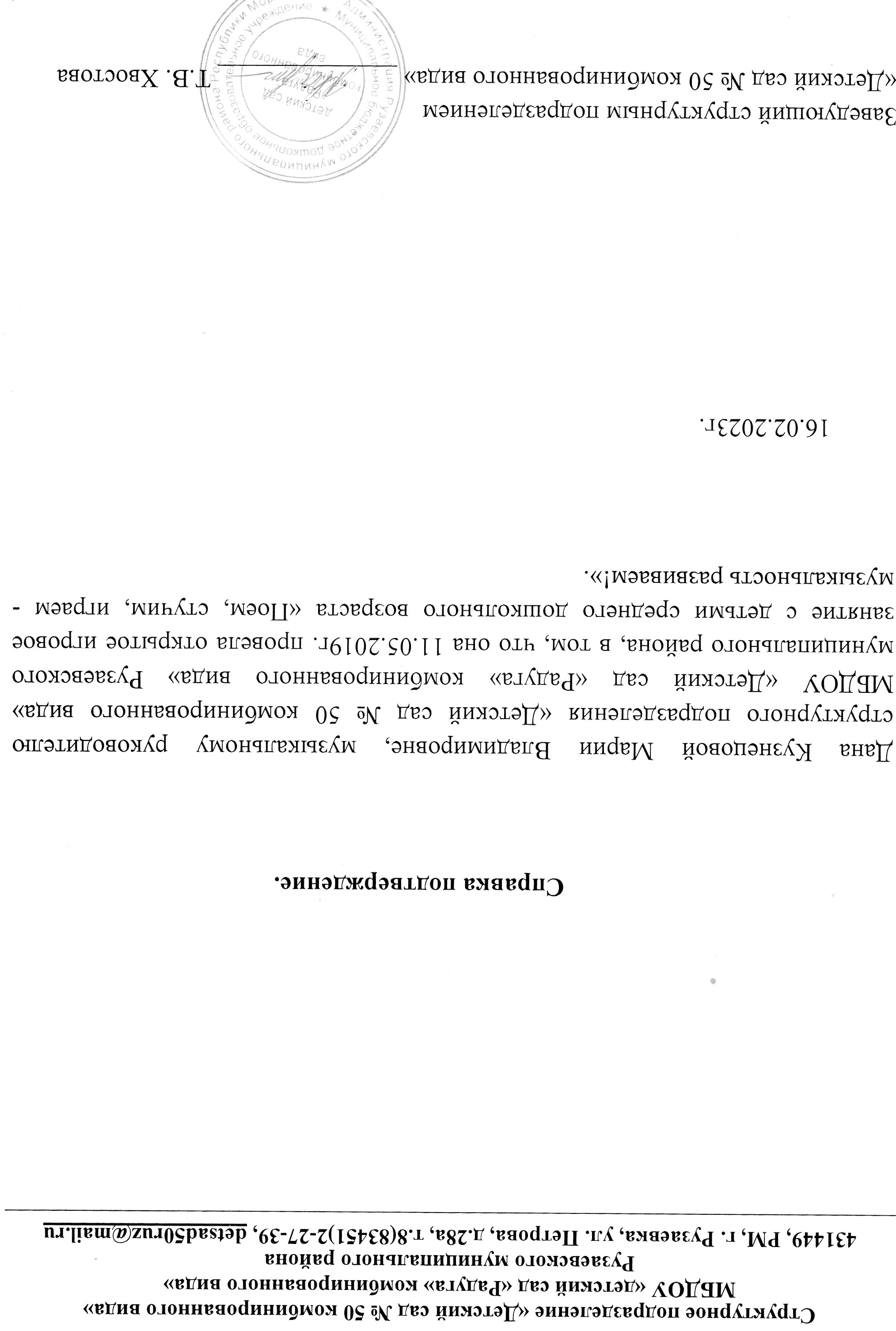 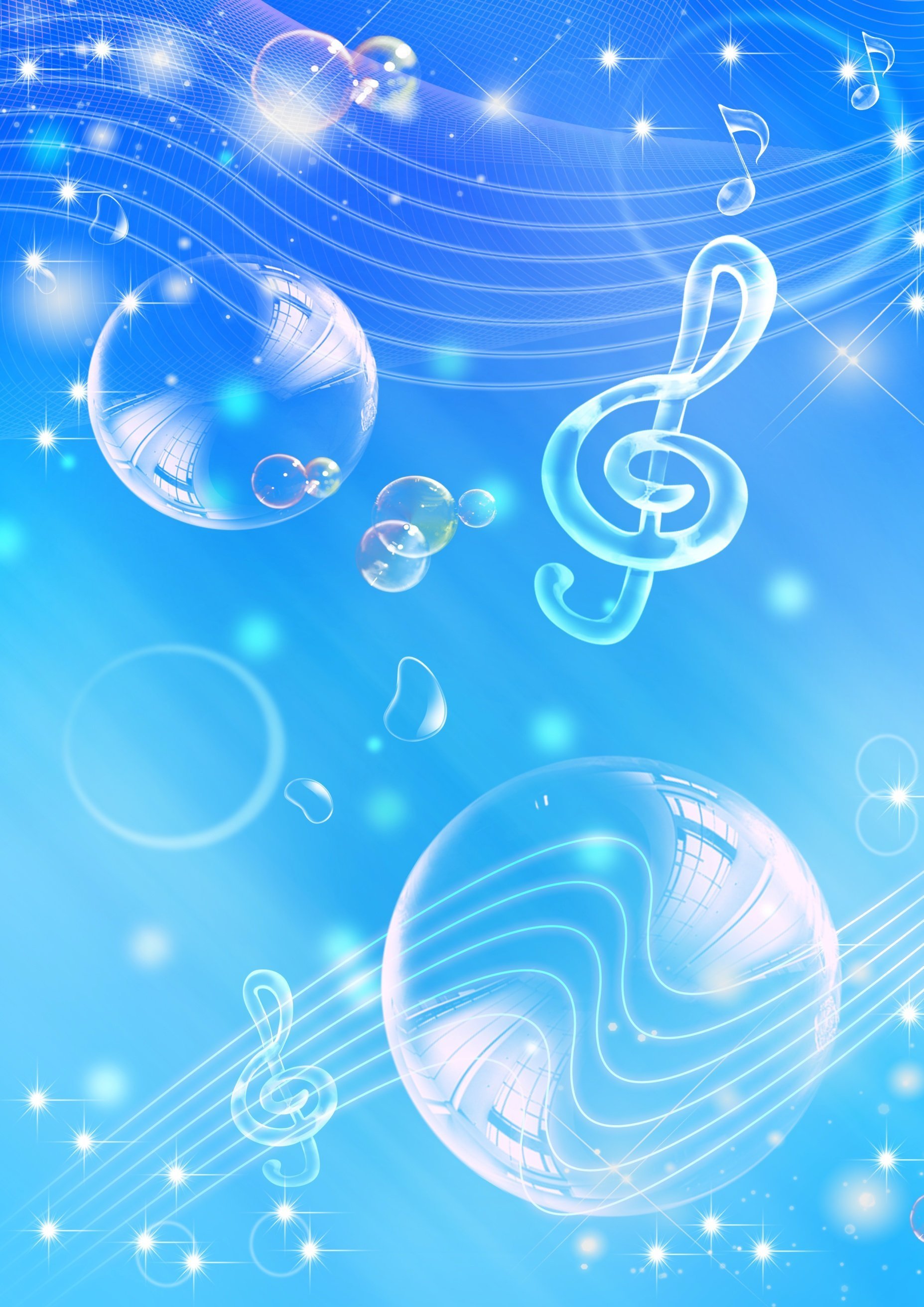 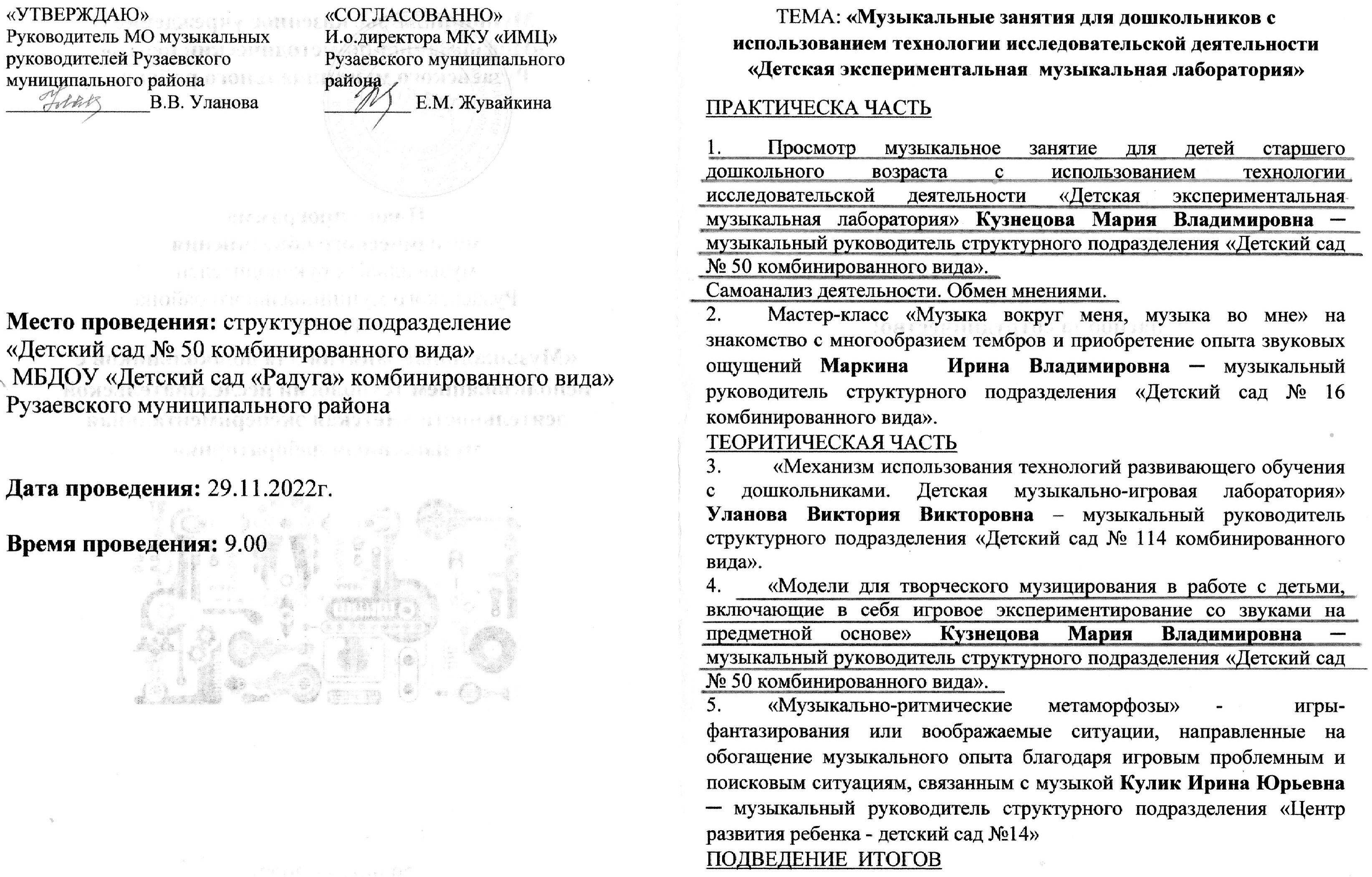 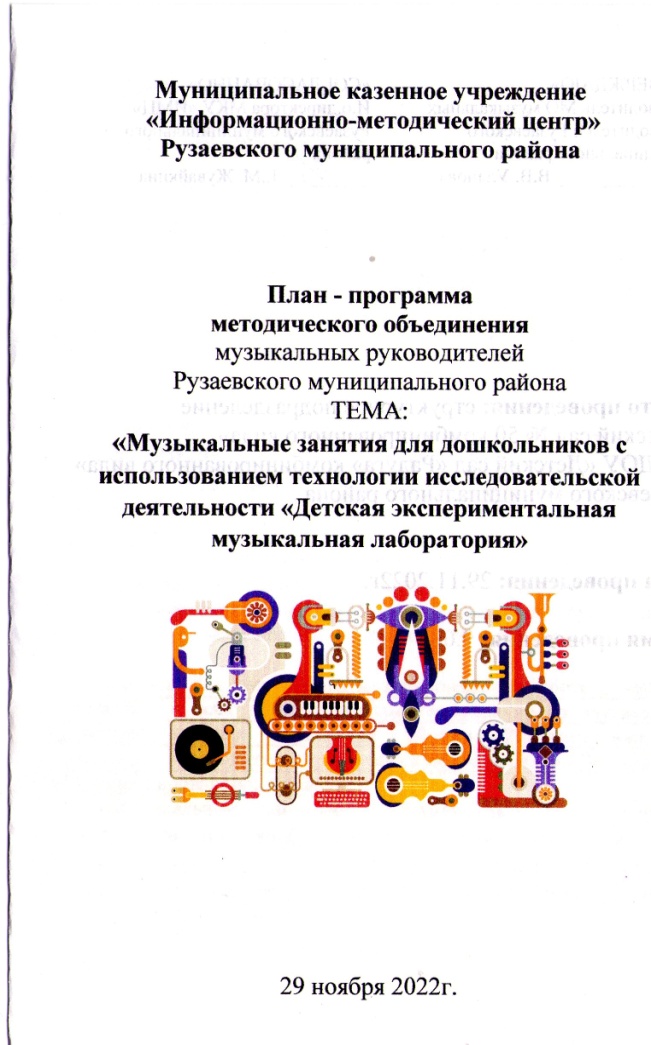 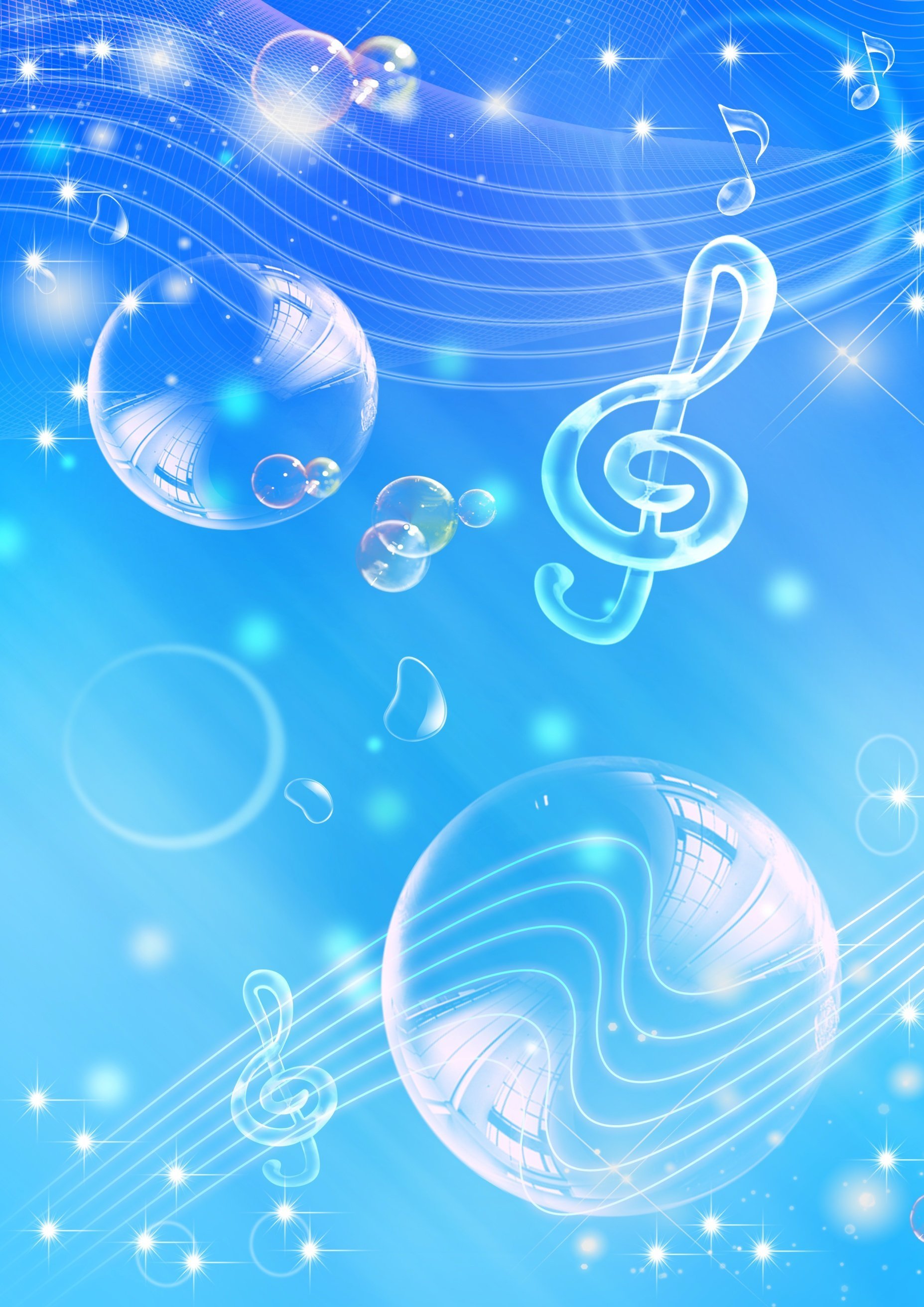 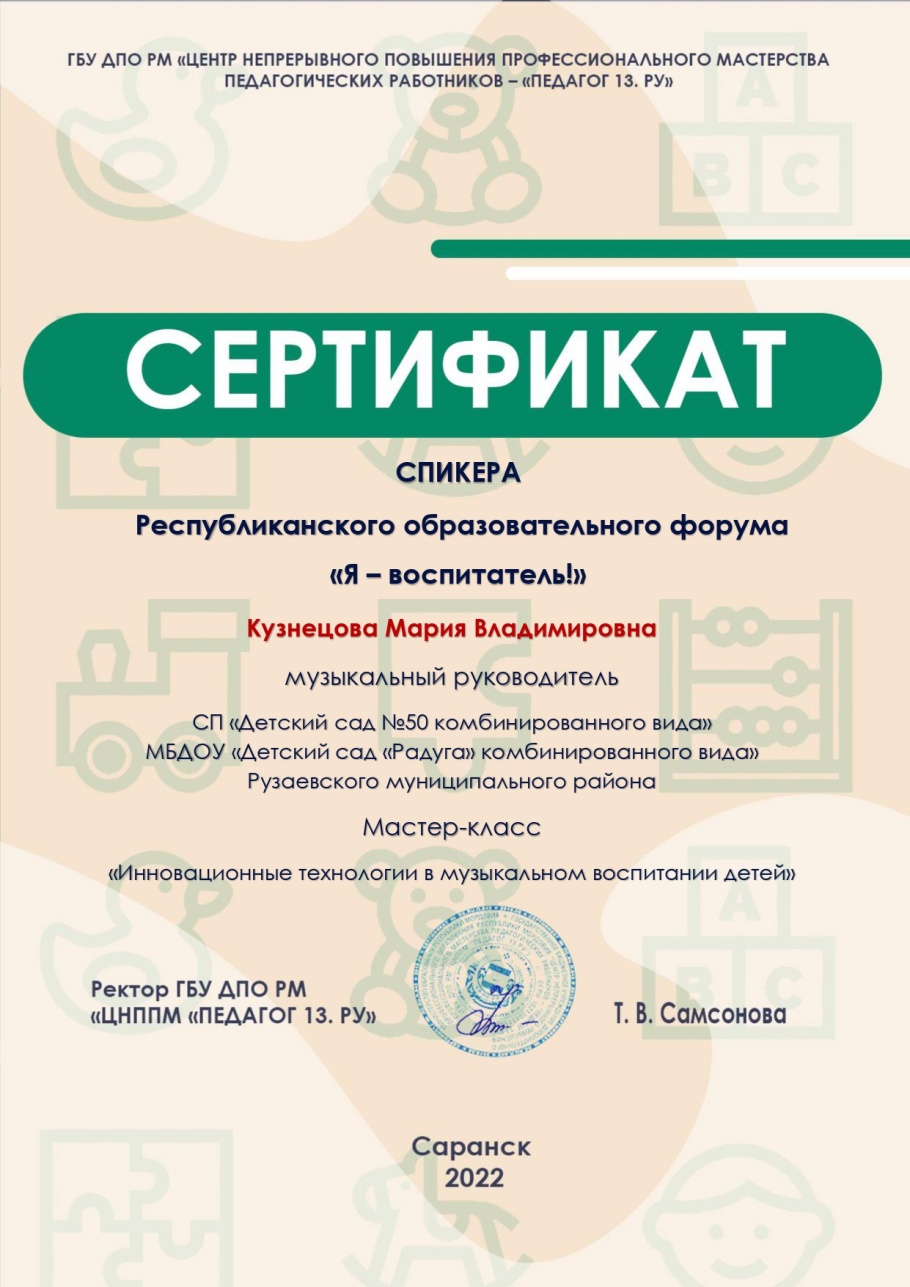 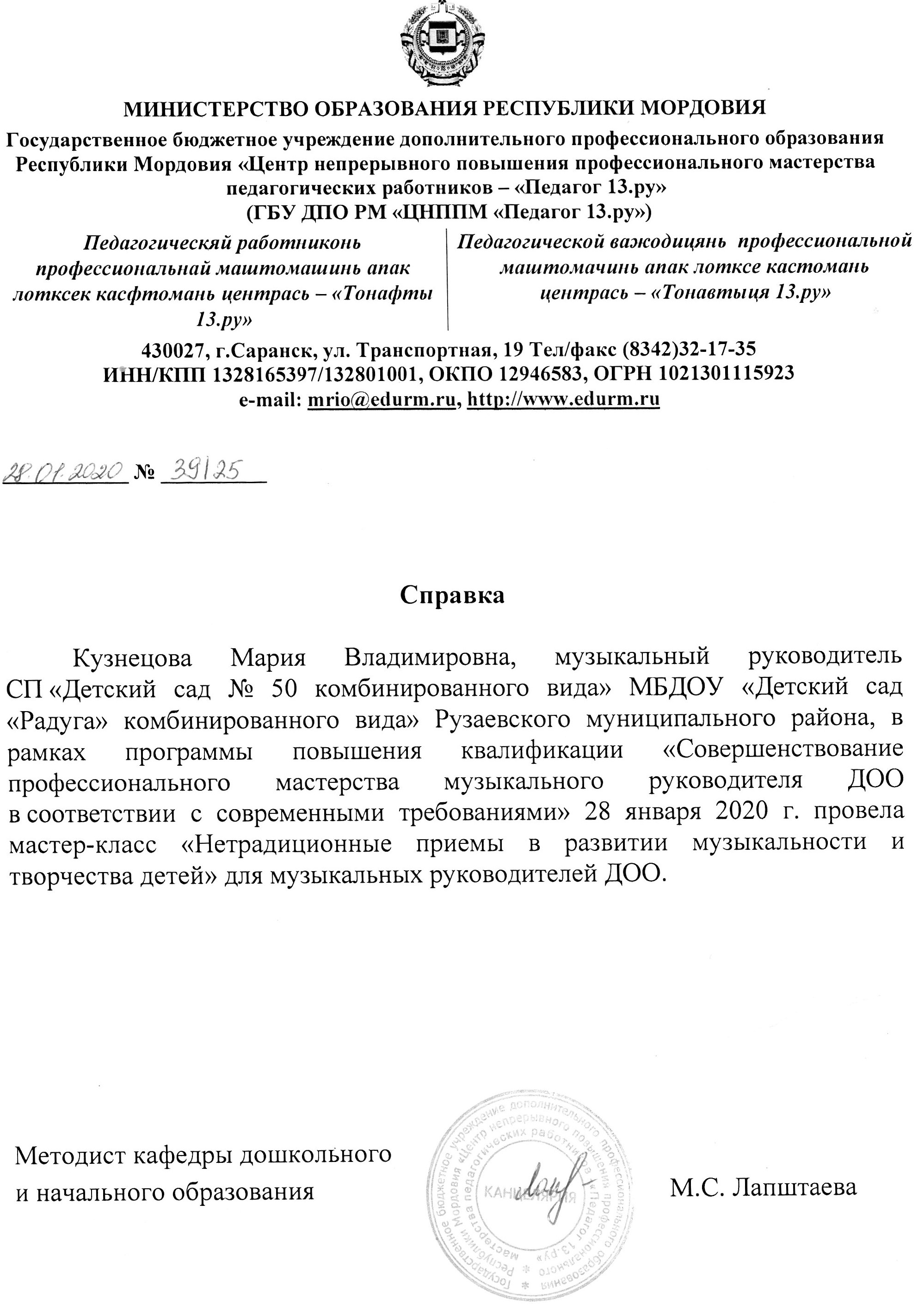 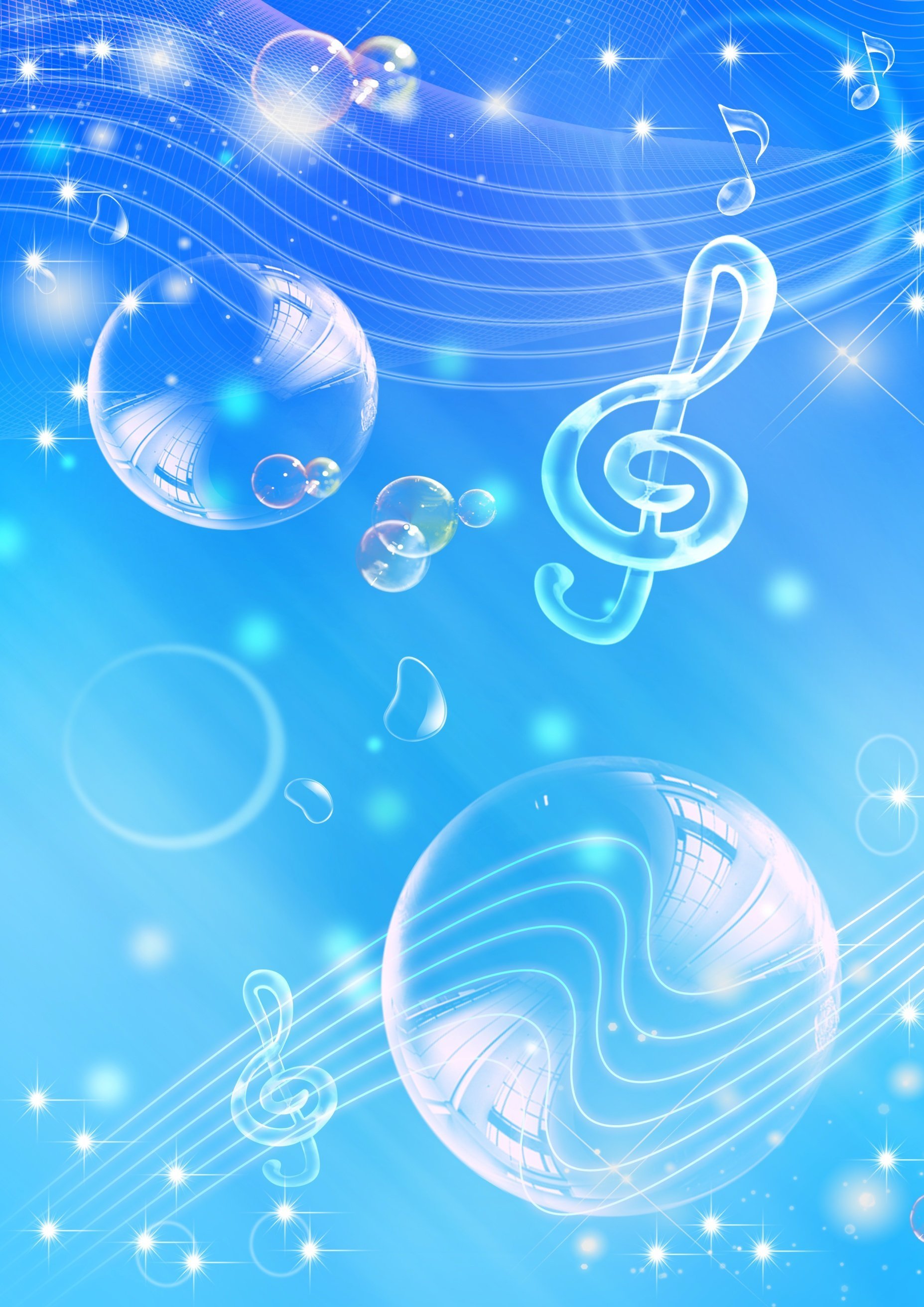 8. Экспертная деятельность
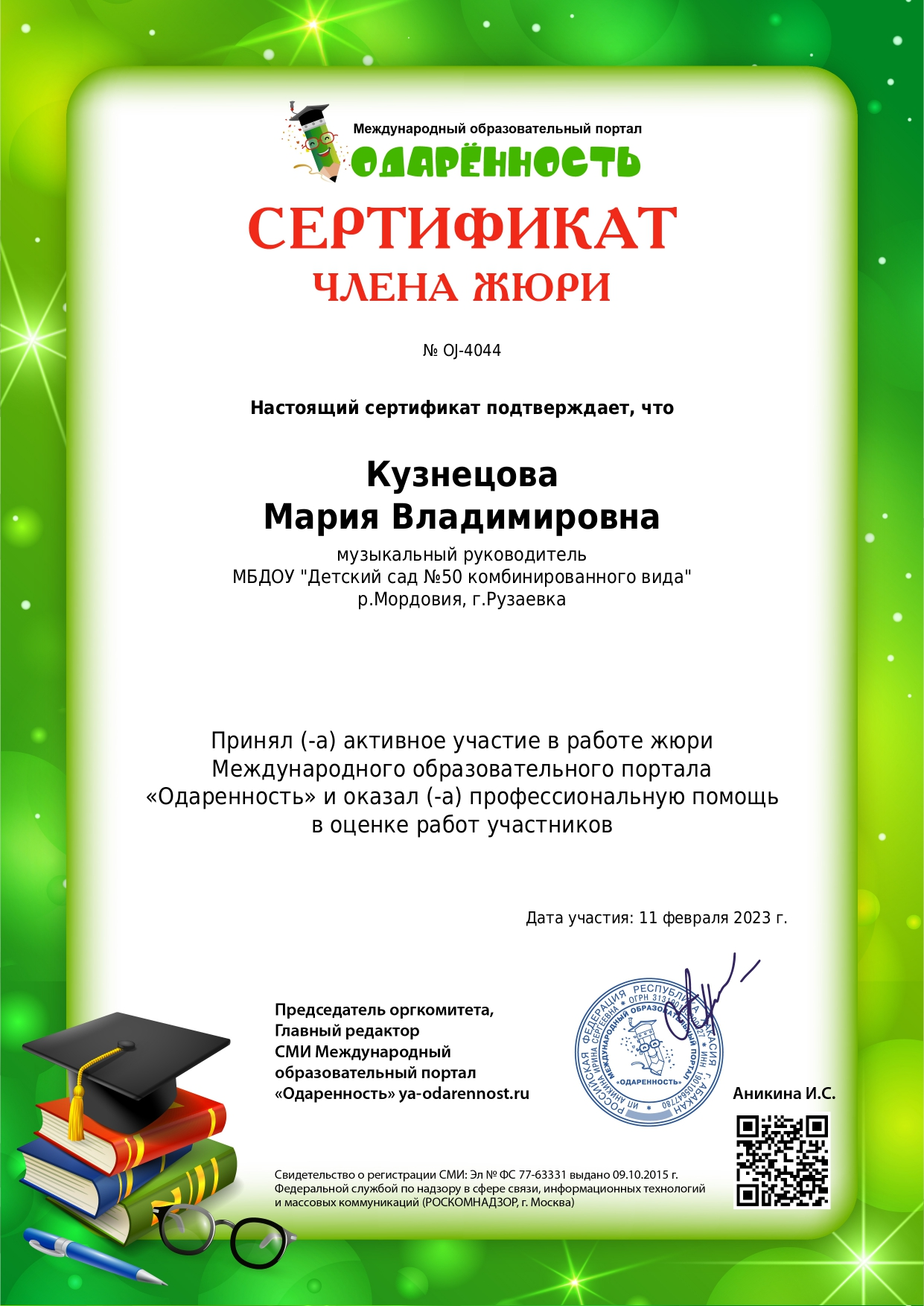 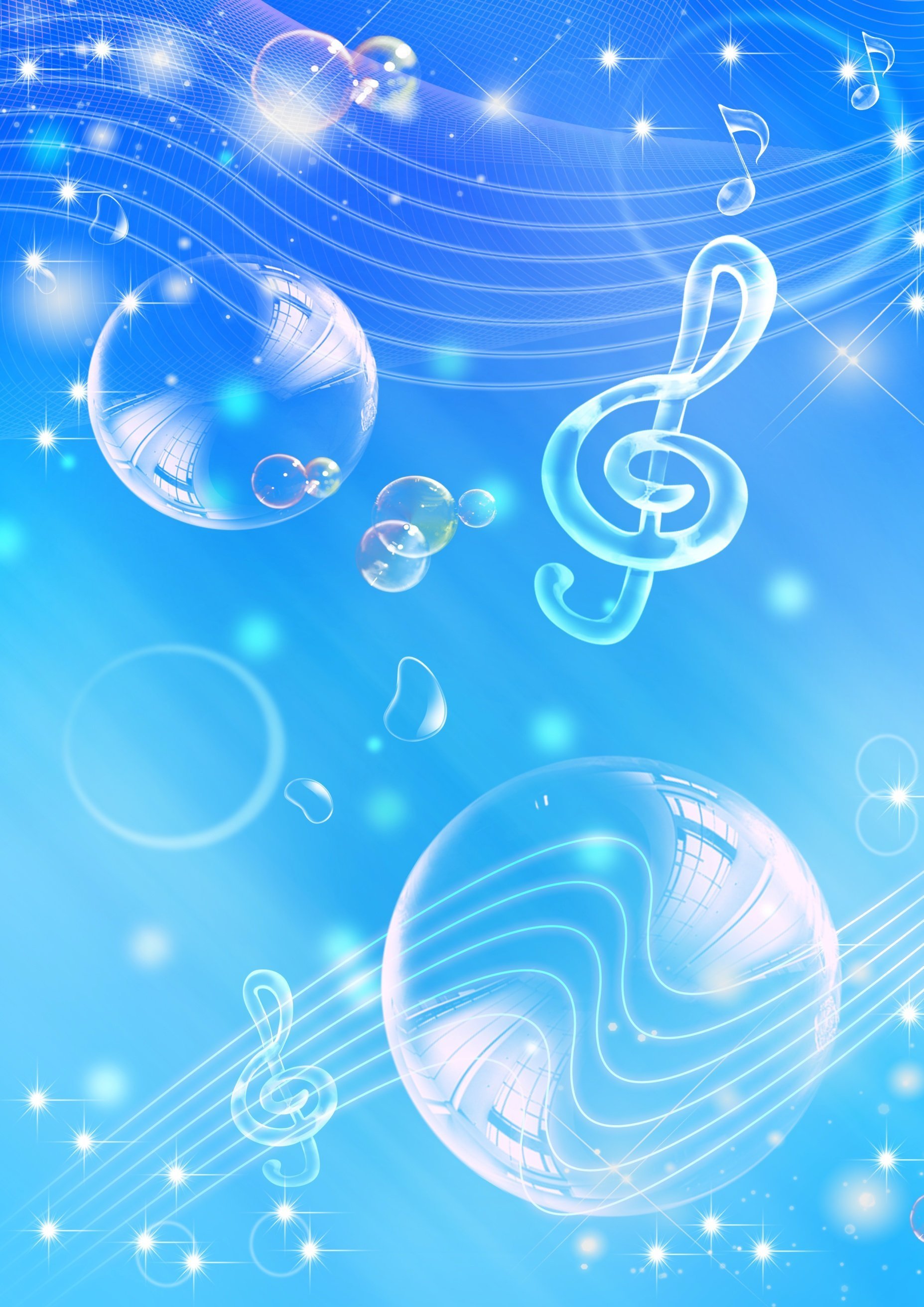 9. общественно-педагогическая активность педагога: участие в комиссиях, педагогических сообществах, в жюри конкурсов.
Член педагогических интернет сообществ – 1
Муниципальный уровень:1
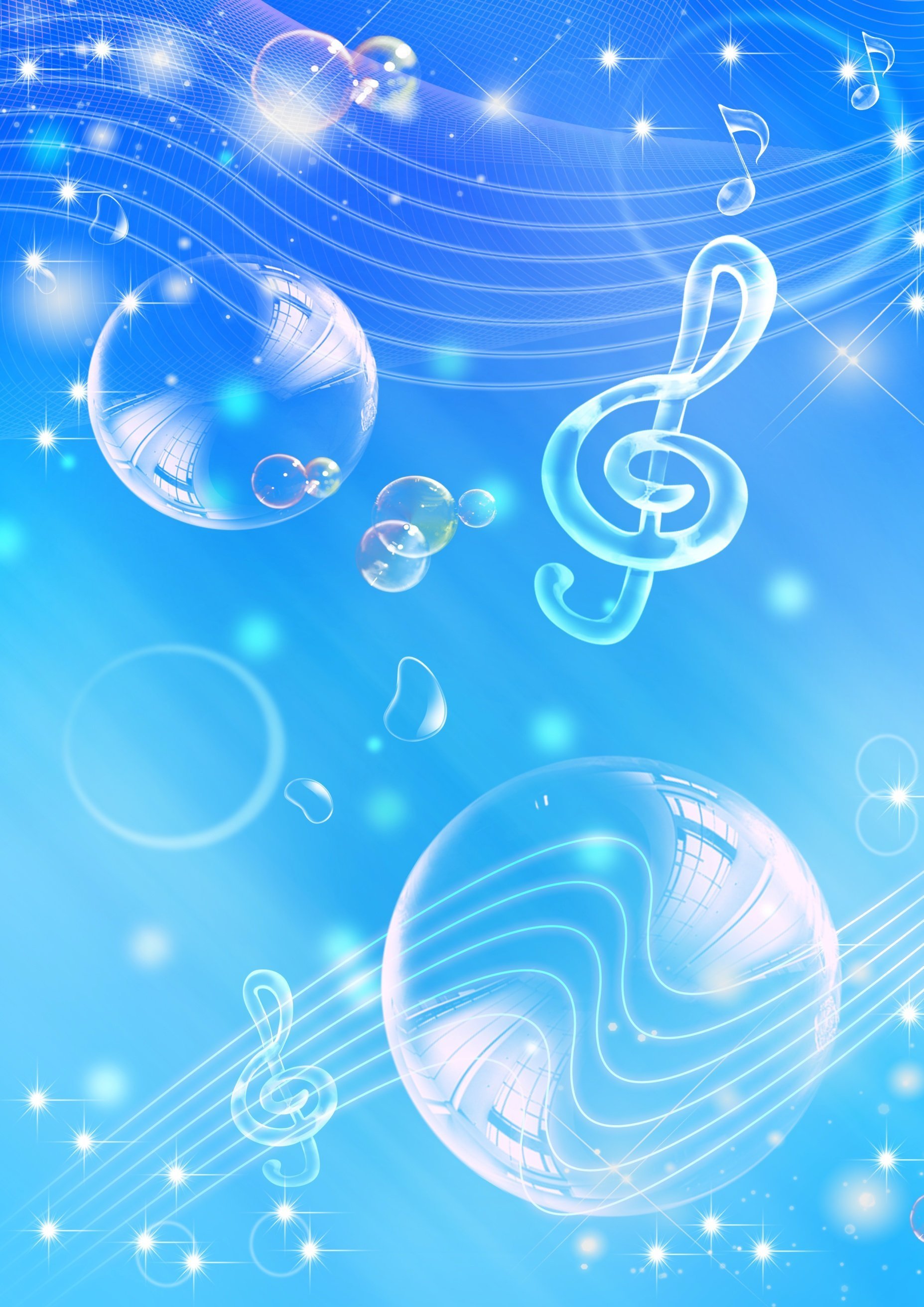 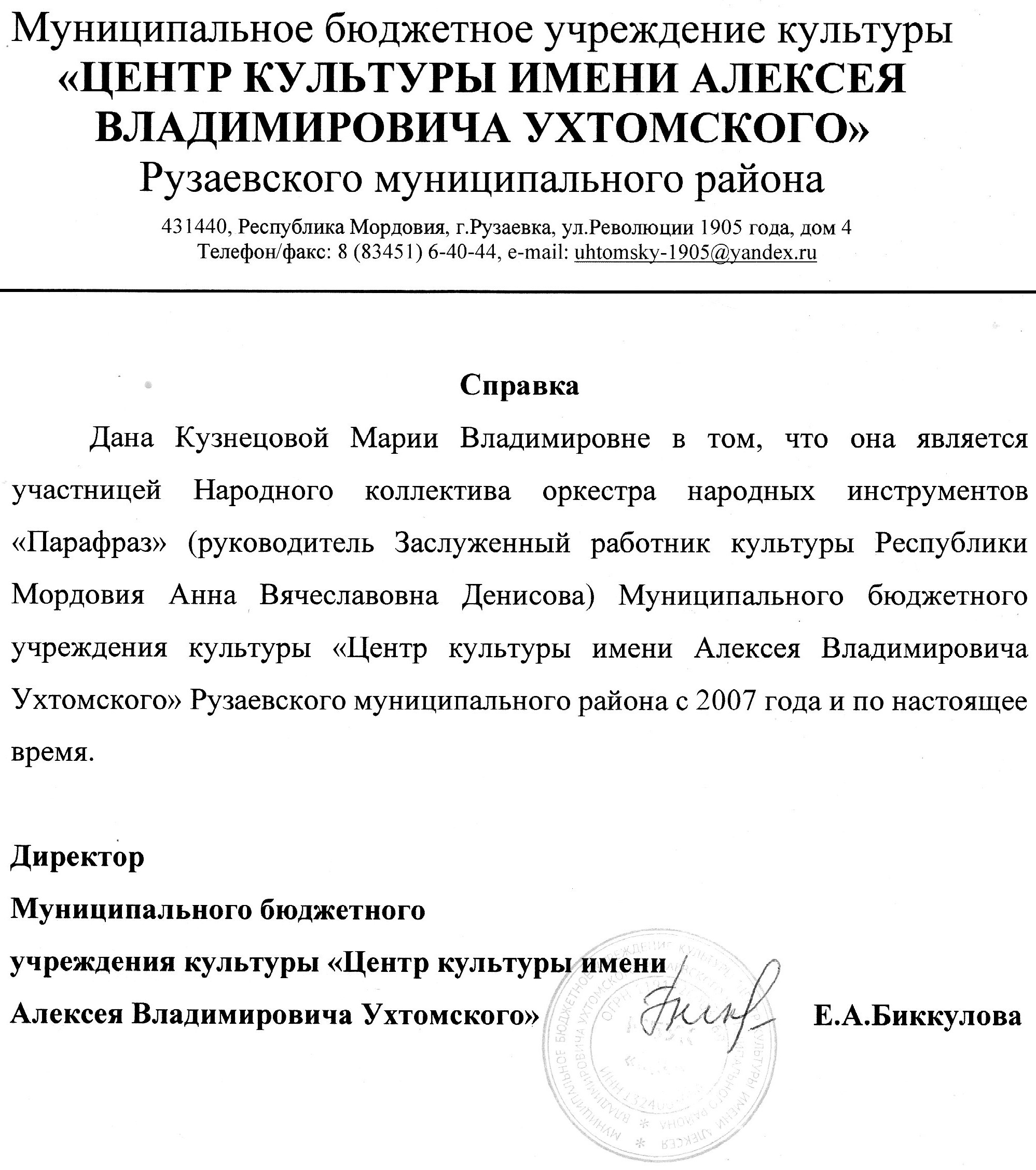 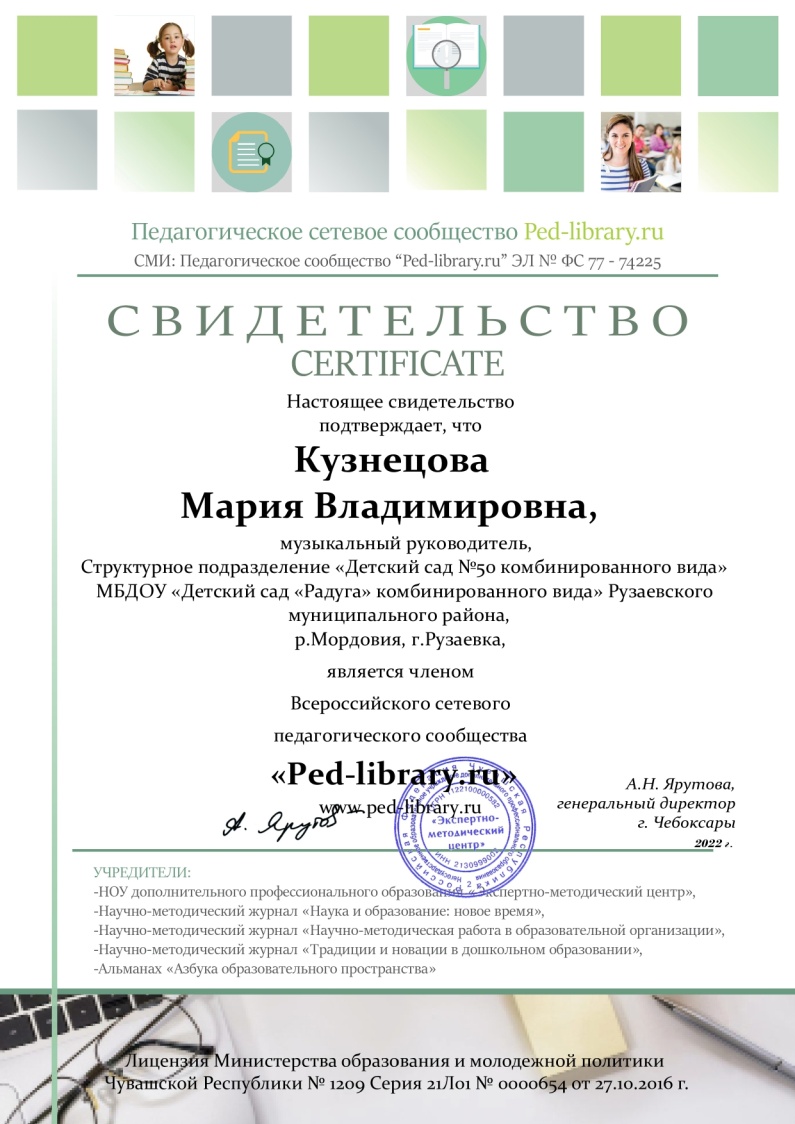 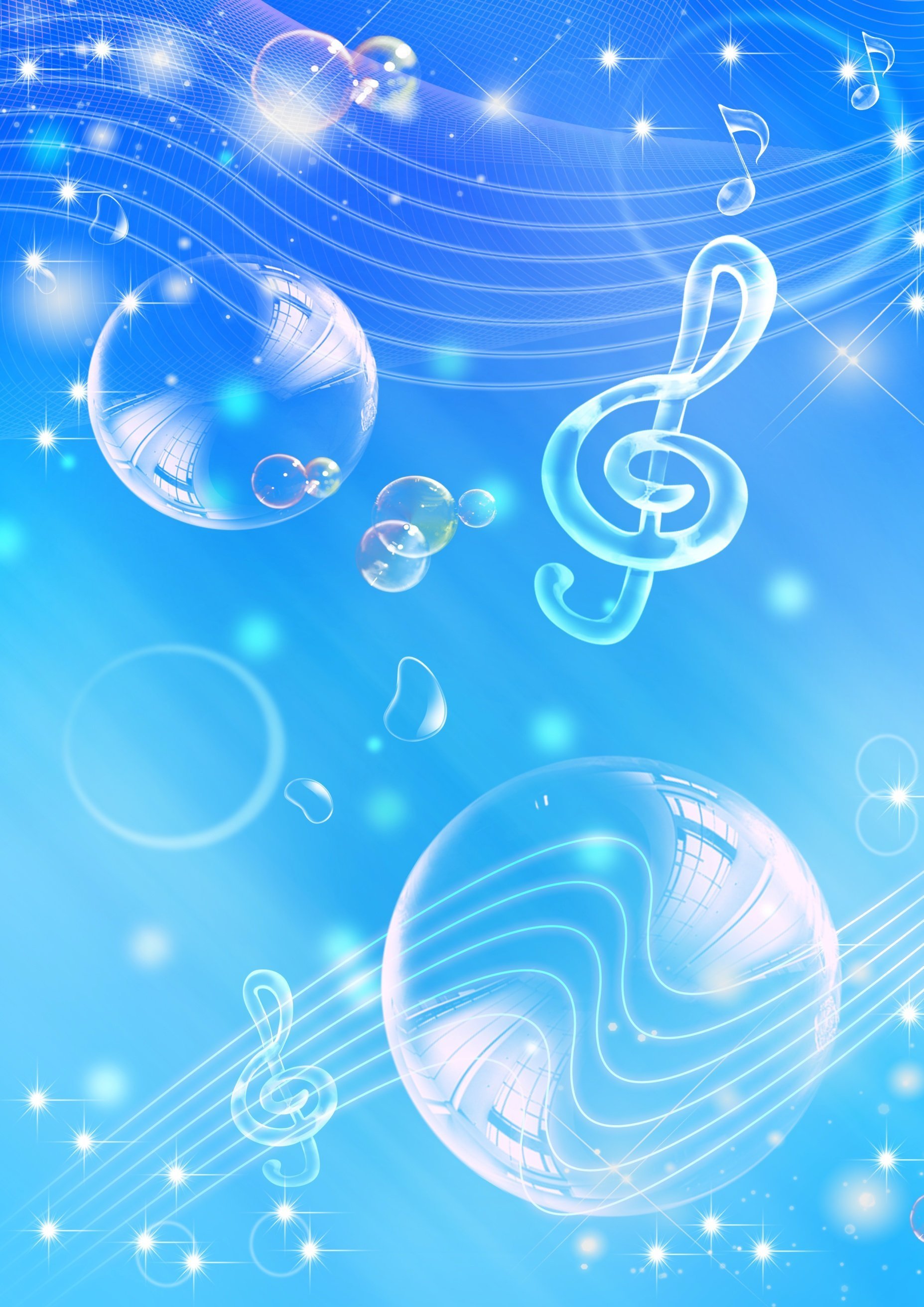 10. Реализация регионального компонента в образовательном процессе
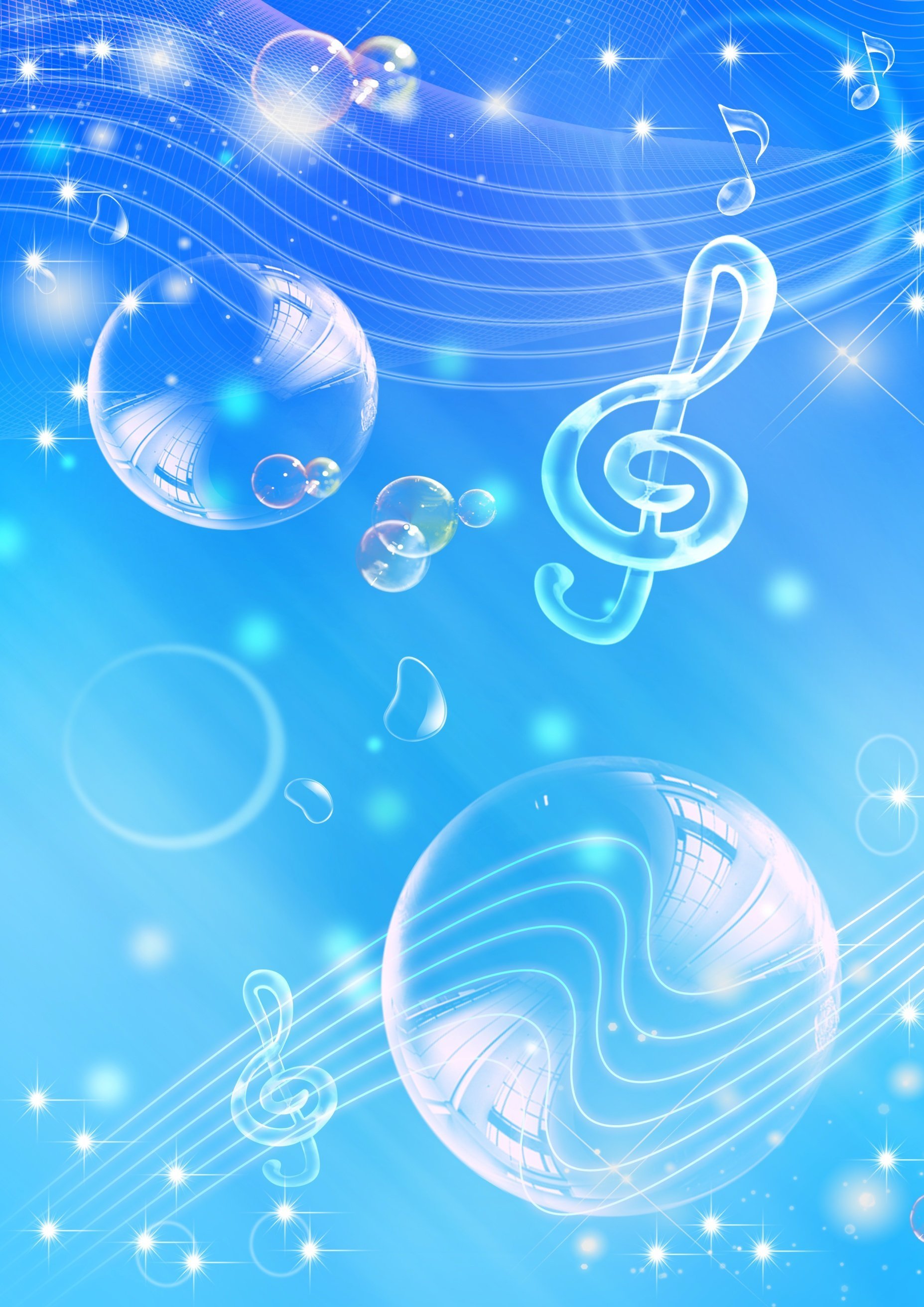 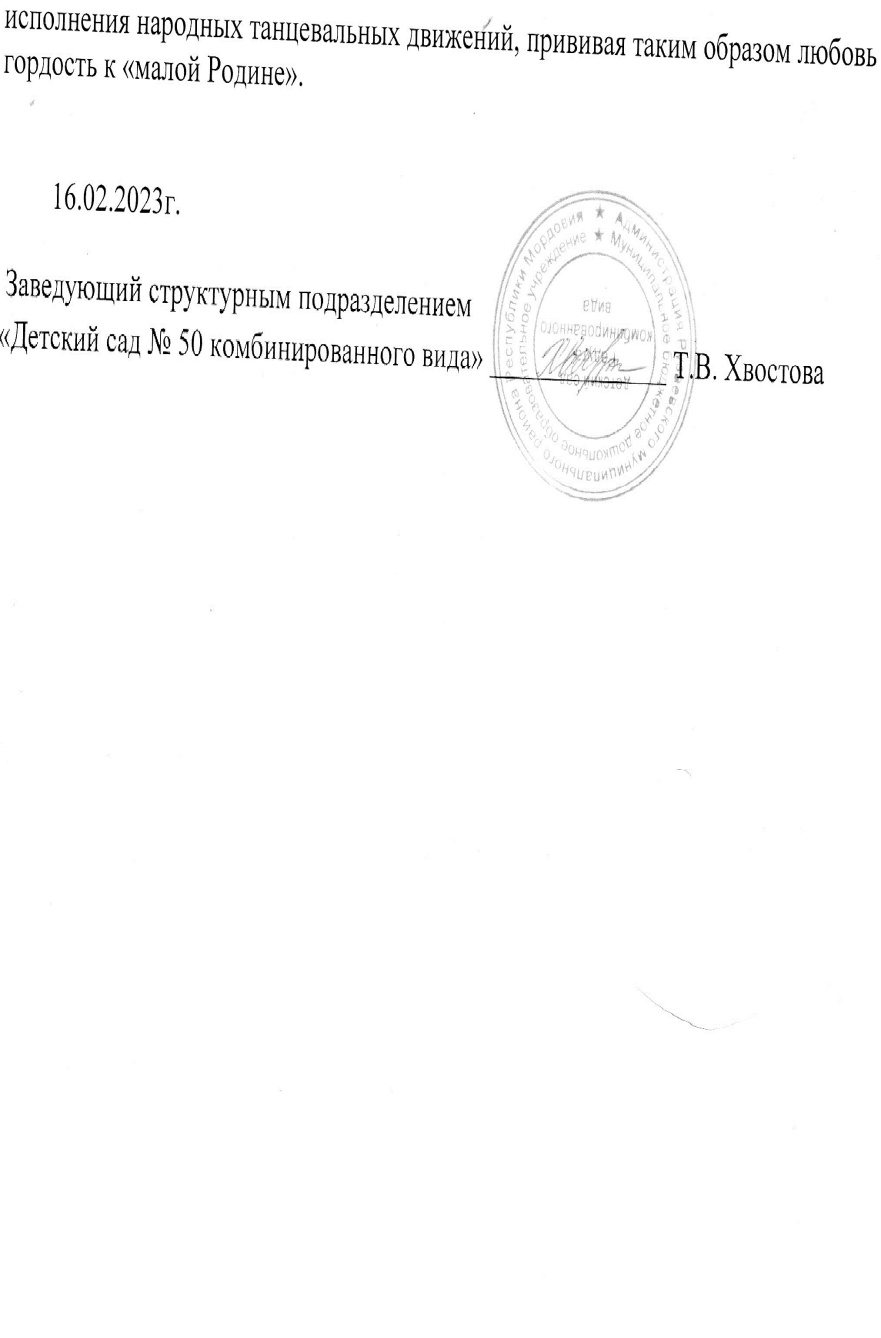 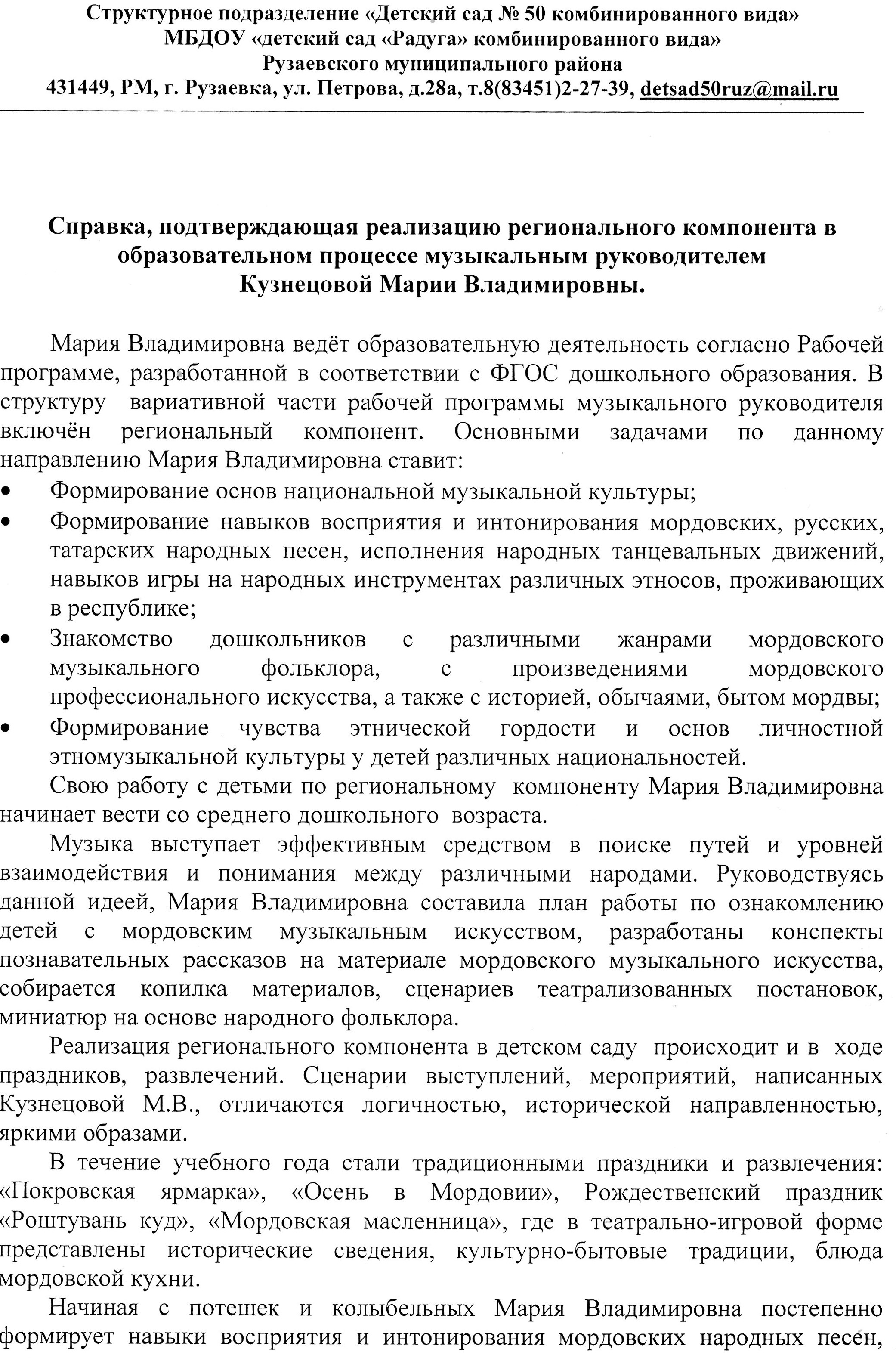 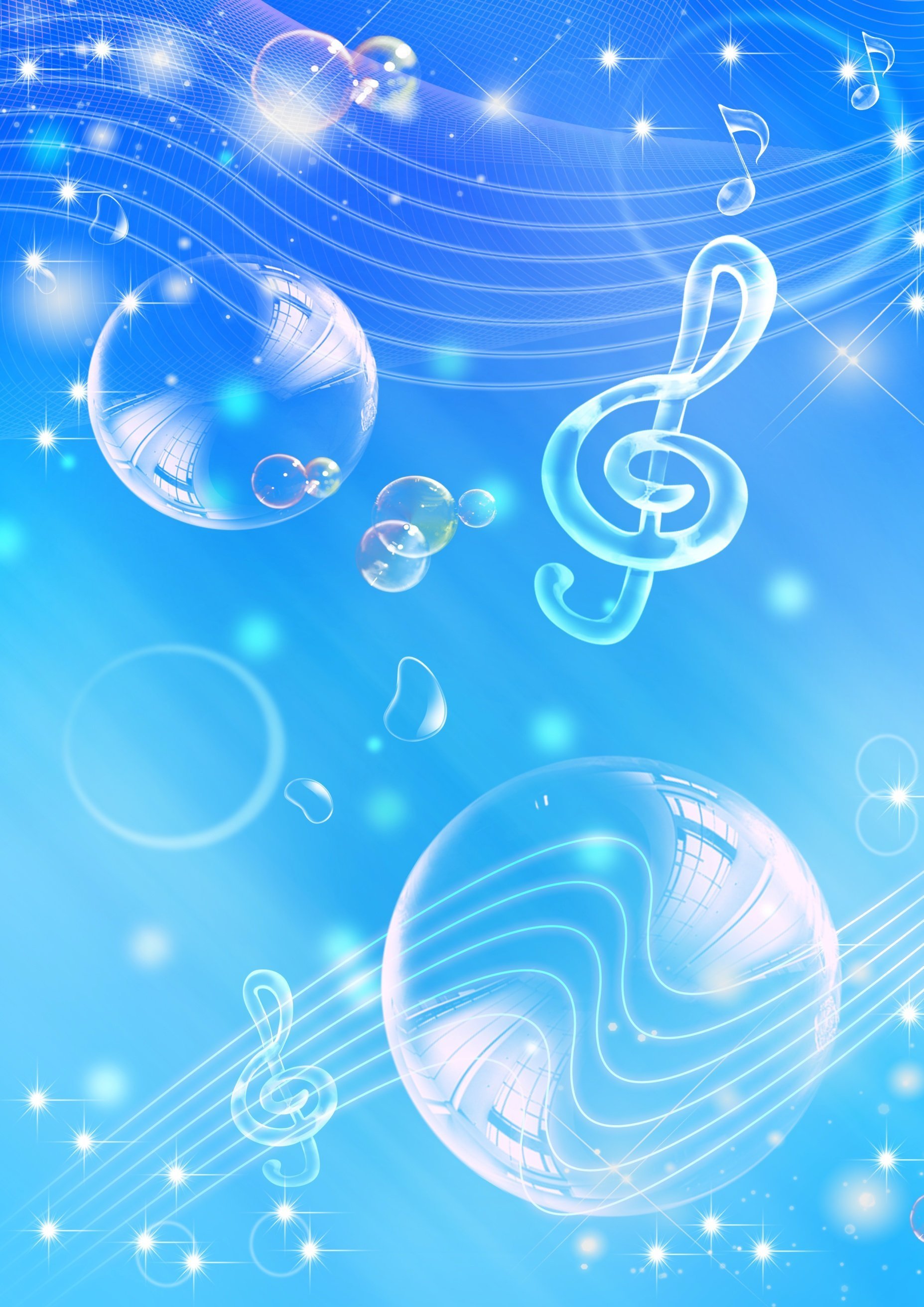 11. Участие  педагога  в профессиональных   конкурсах
В сети «Интернет» – 1
Республиканский уровень – 1
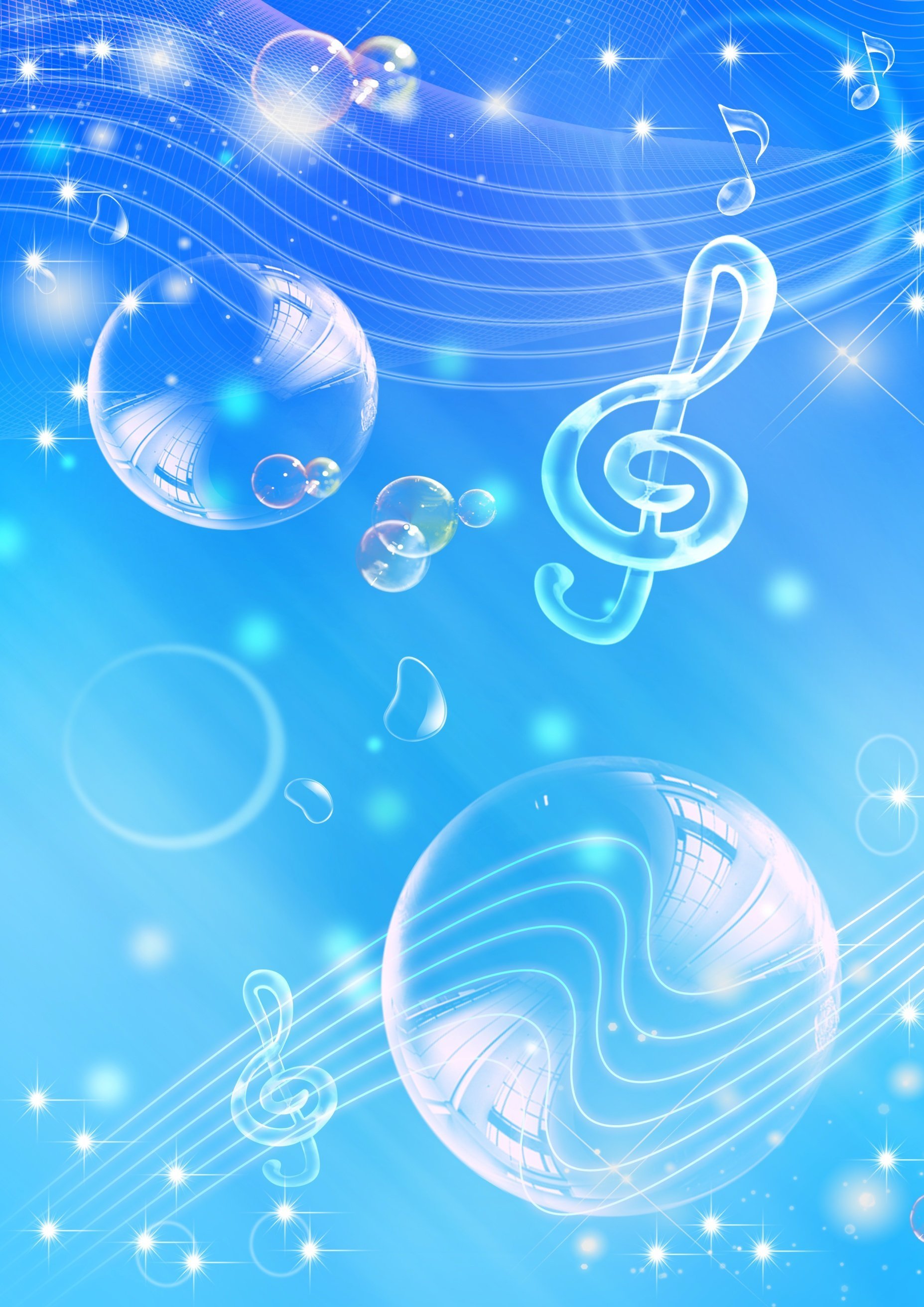 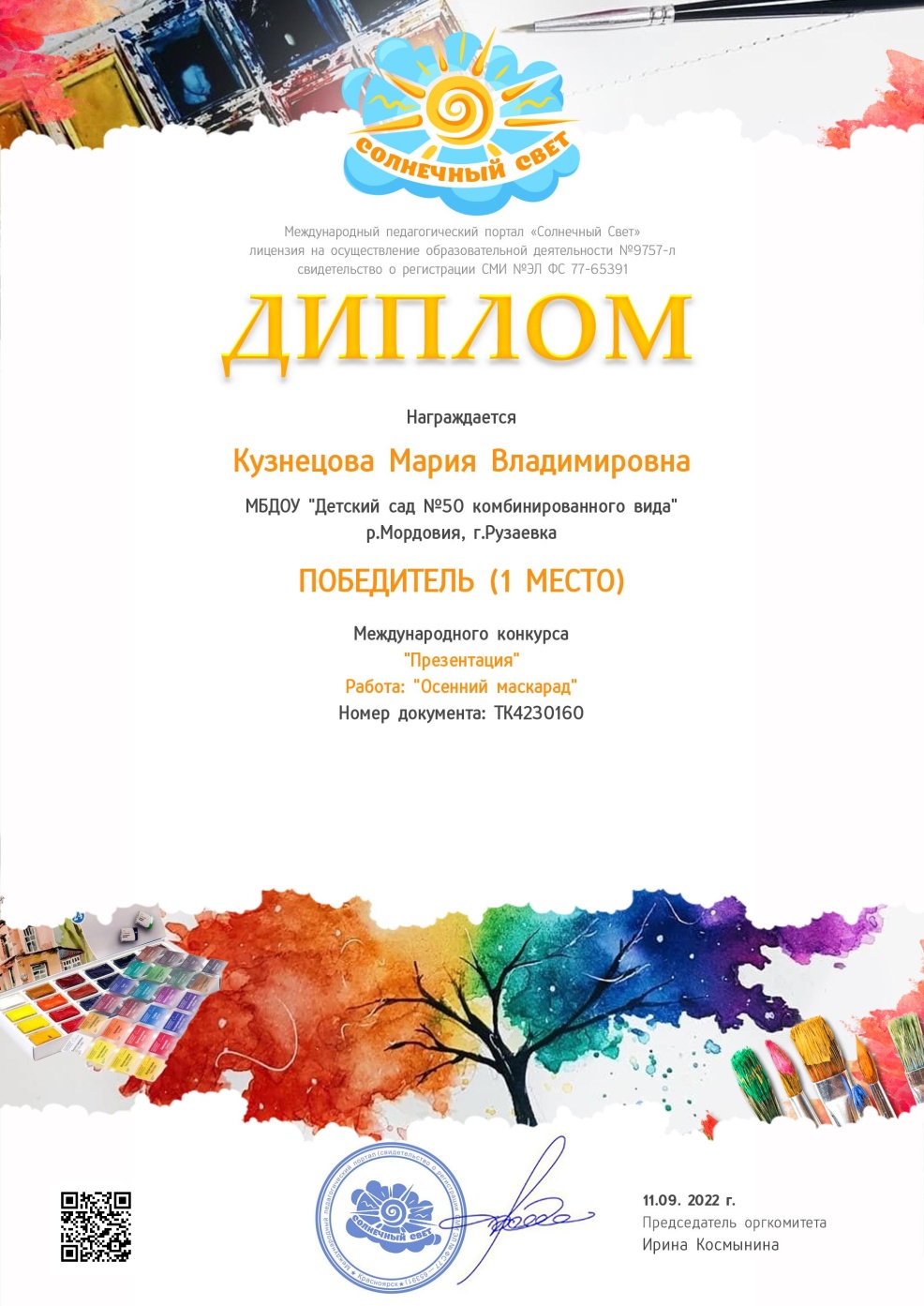 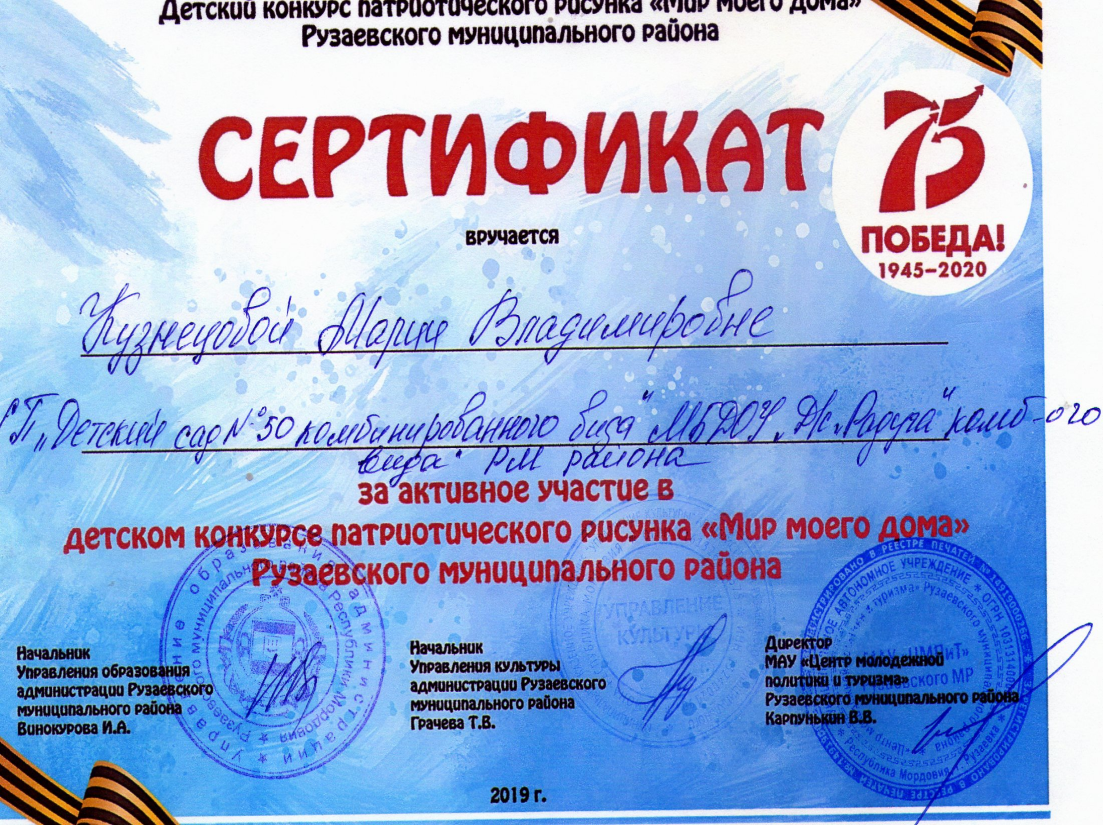 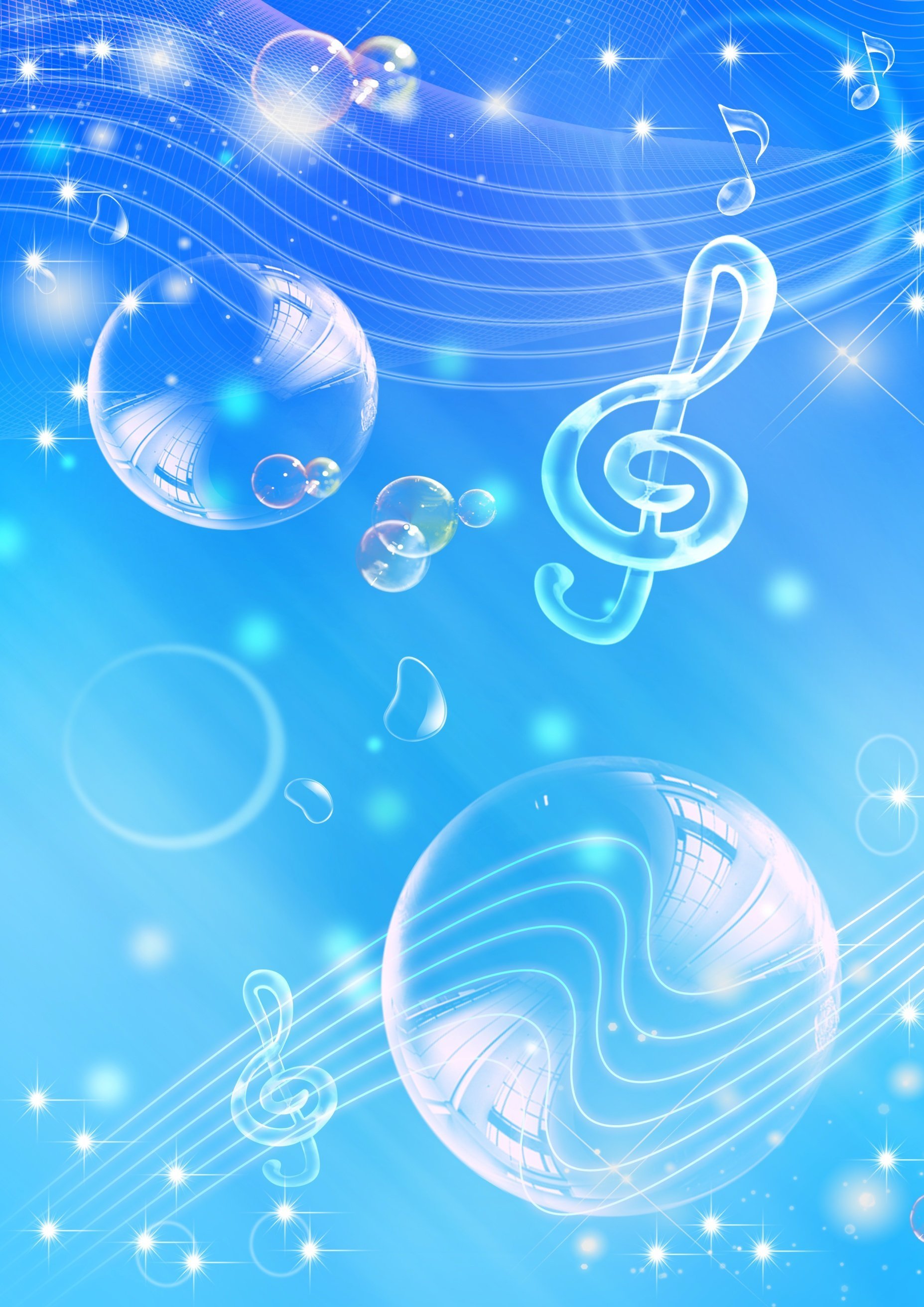 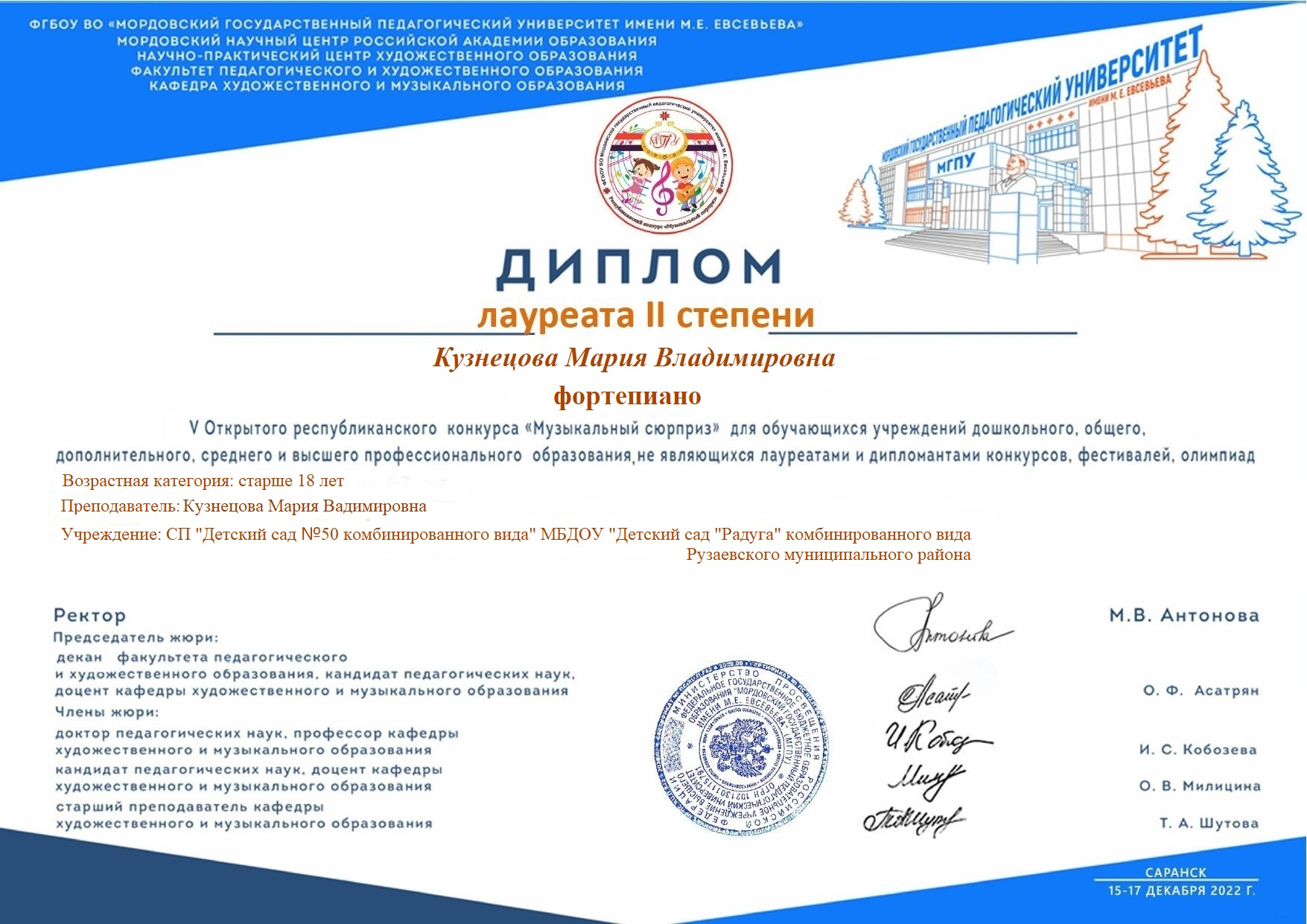 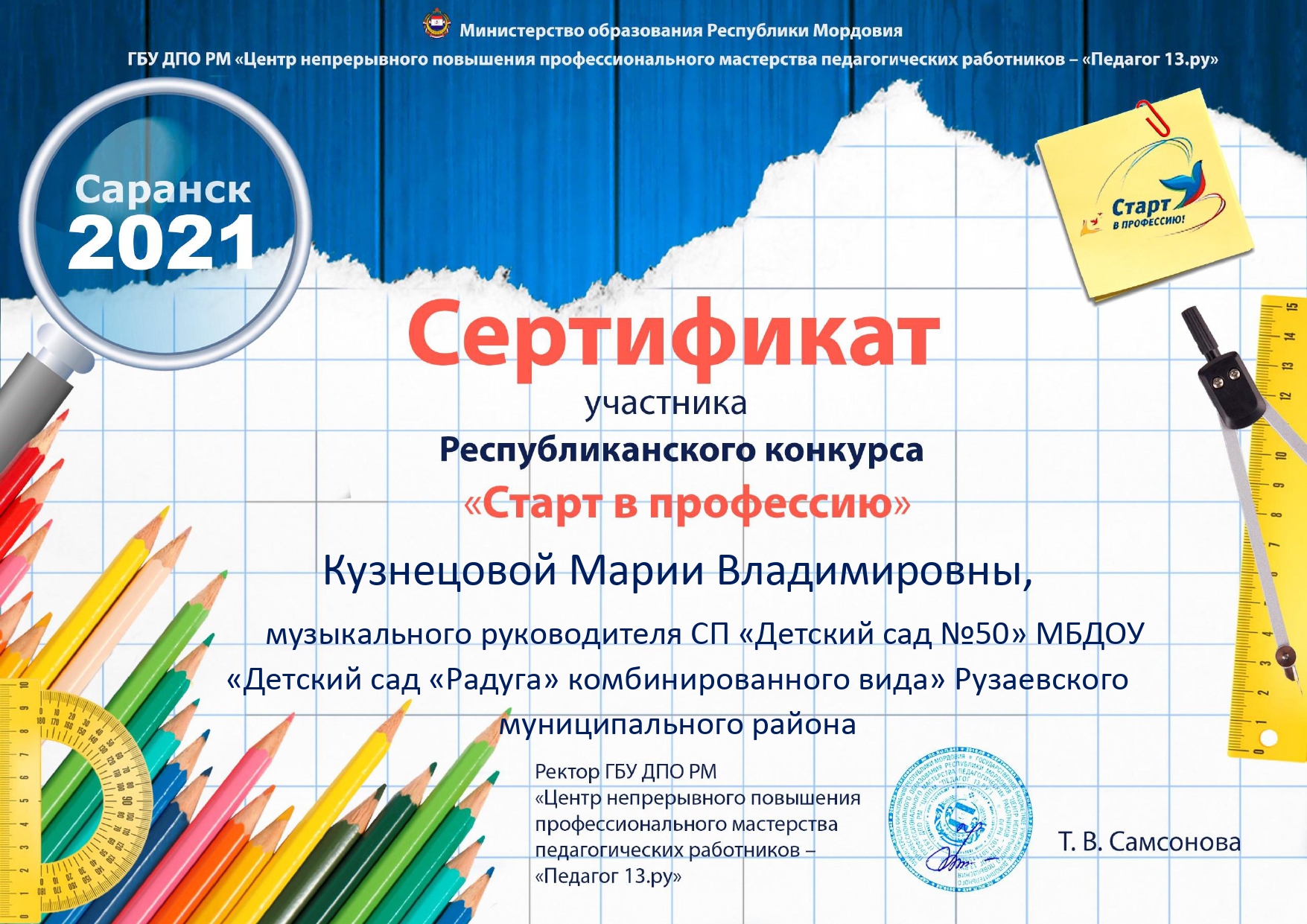 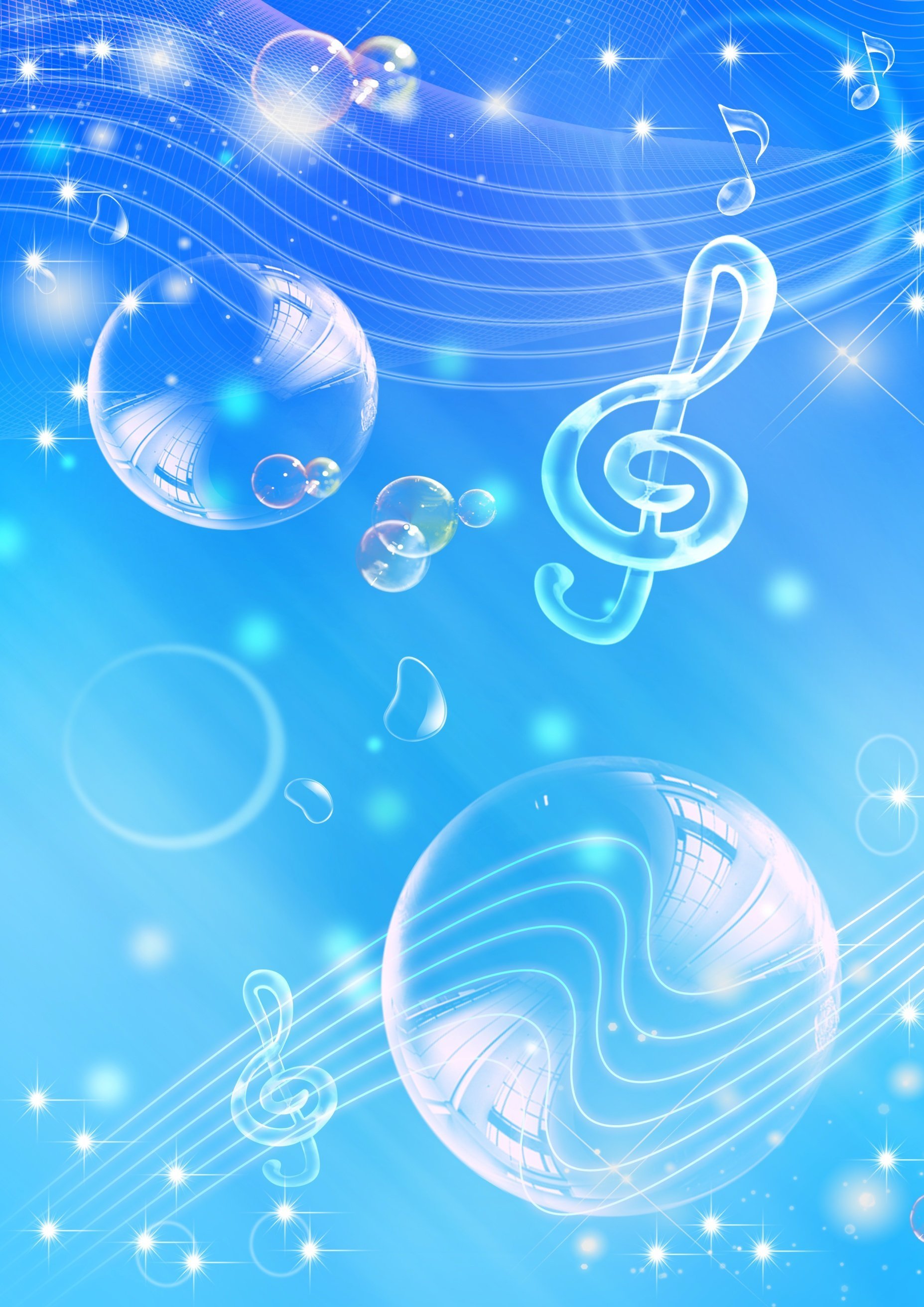 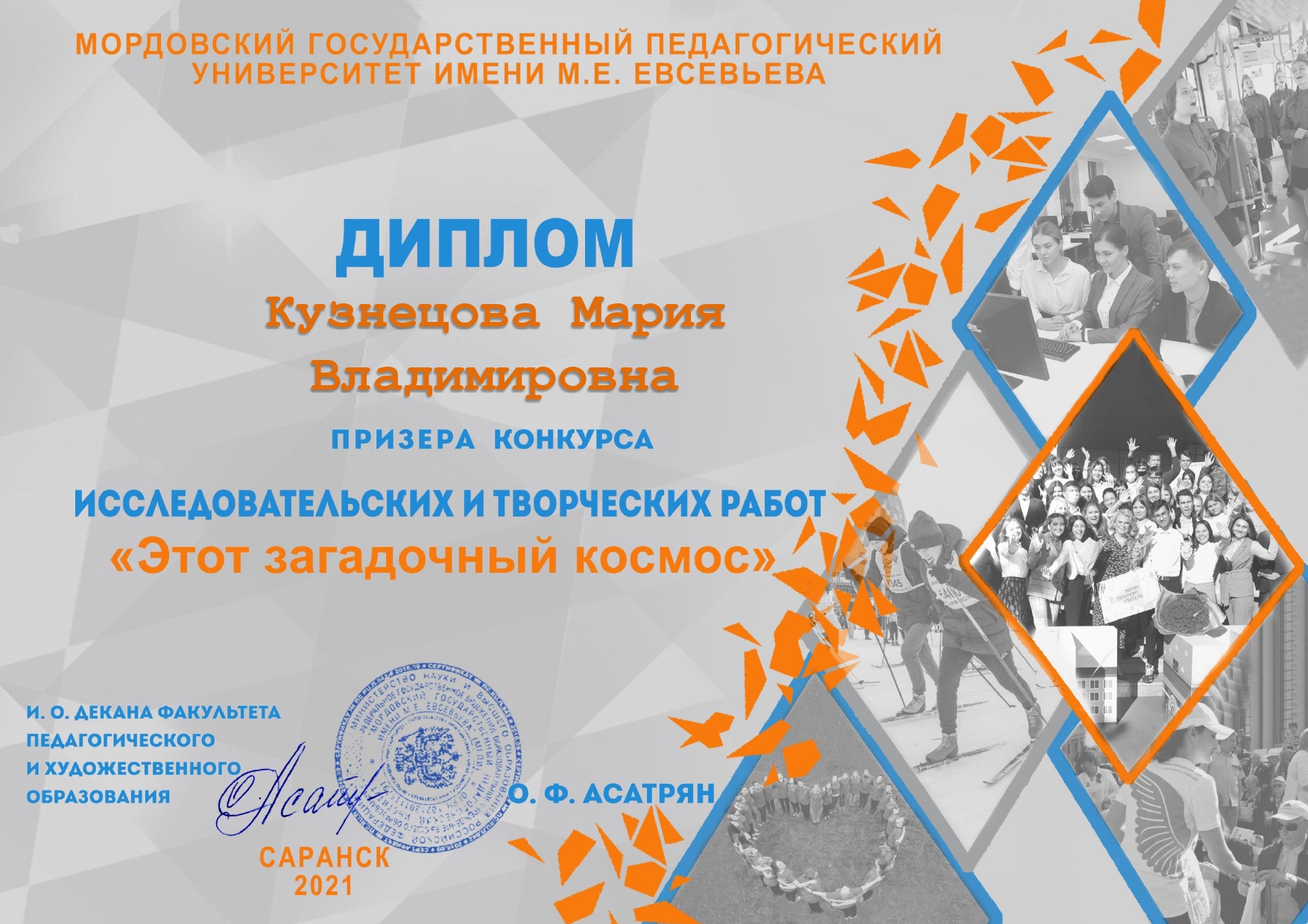 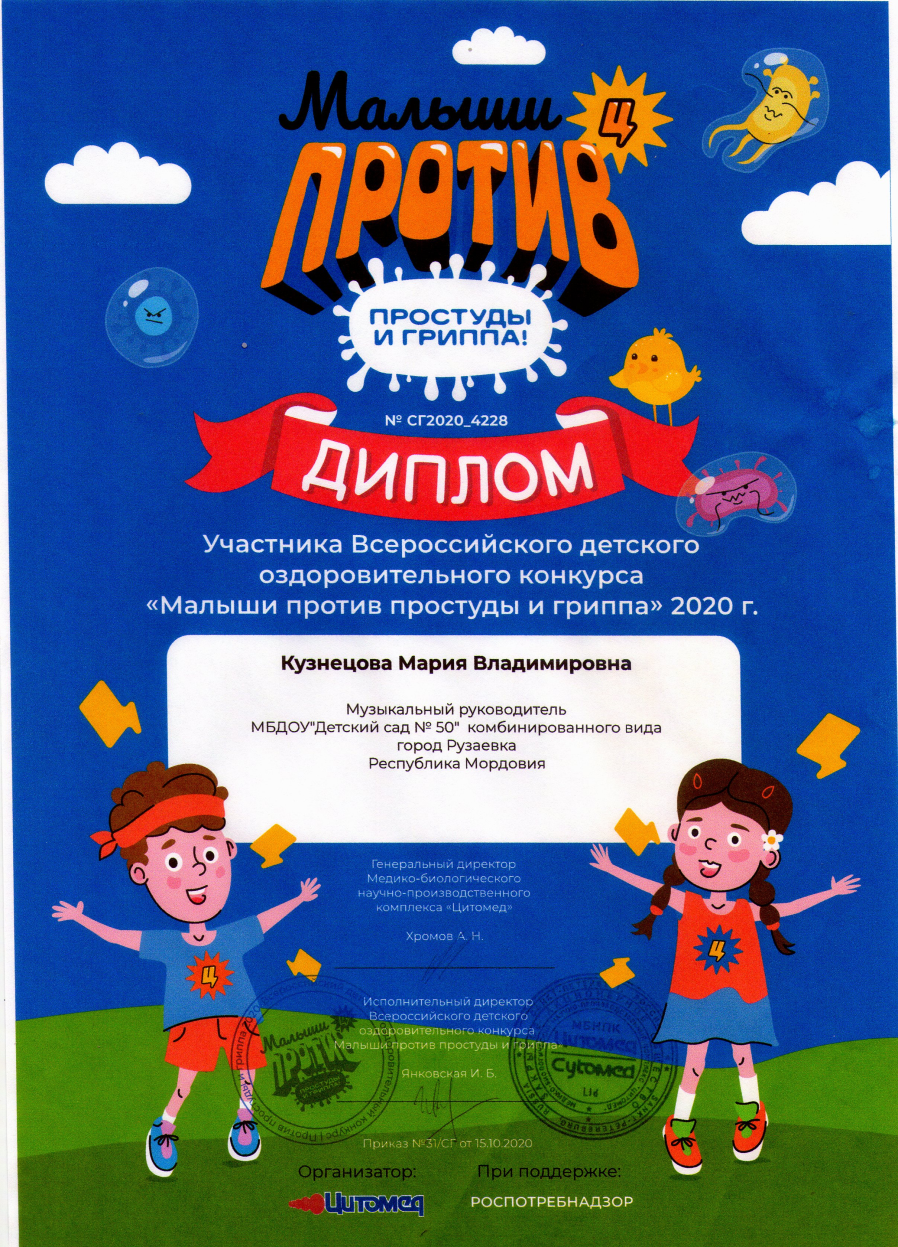 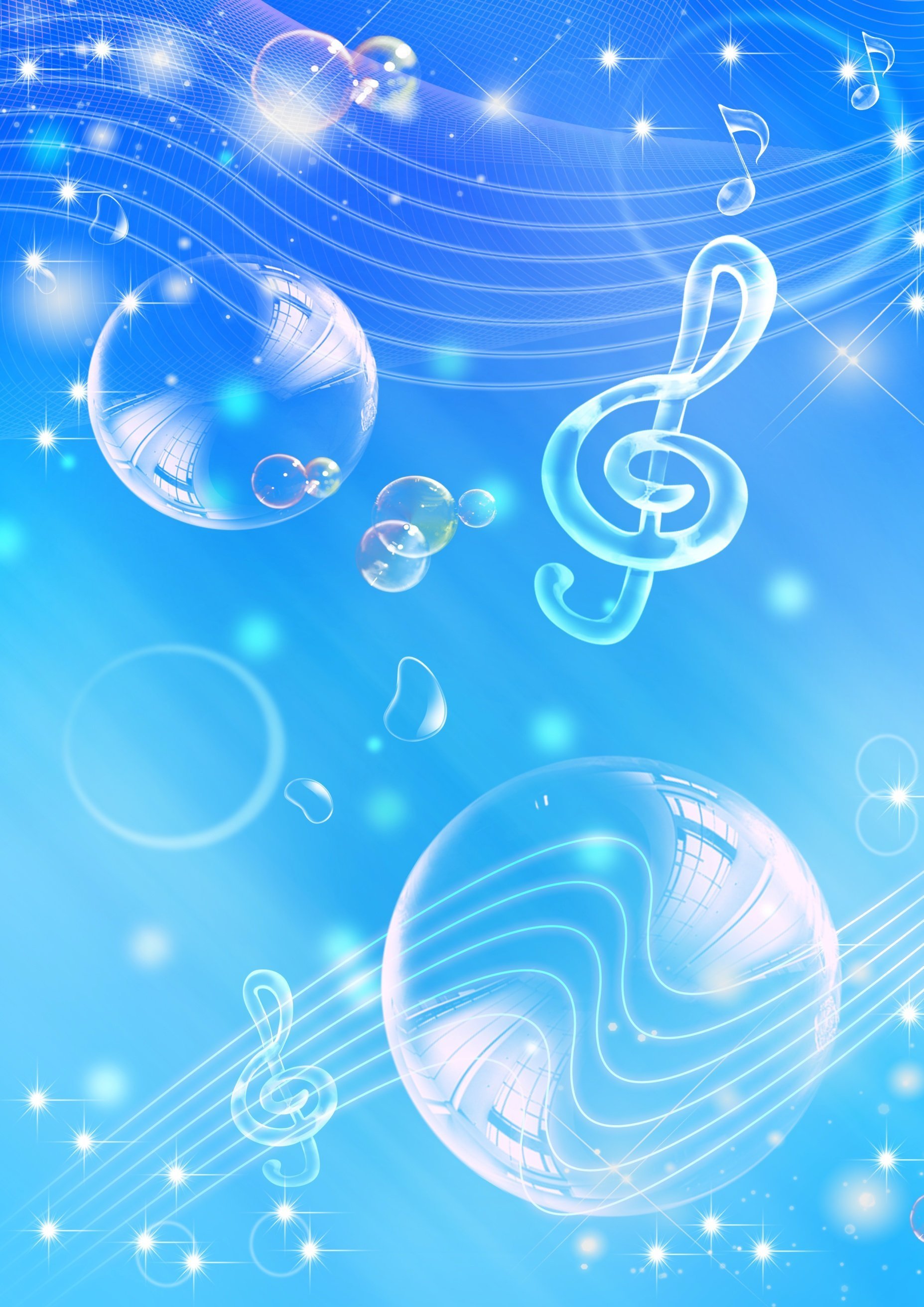 12. Наставничество
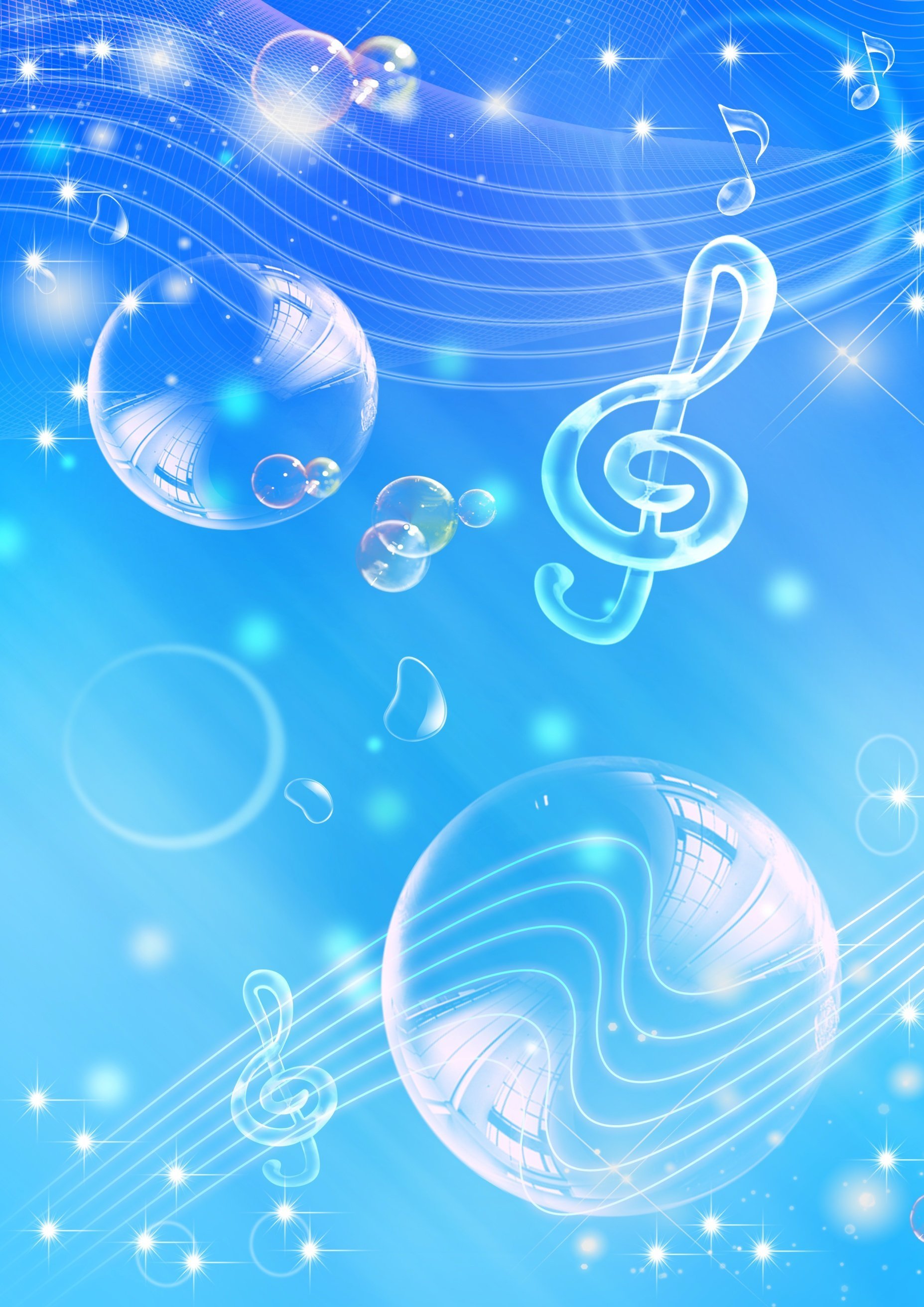 13. Награды и поощрения
В сети «Интернет» – 2
Муниципальный уровень – 3
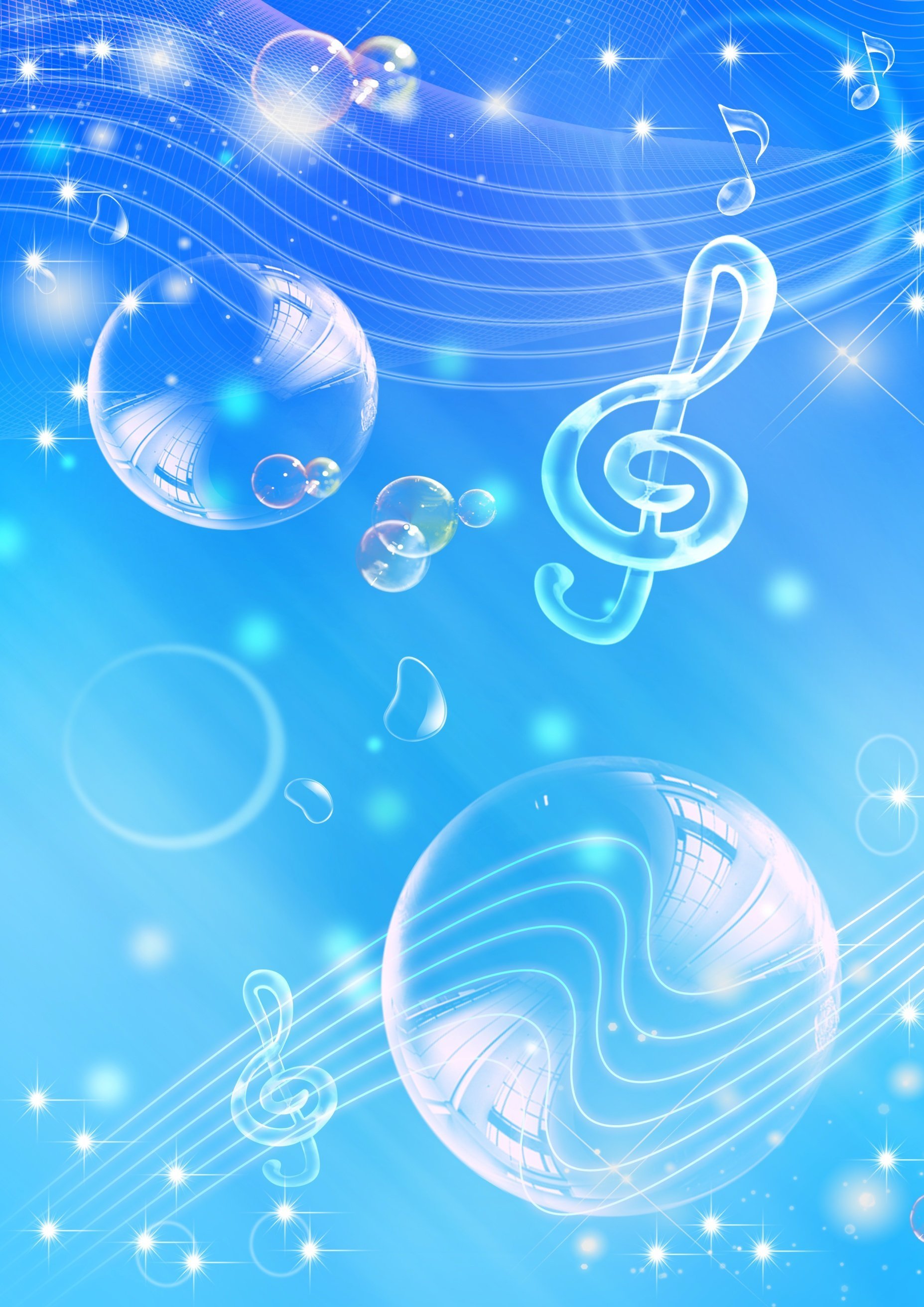 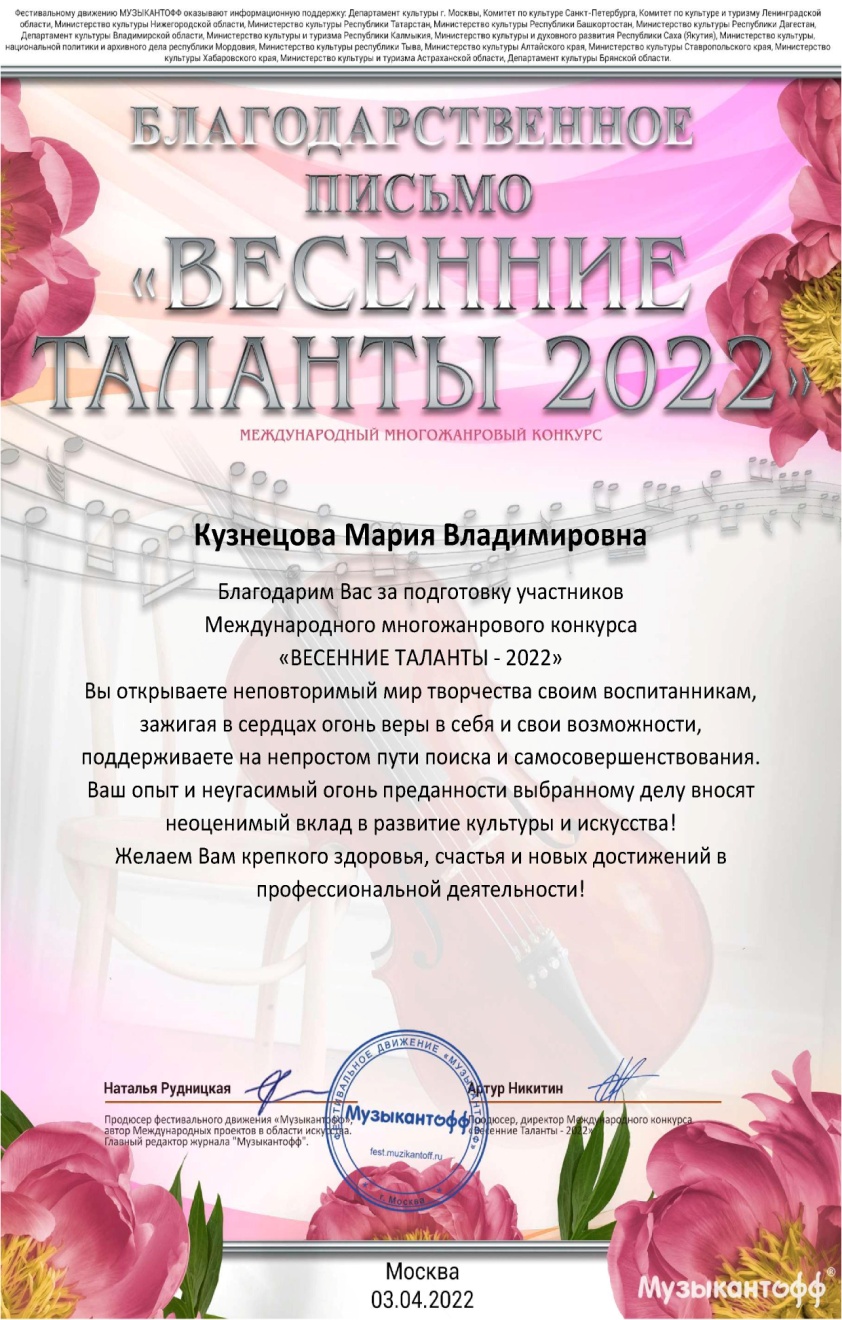 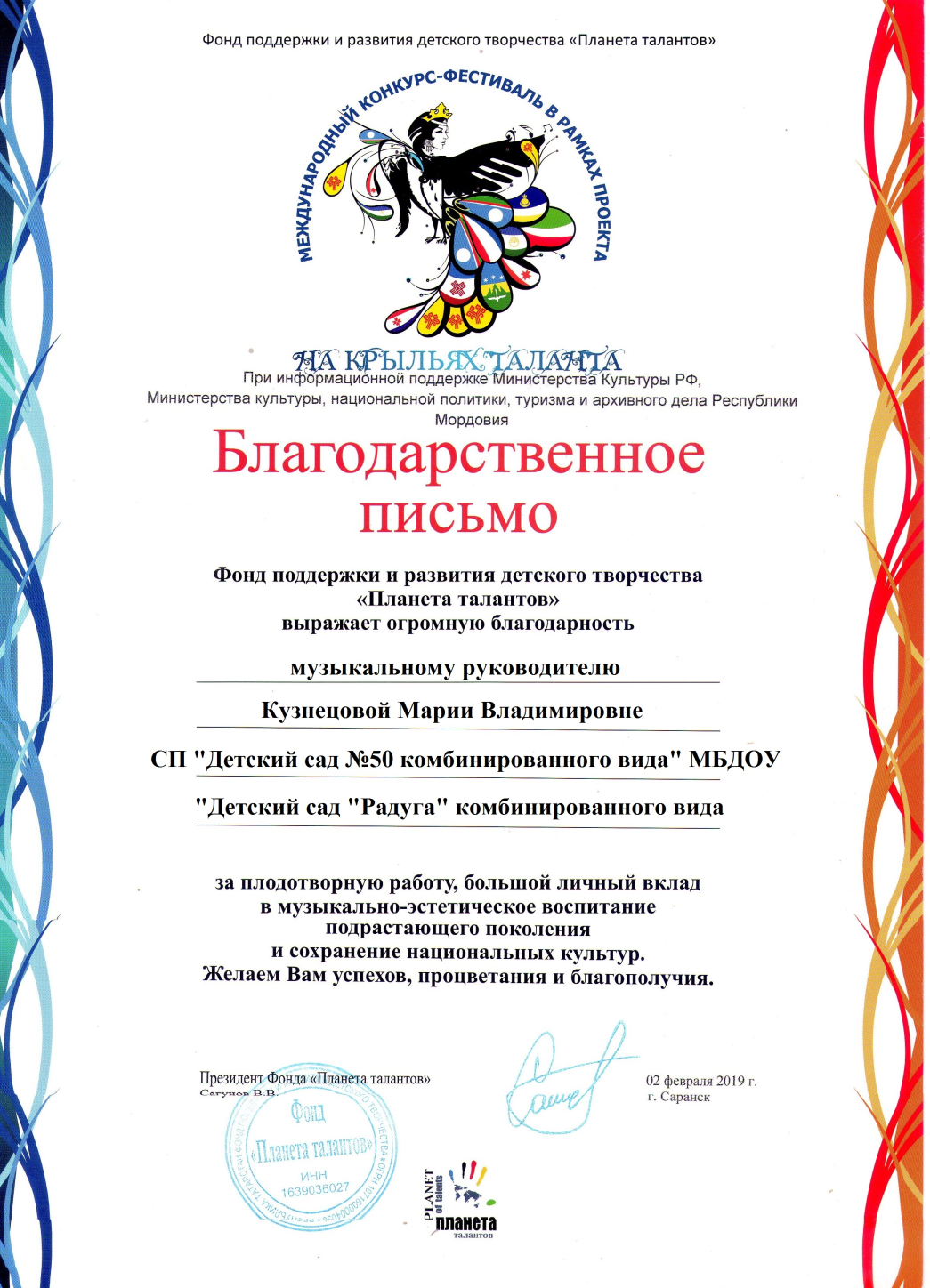 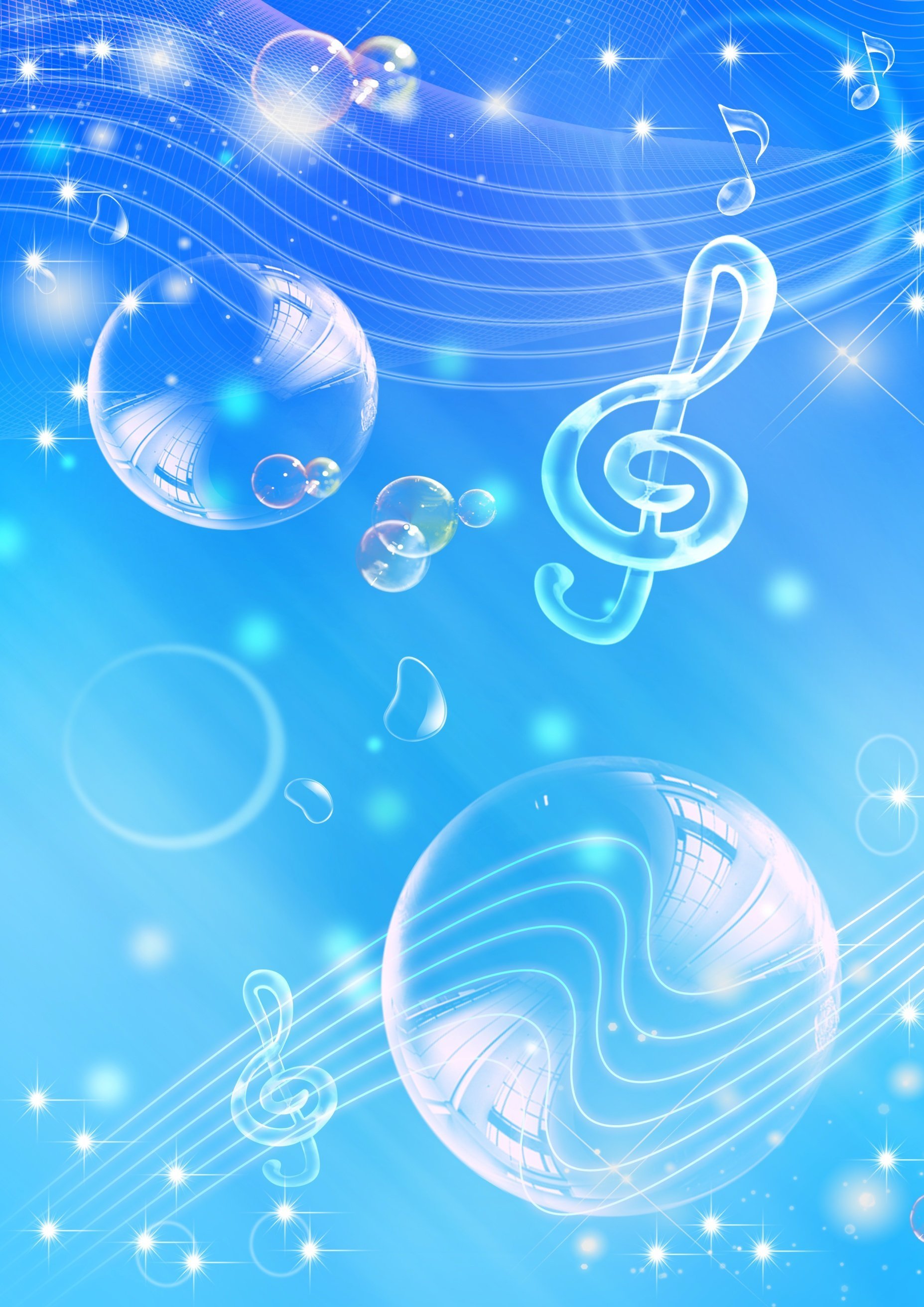 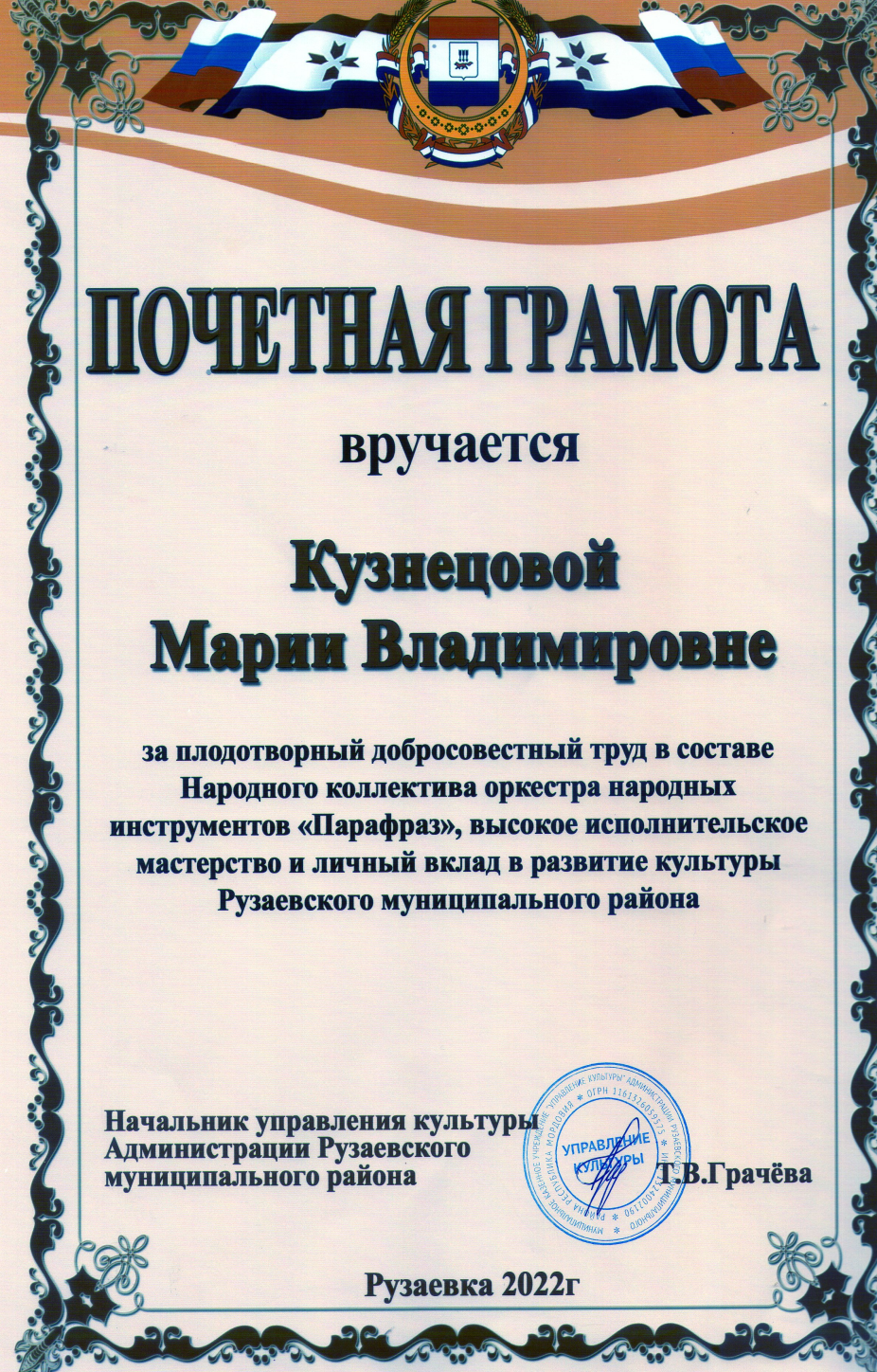 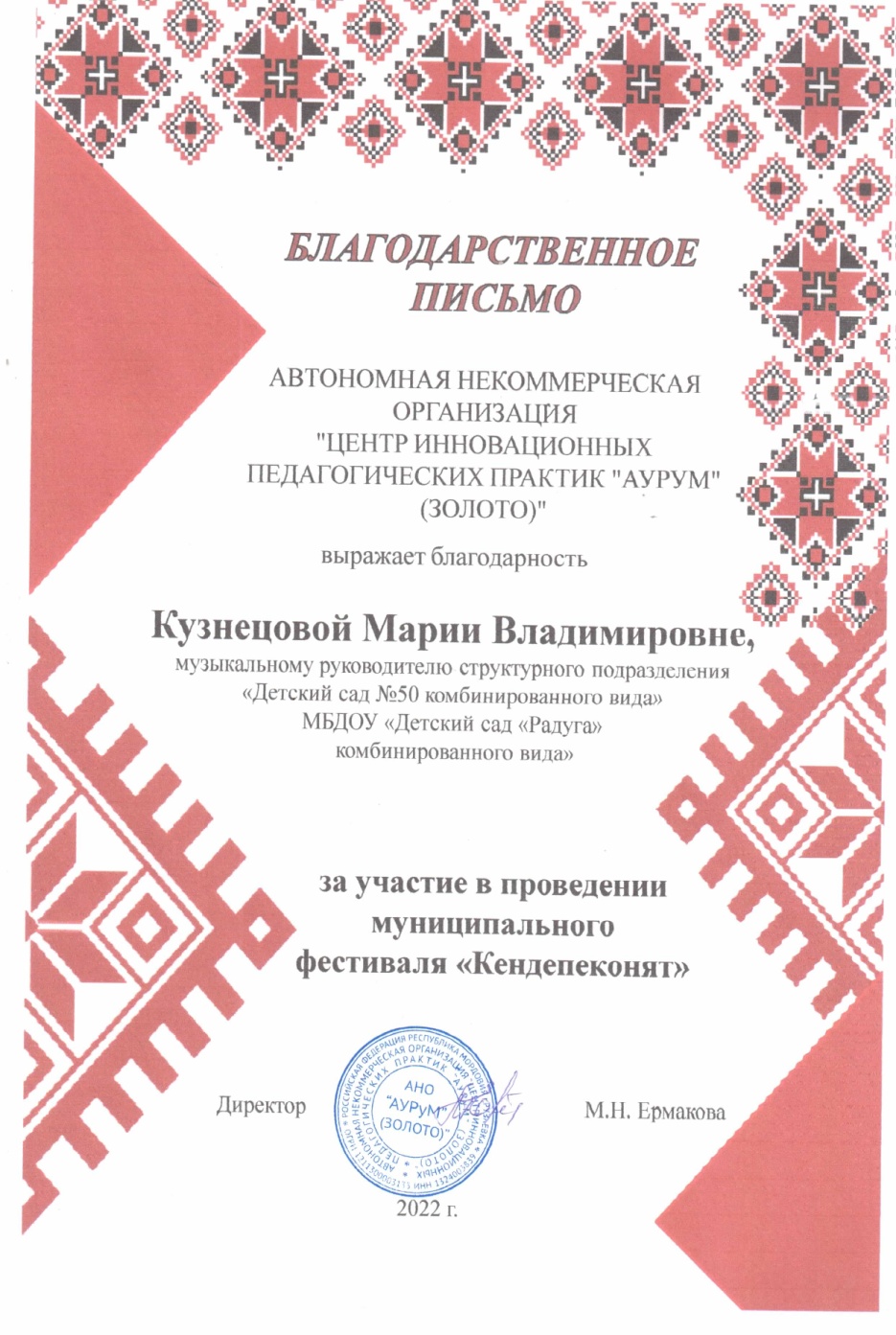 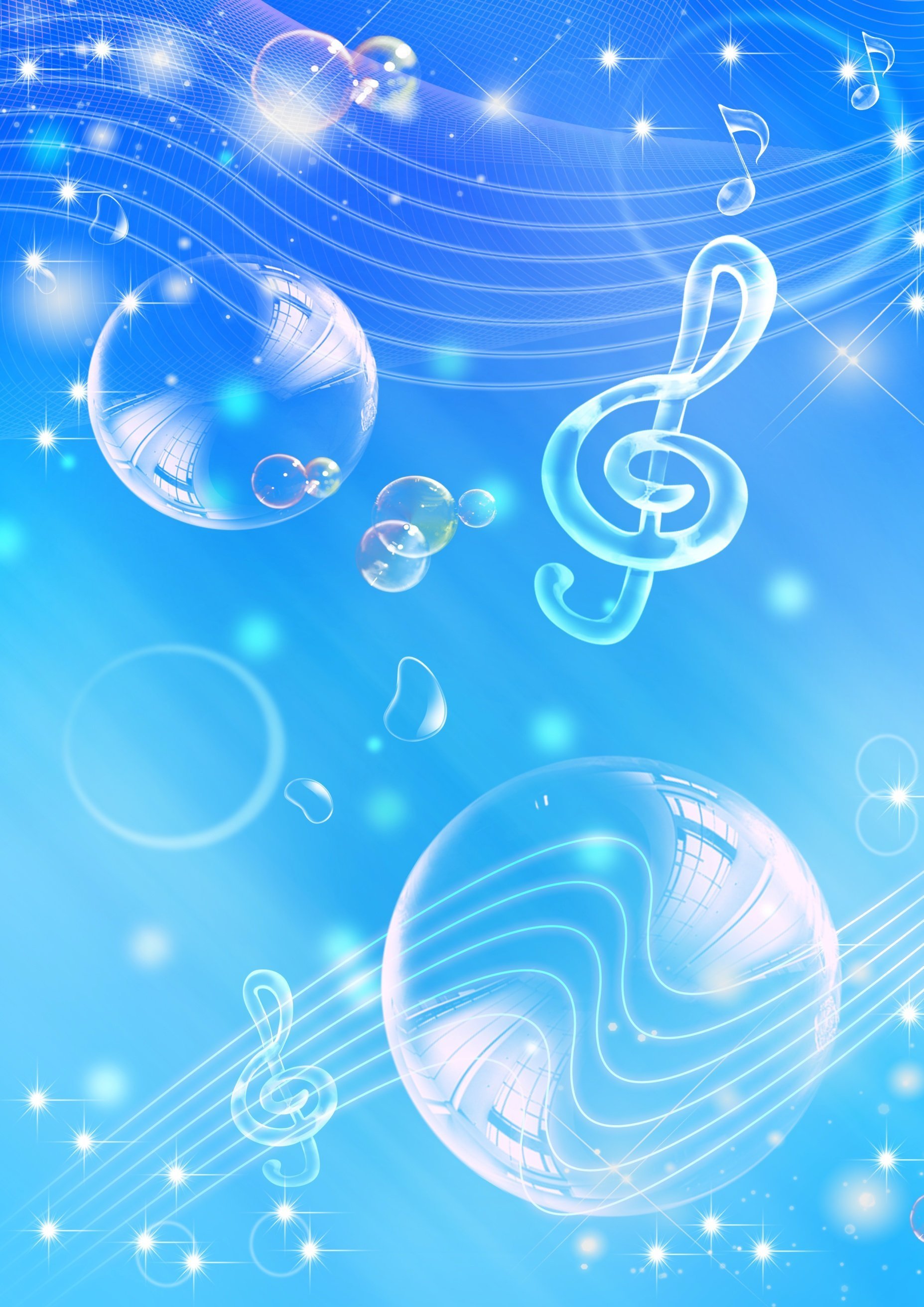 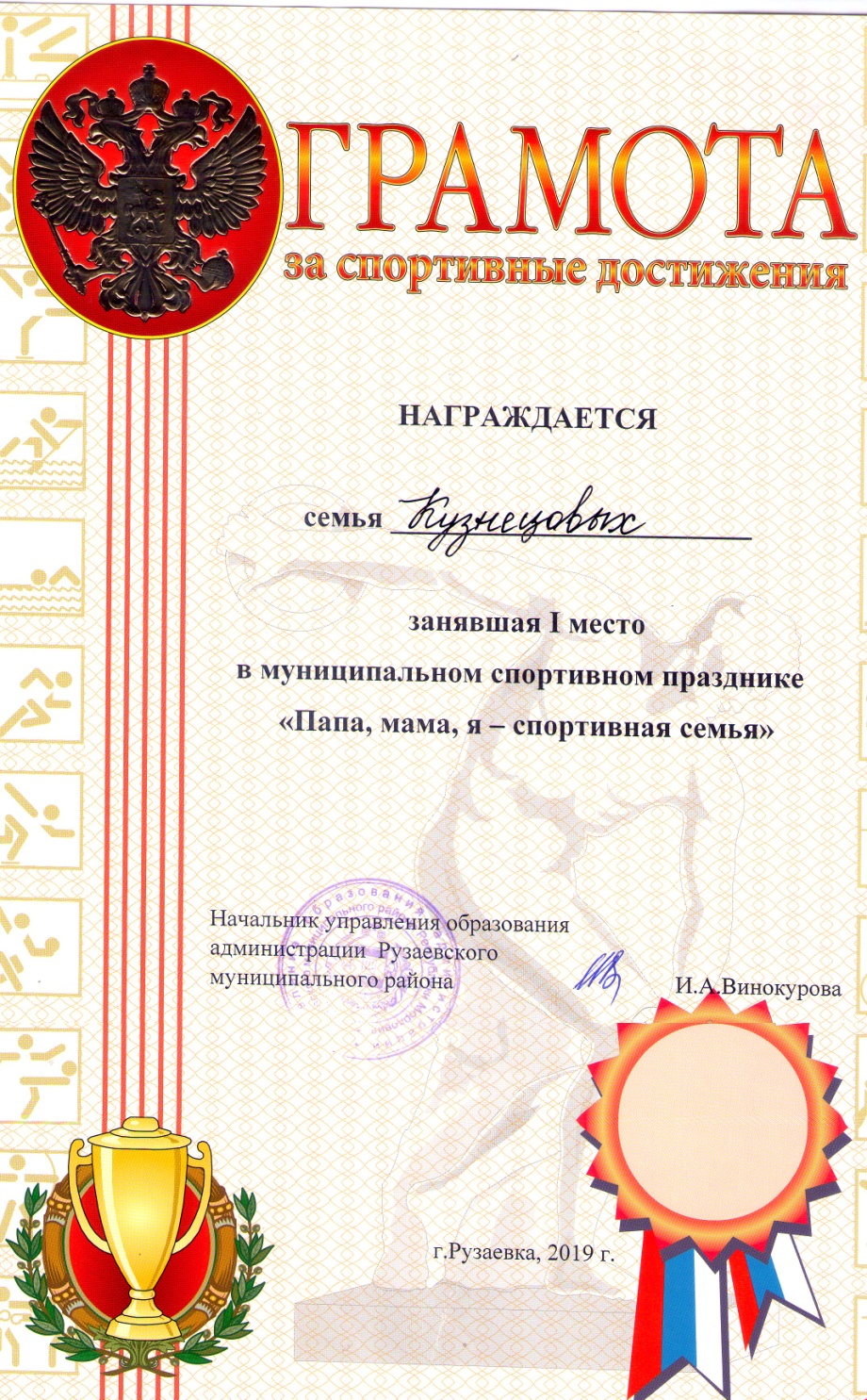